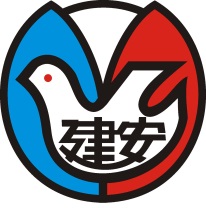 臺北市大安區建安國民小學
109學年度交通安全教育評鑑交安情境說明
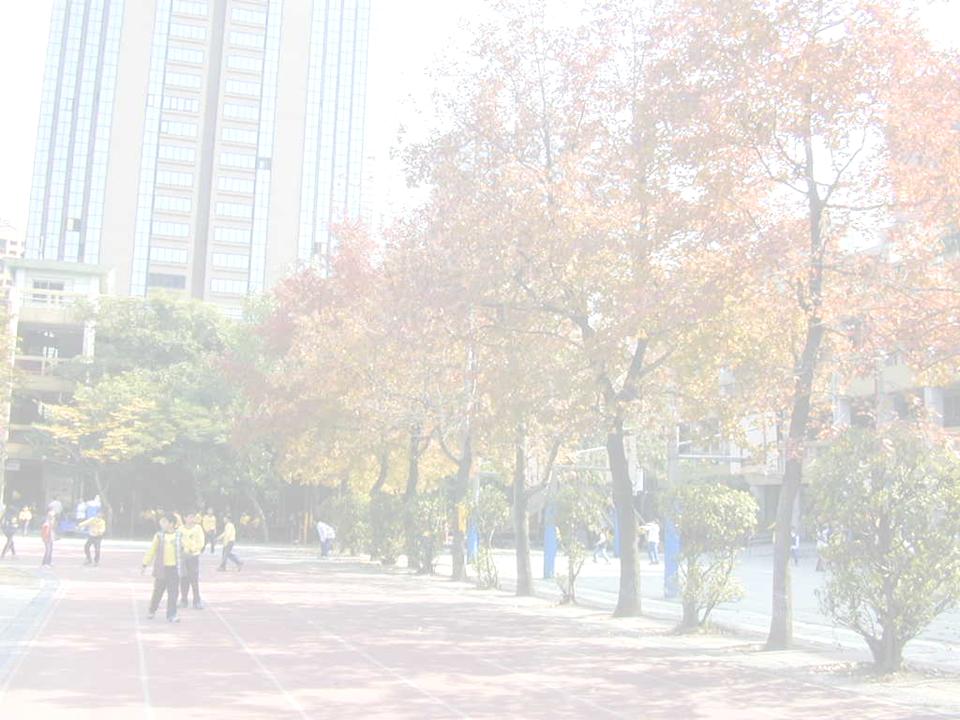 1
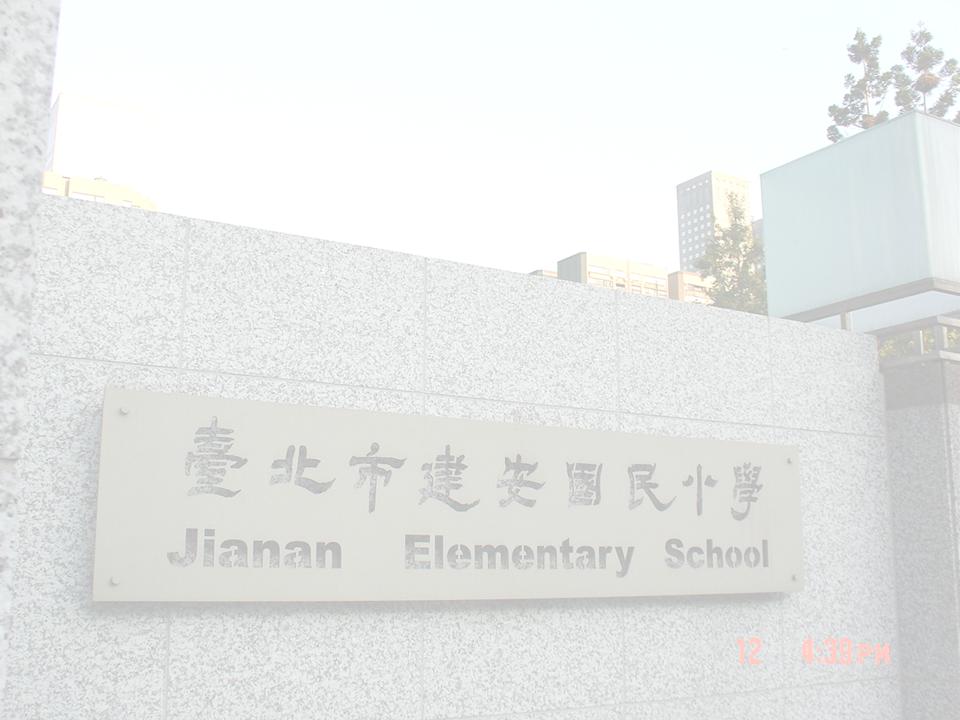 教學與活動
臺北市109學年度交通安全評鑑
交通情境走廊進行宣導活動
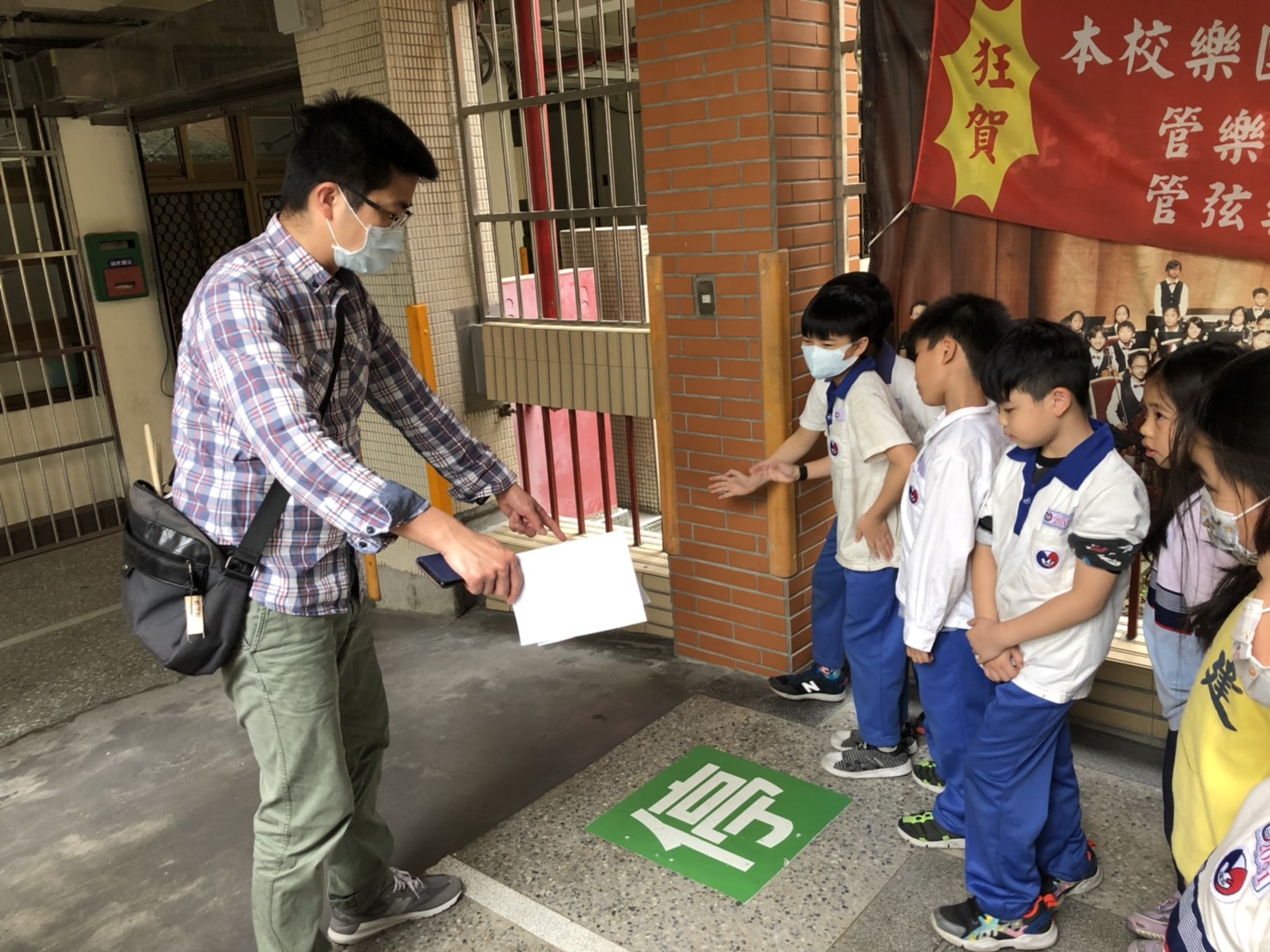 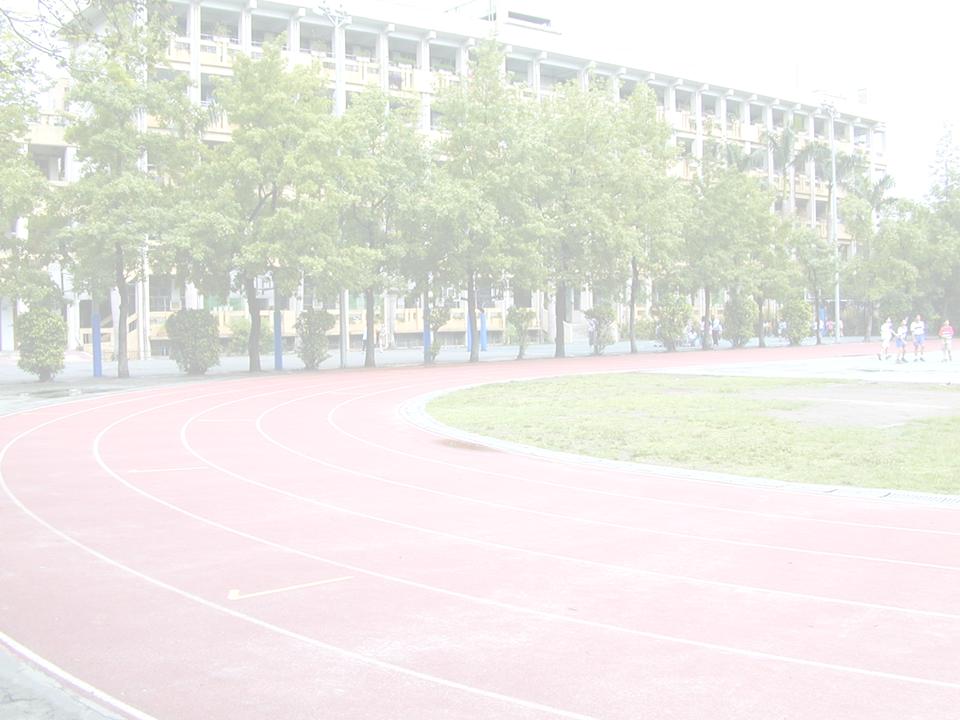 2
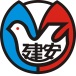 臺北市建安國小
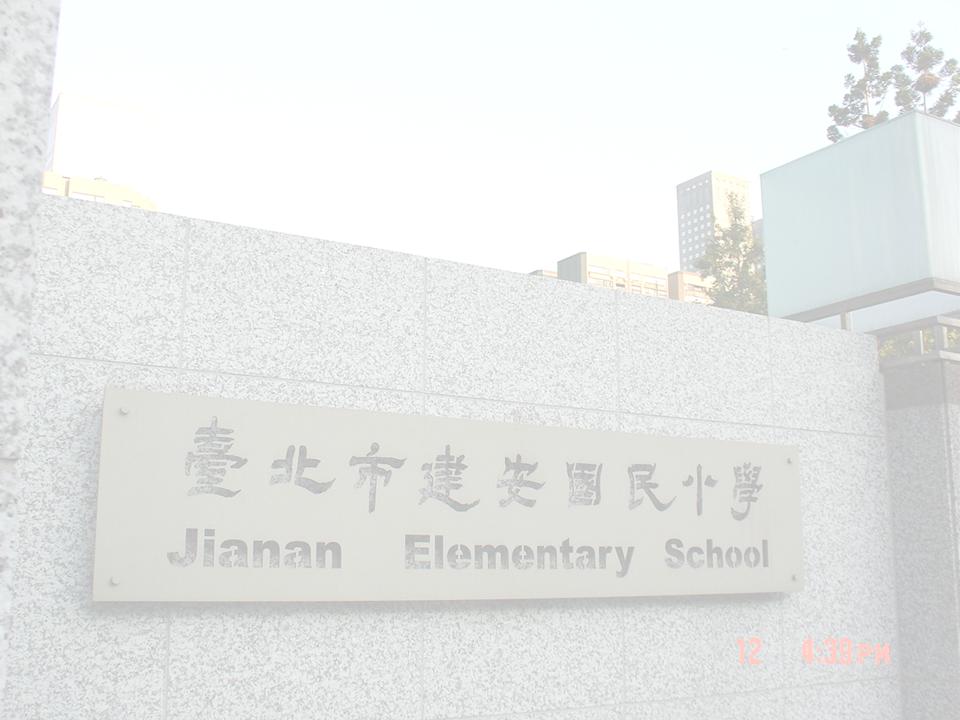 教學與活動
臺北市109學年度交通安全評鑑
生教組長放學指導路隊行進
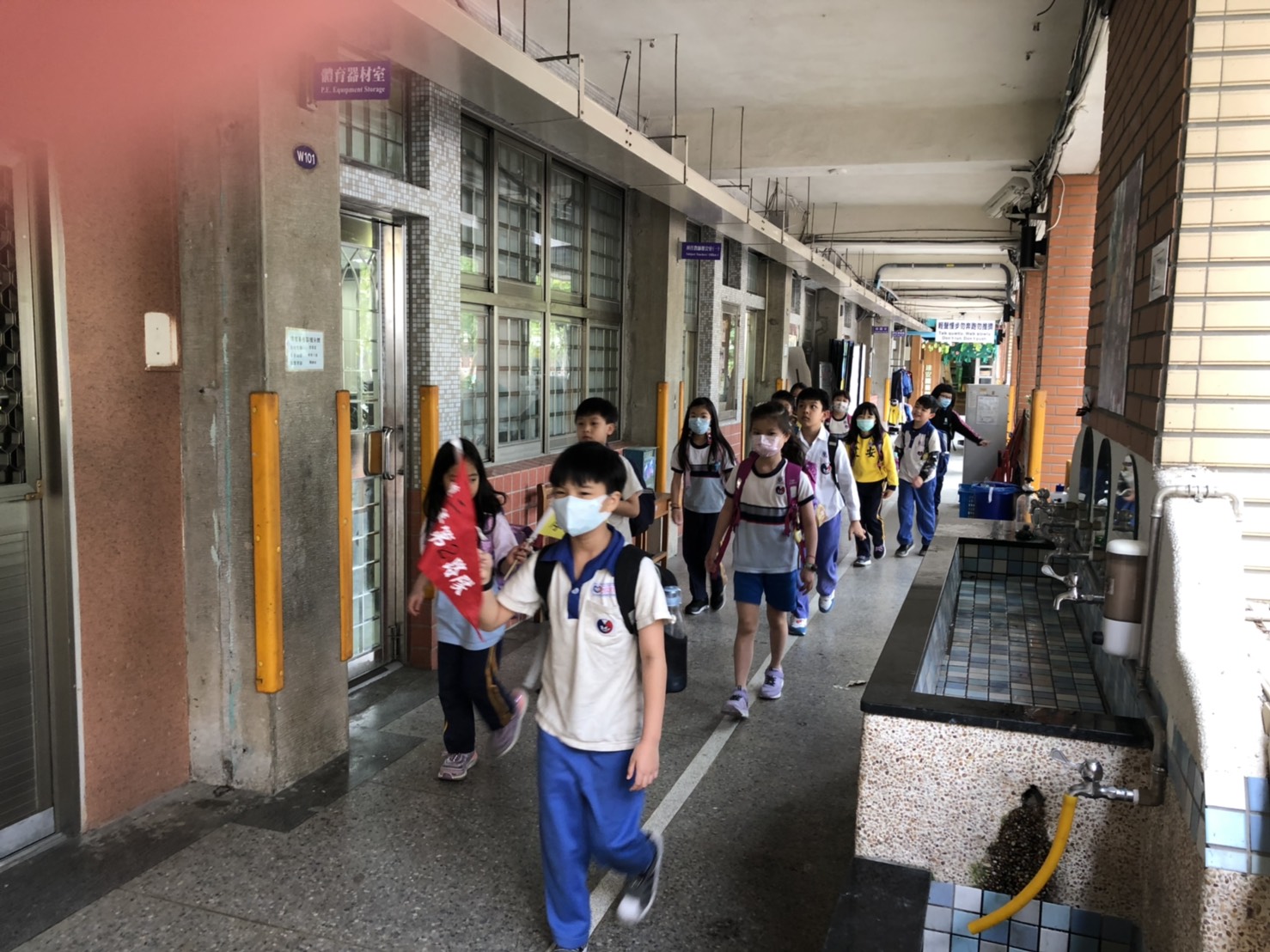 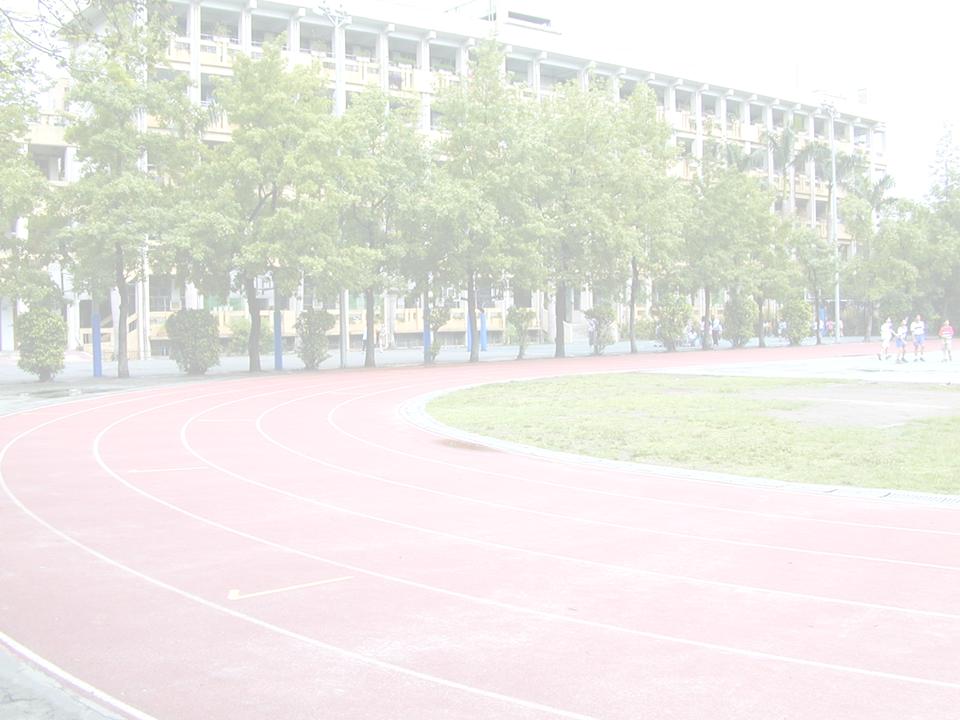 3
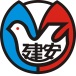 臺北市建安國小
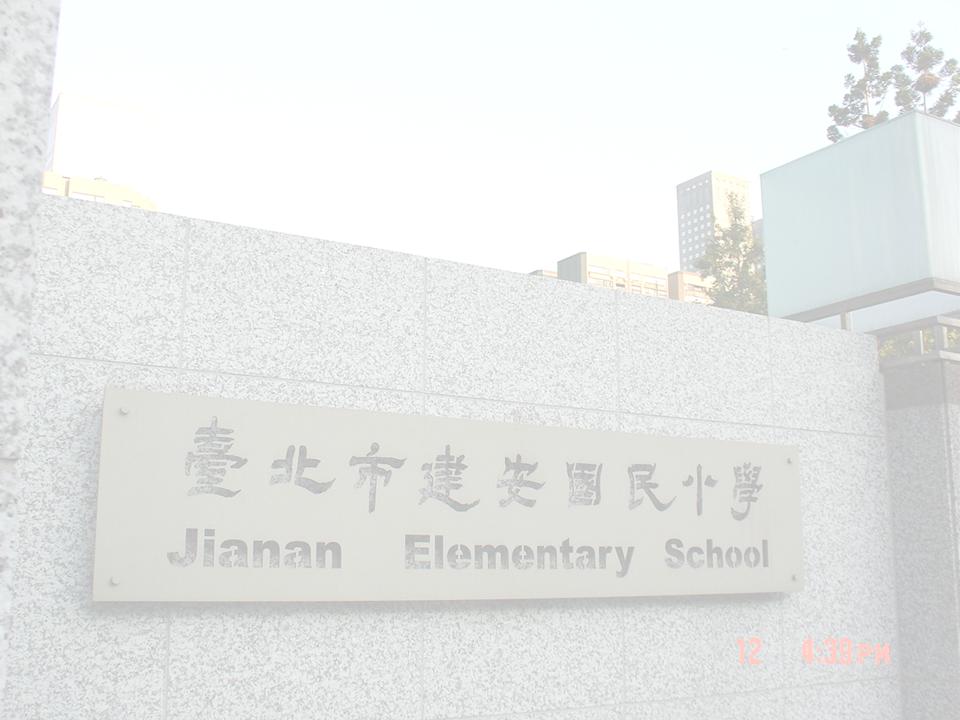 教學與活動
臺北市109學年度交通安全評鑑
生教組長指導認識交通號誌
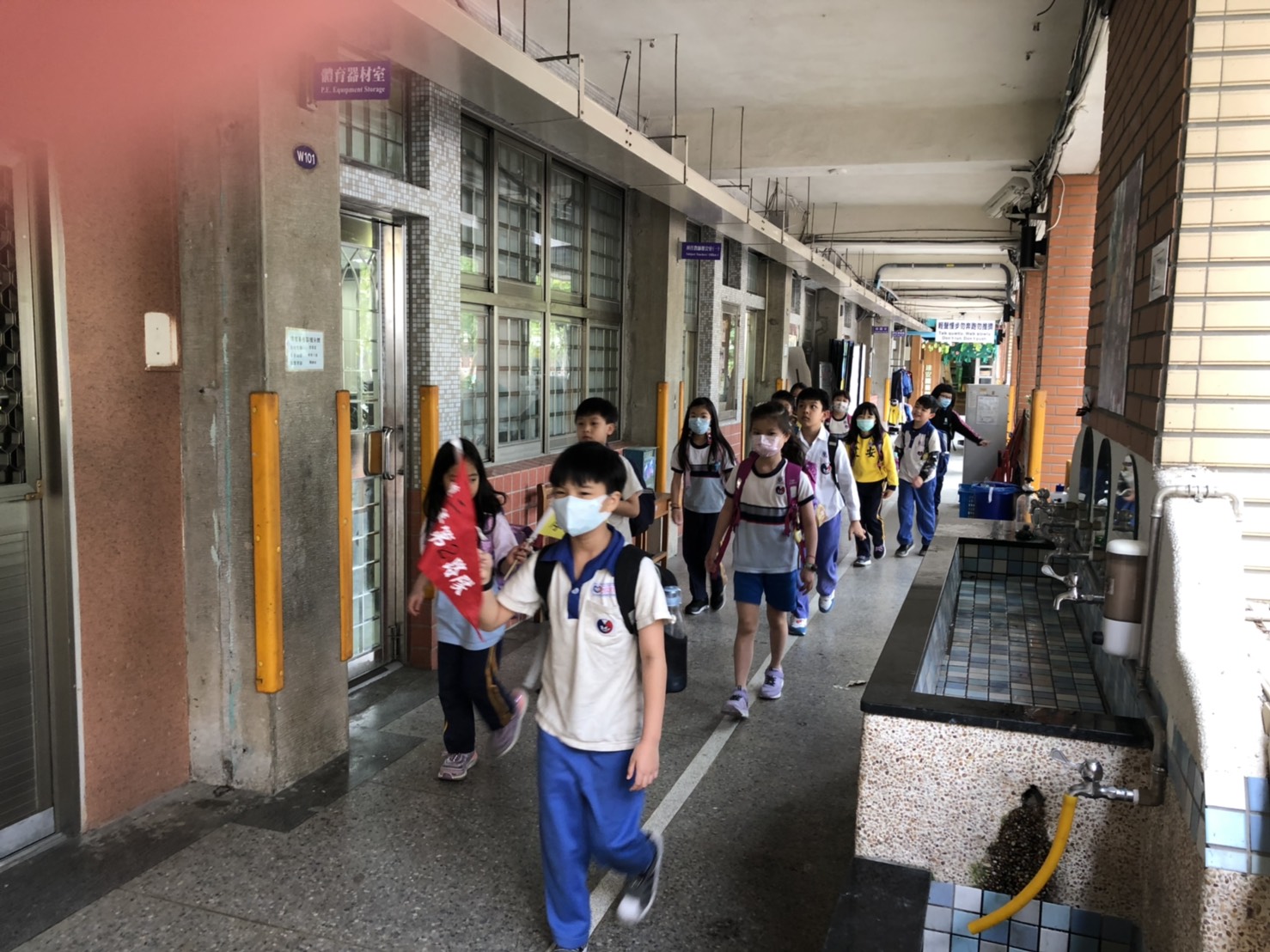 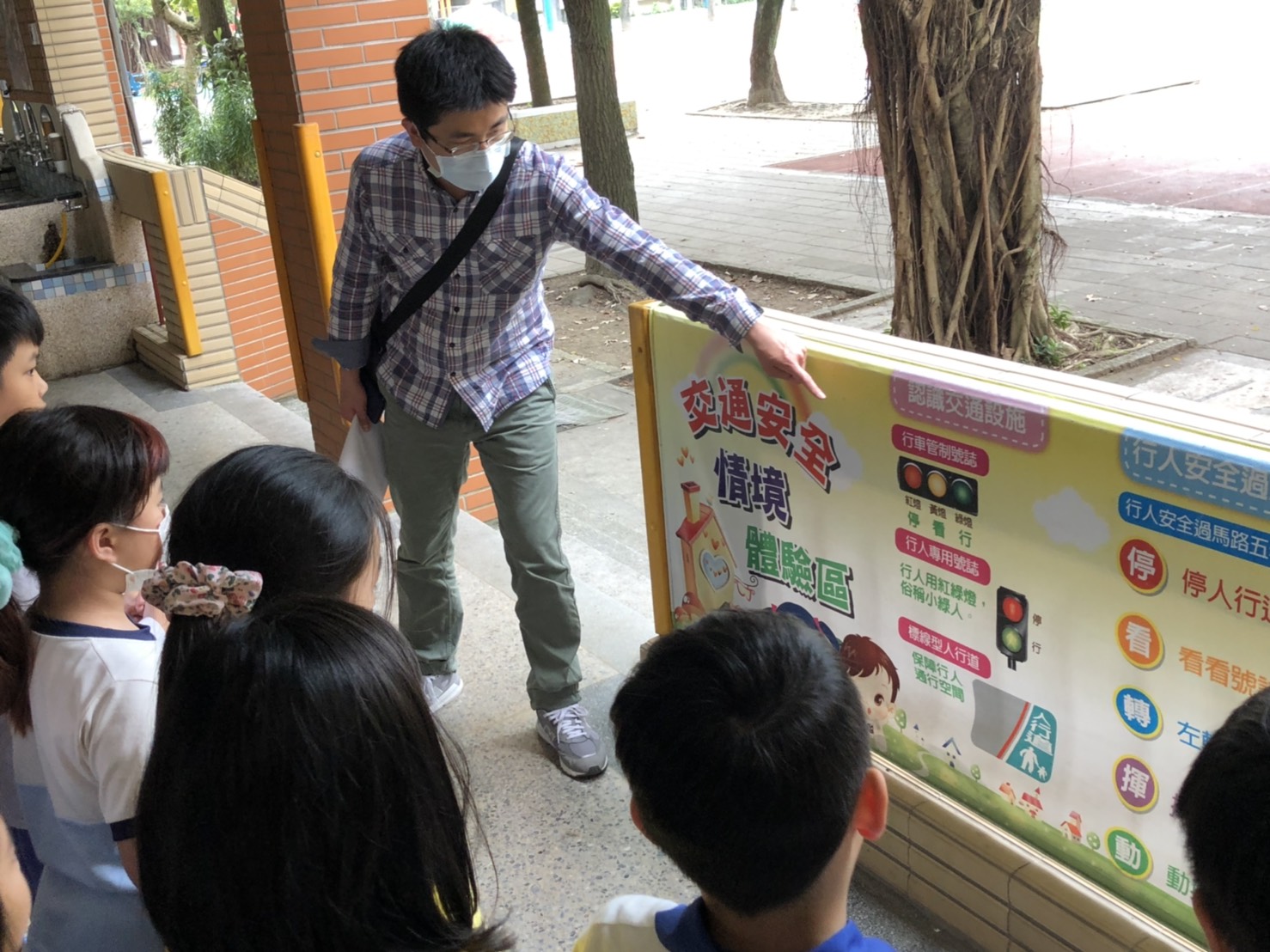 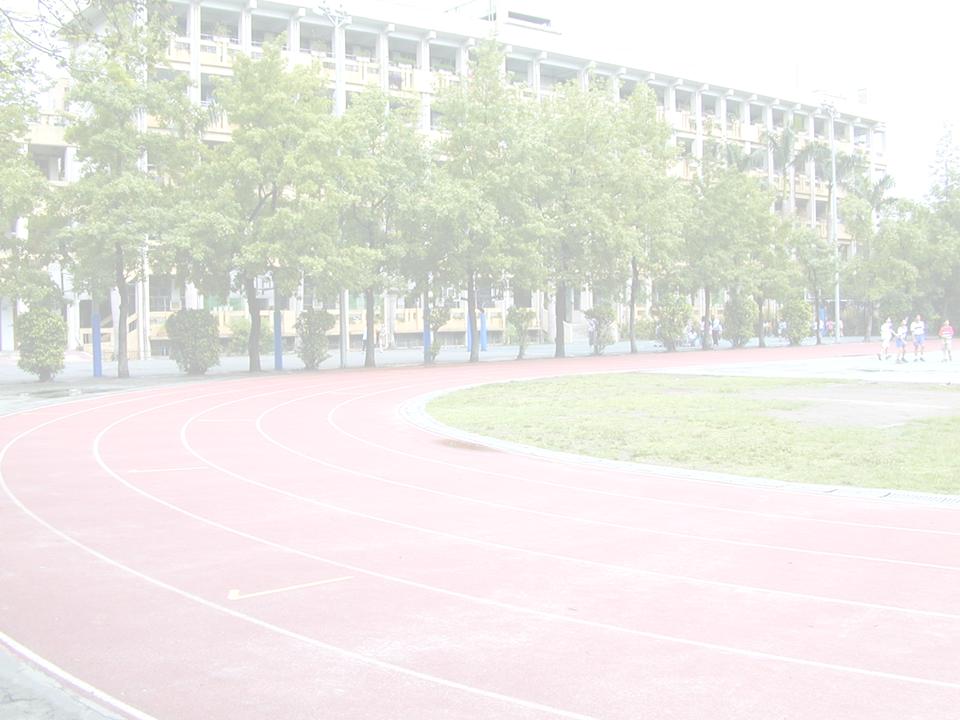 4
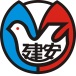 臺北市建安國小
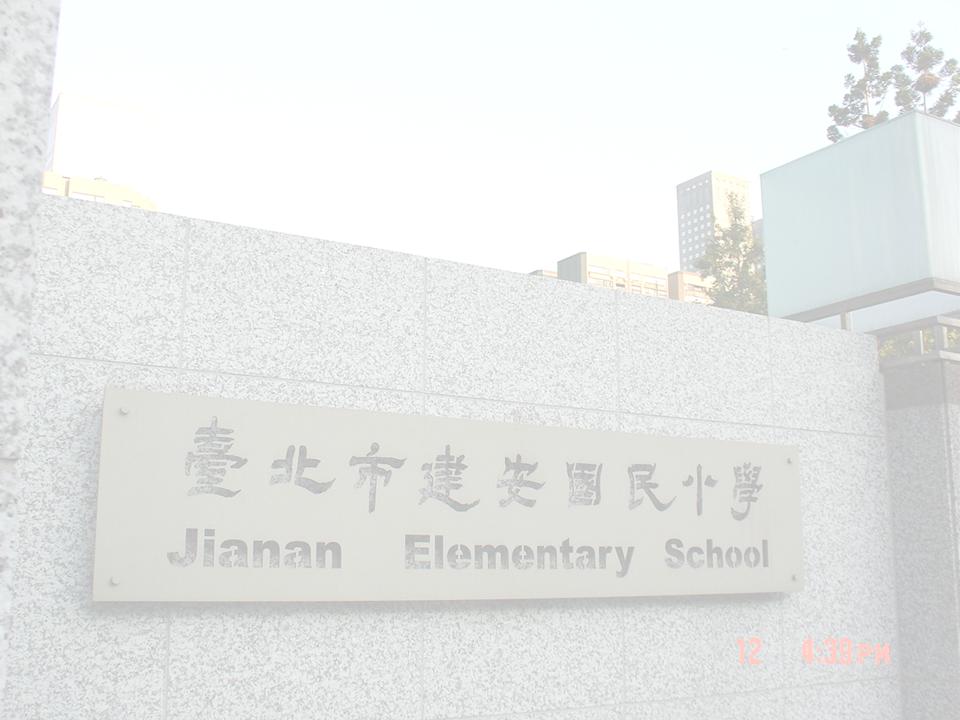 教學與活動
臺北市109學年度交通安全評鑑
入班進行行人安全過馬路教學活動
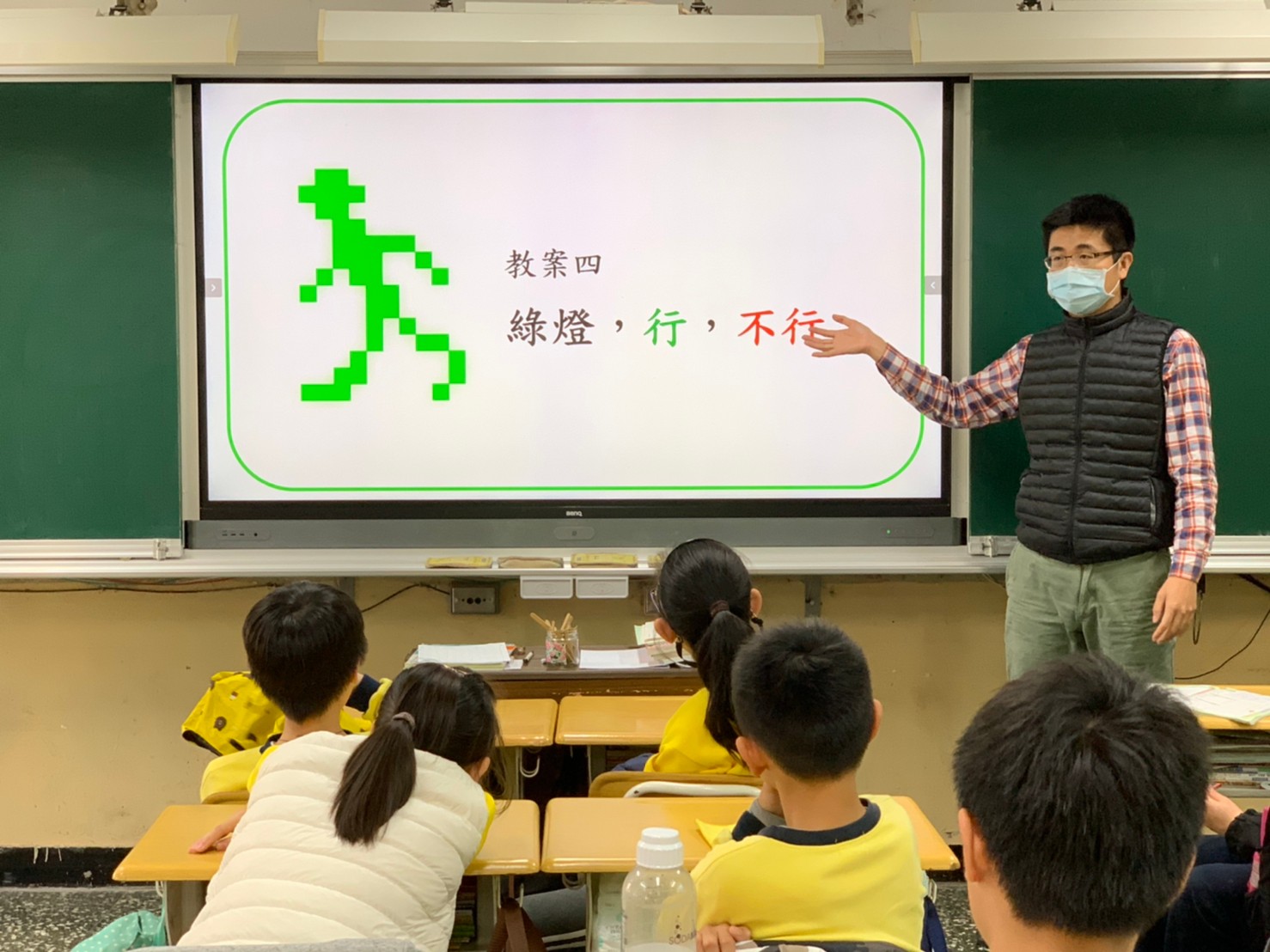 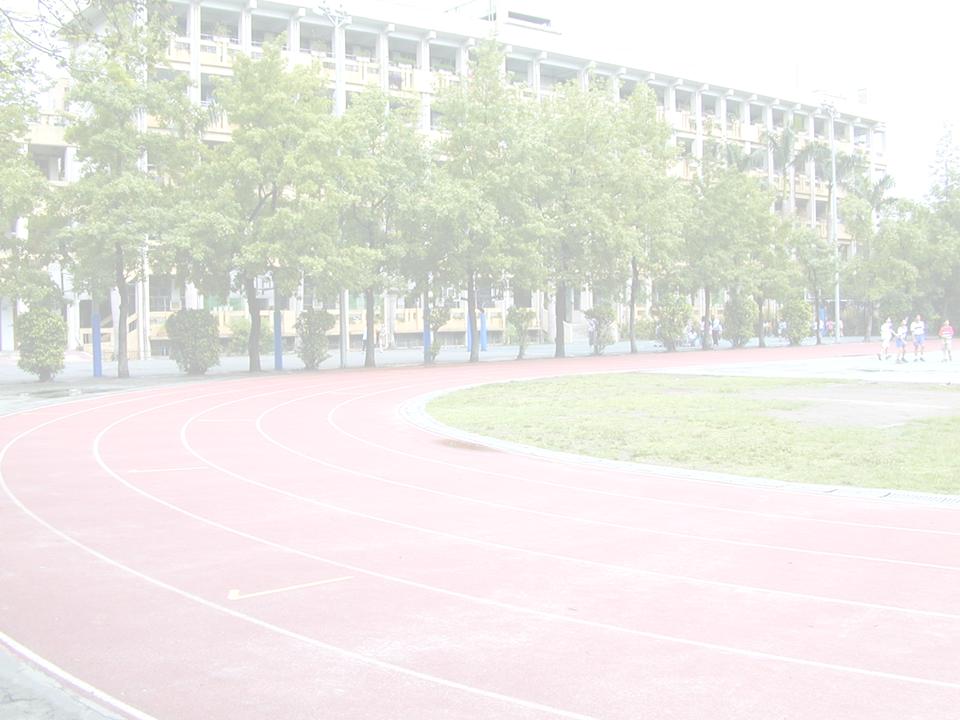 5
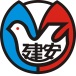 臺北市建安國小
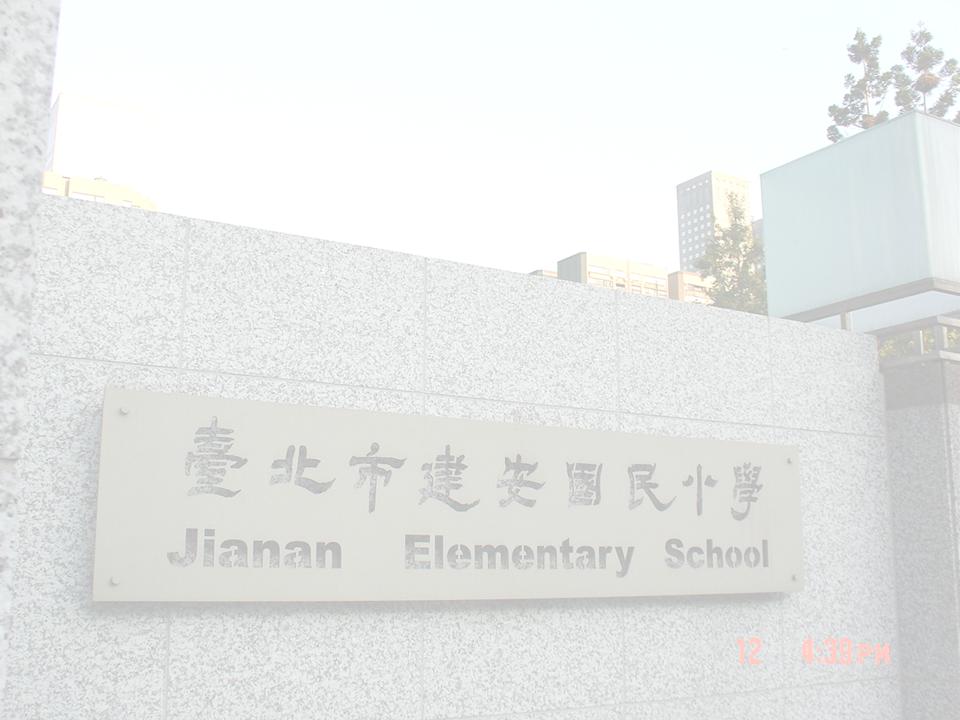 交通安全與輔導
臺北市109學年度交通安全評鑑
與里長、交管處協商改善周遭號誌問題
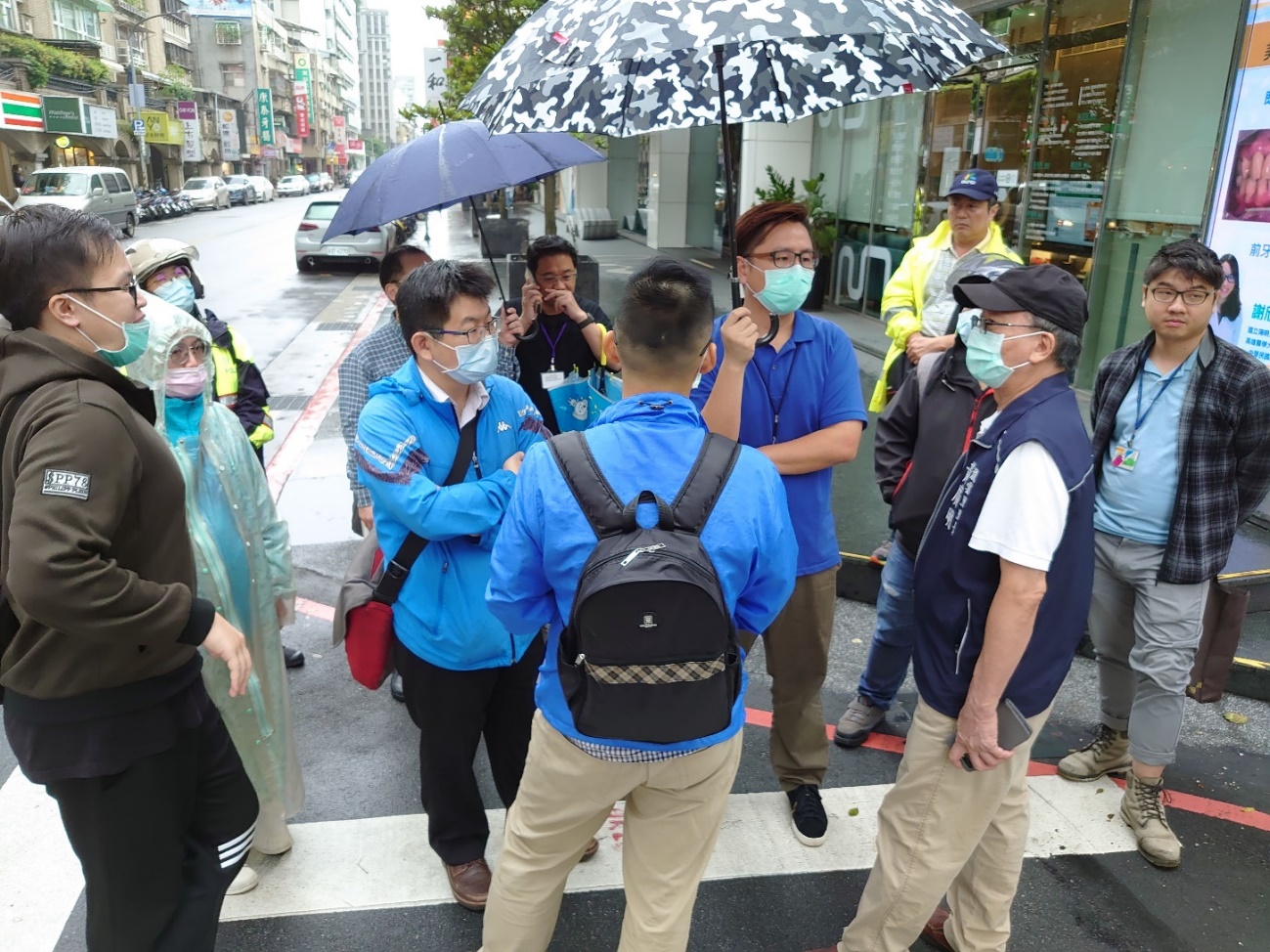 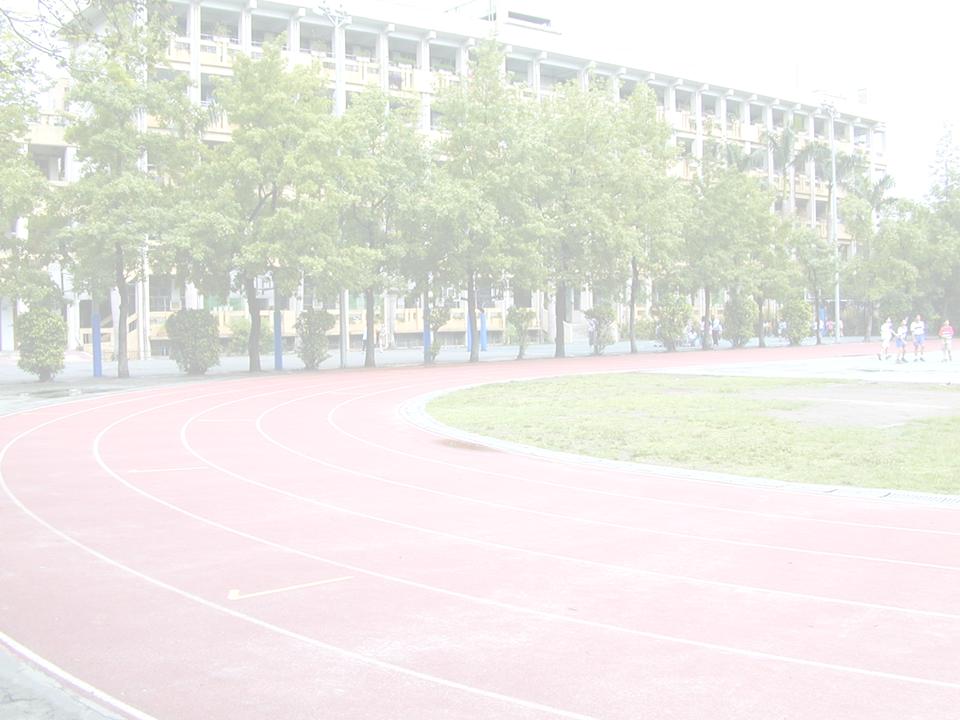 6
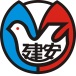 臺北市建安國小
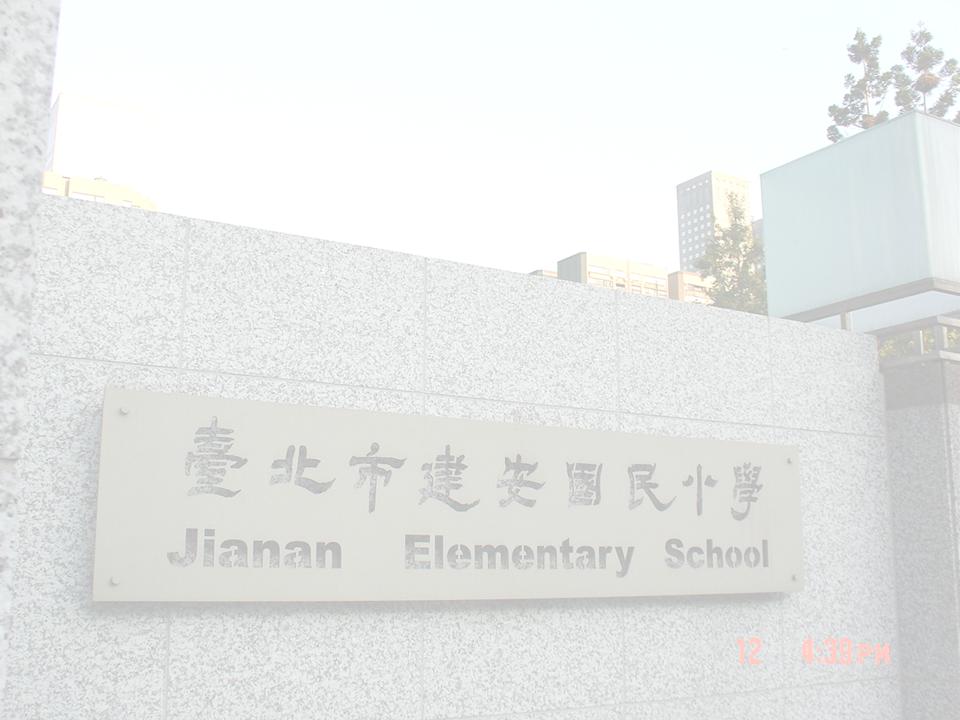 交通安全與輔導
臺北市109學年度交通安全評鑑
通學巷人行道安全維護
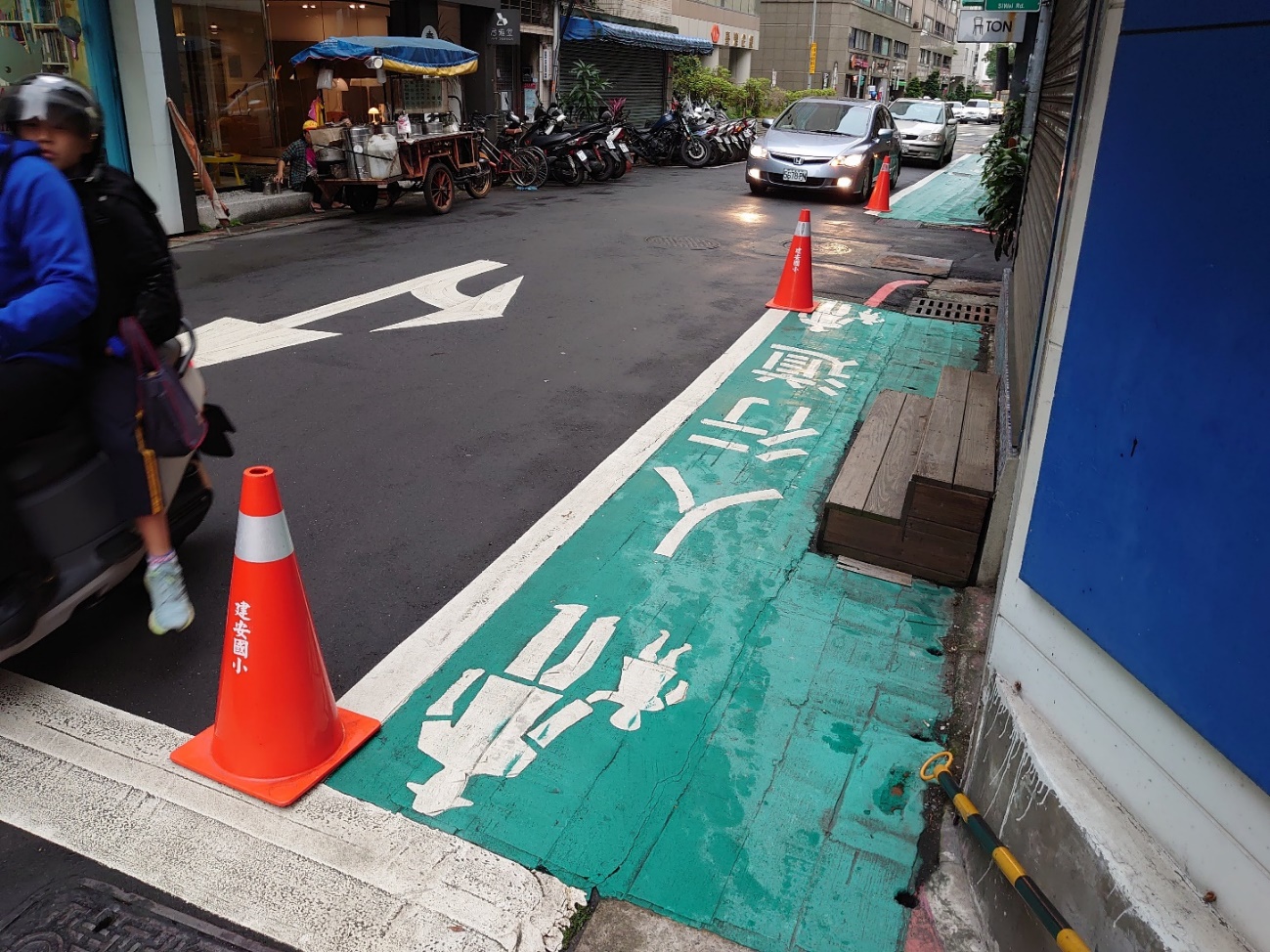 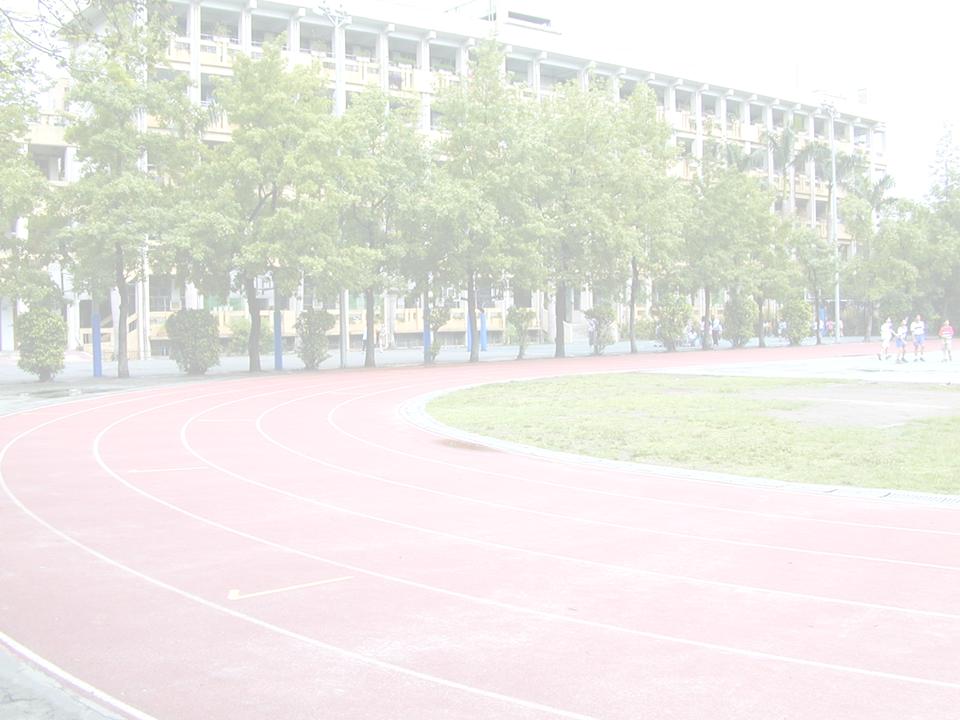 7
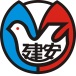 臺北市建安國小
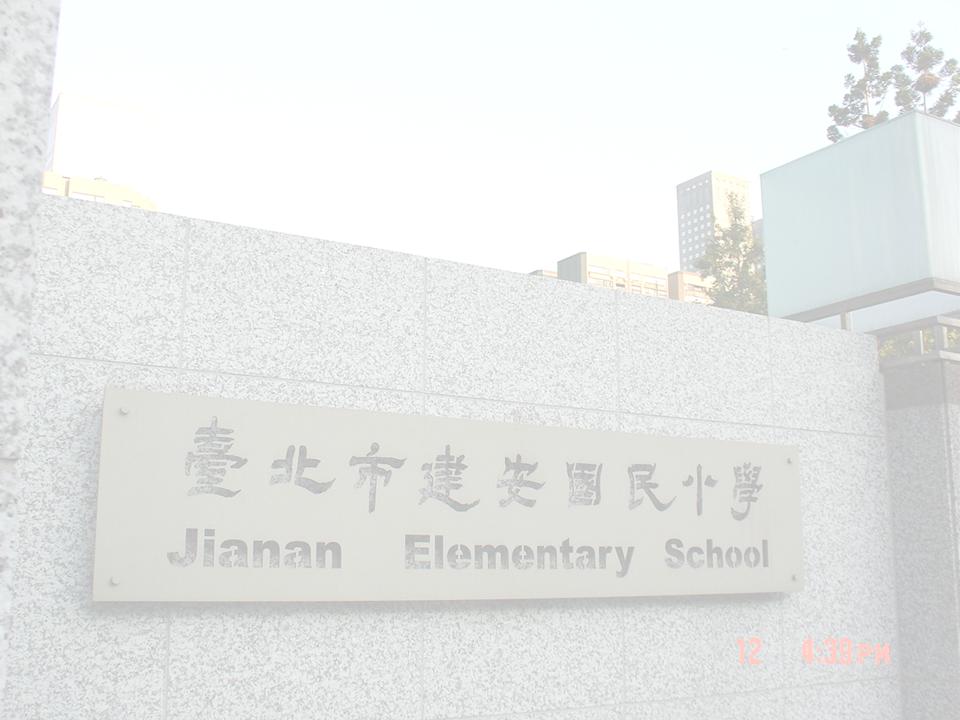 交通安全與輔導
臺北市109學年度交通安全評鑑
通學巷人行道安全維護
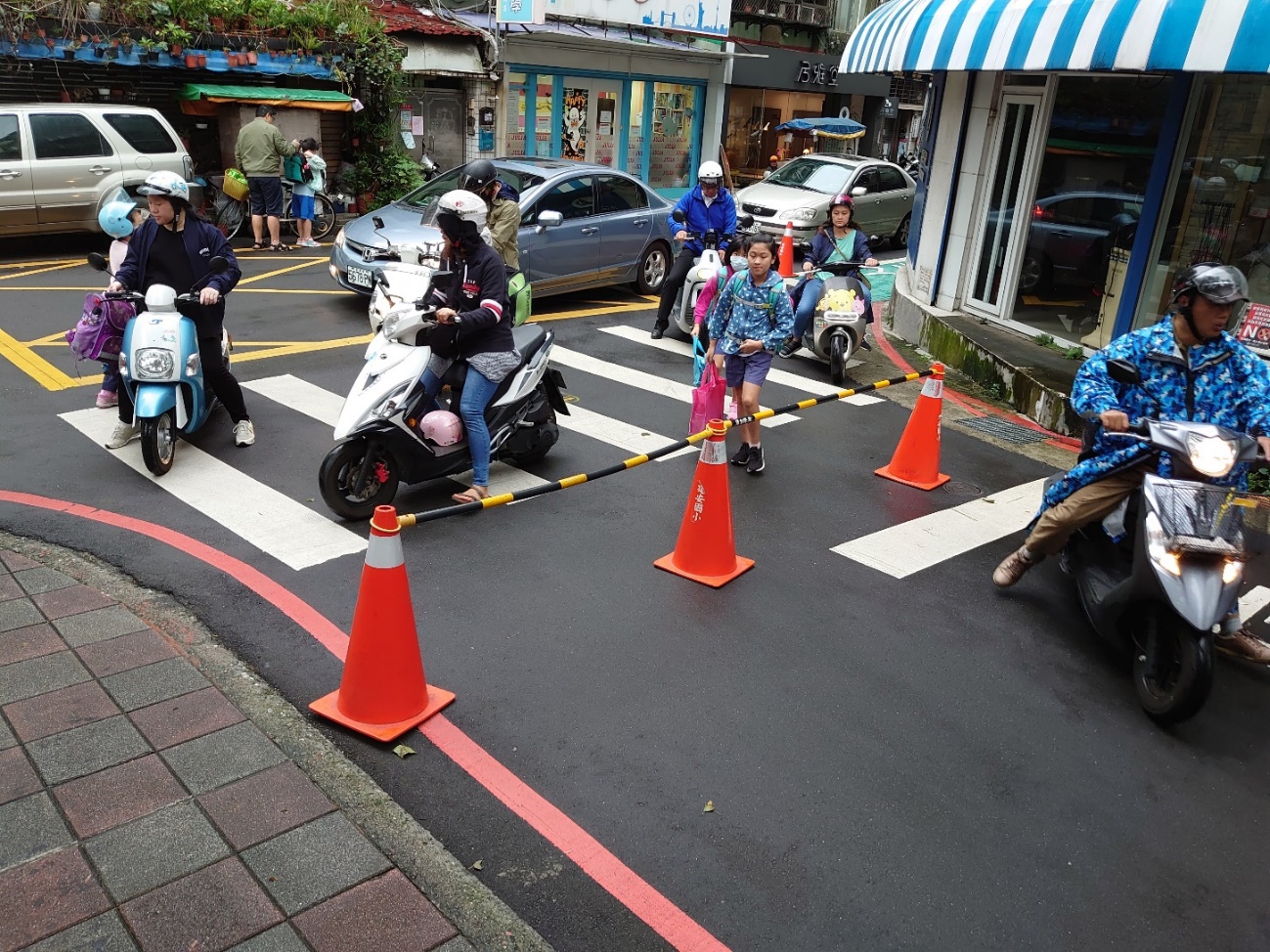 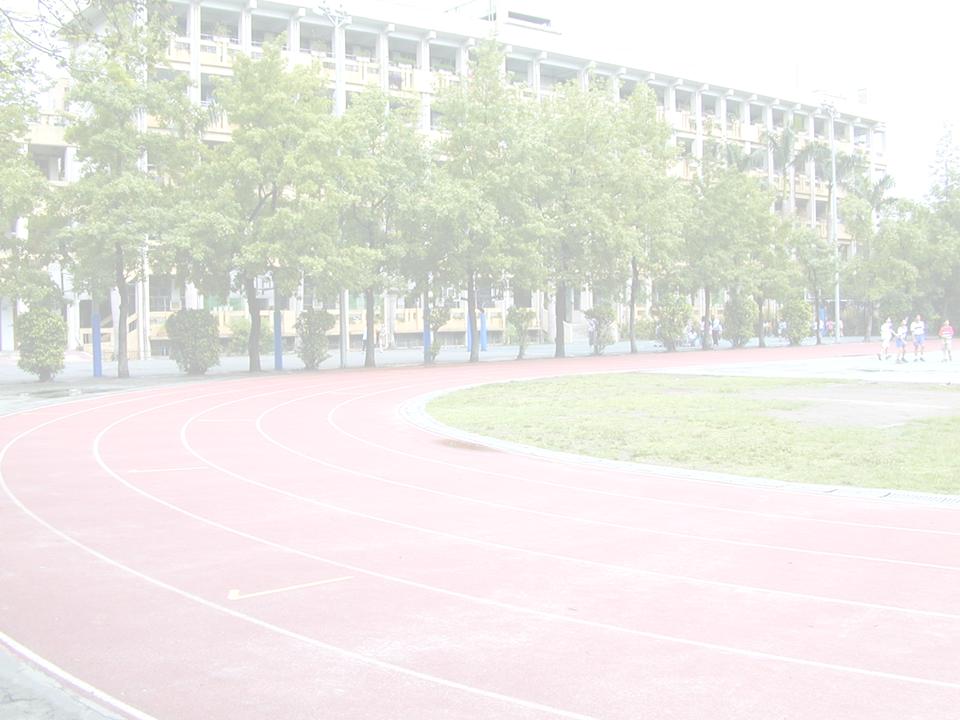 8
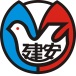 臺北市建安國小
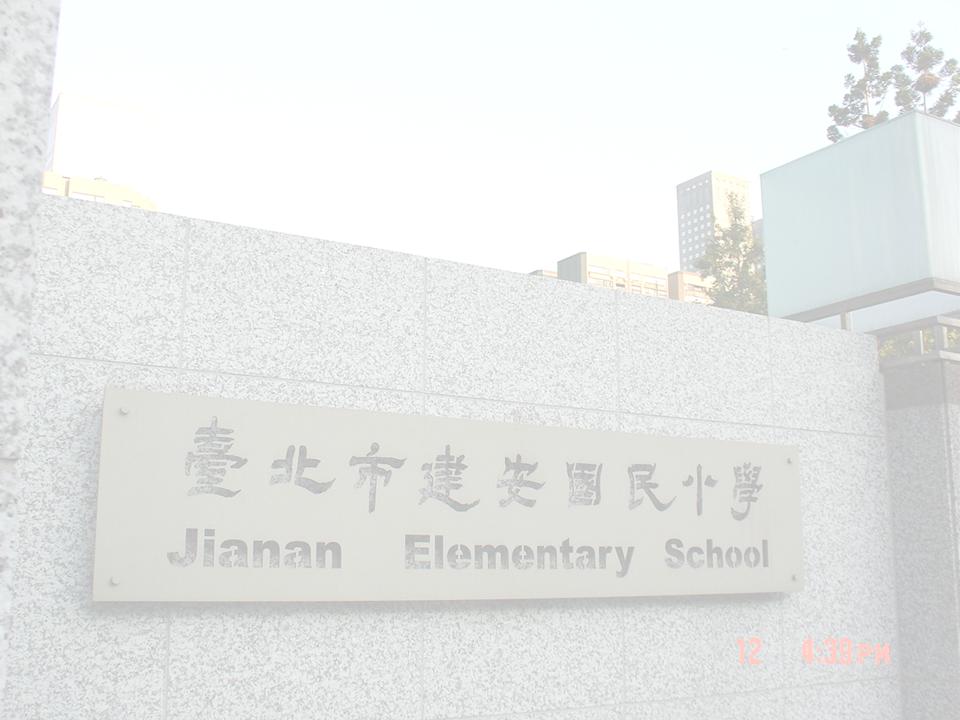 交通安全與輔導
臺北市109學年度交通安全評鑑
交通導護志工表揚
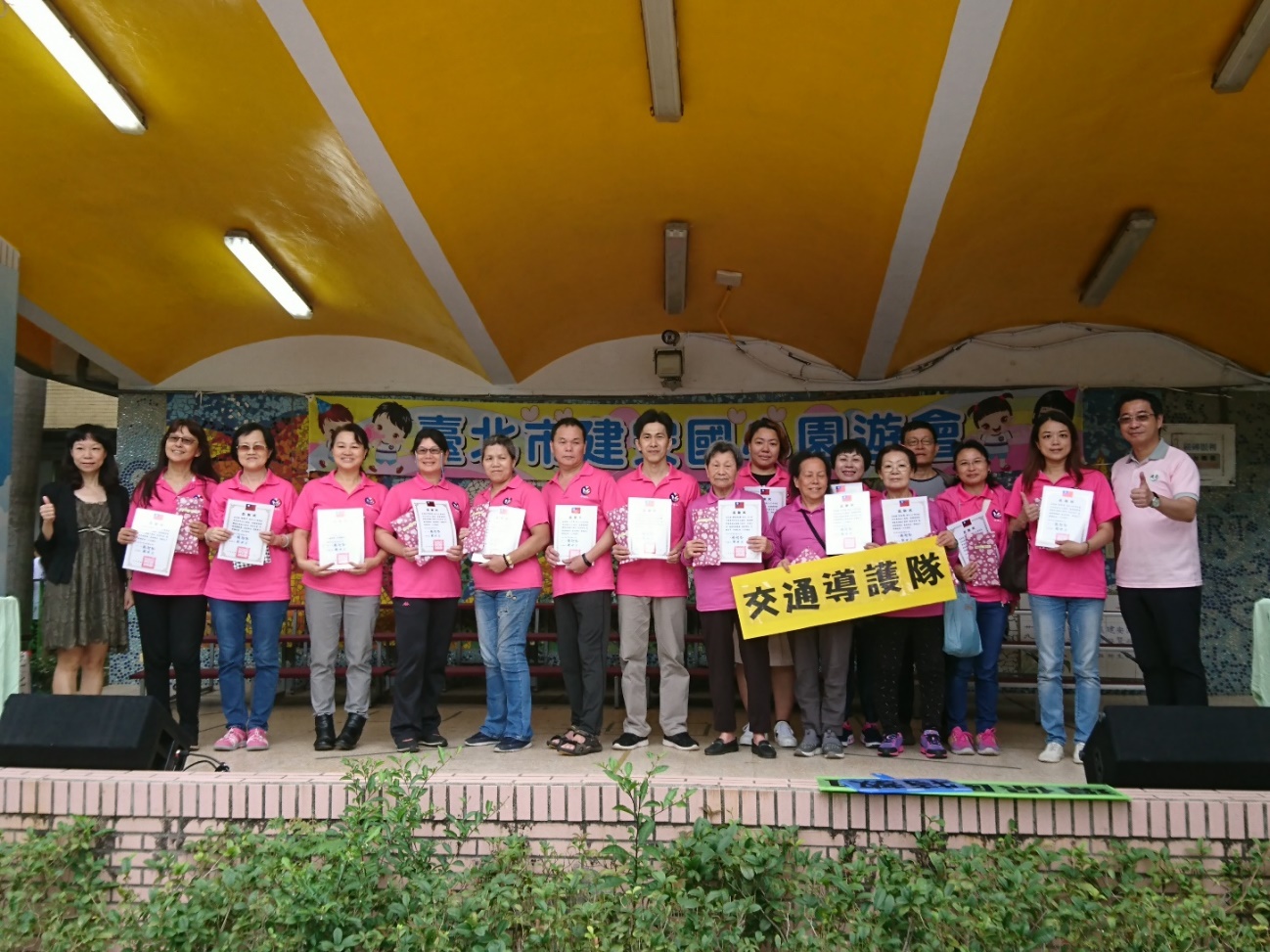 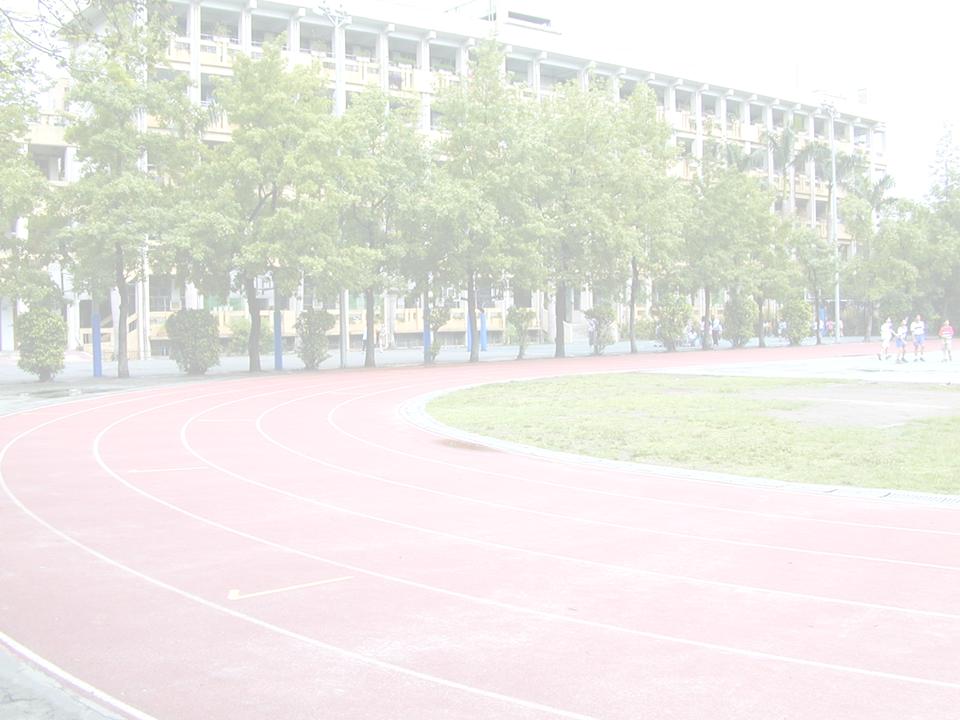 9
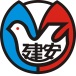 臺北市建安國小
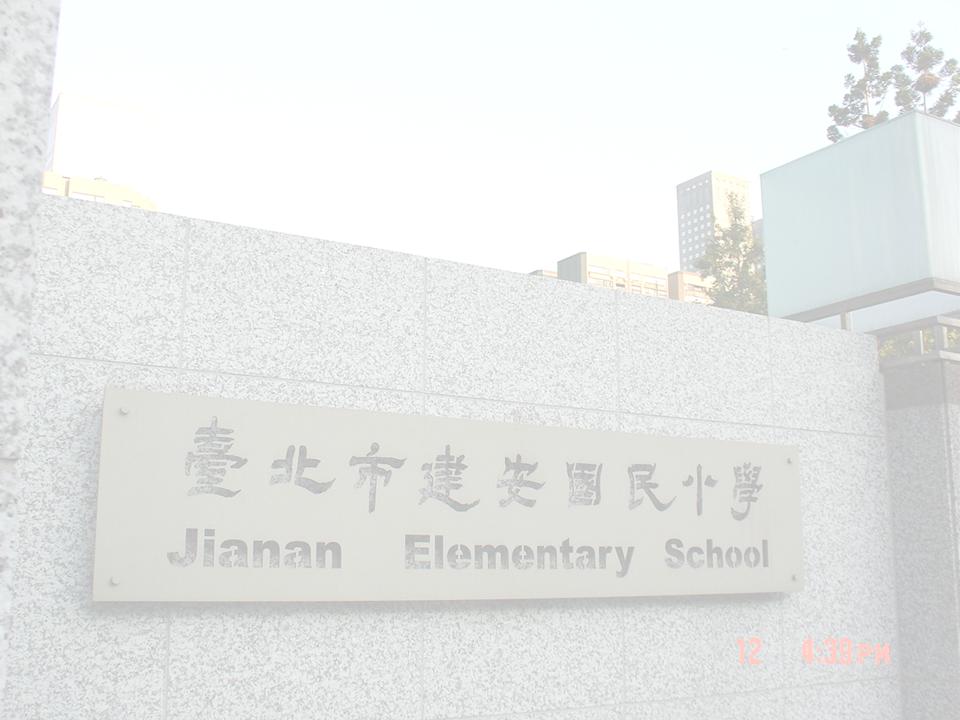 交通安全與輔導
臺北市109學年度交通安全評鑑
走廊轉折泡棉包覆保護
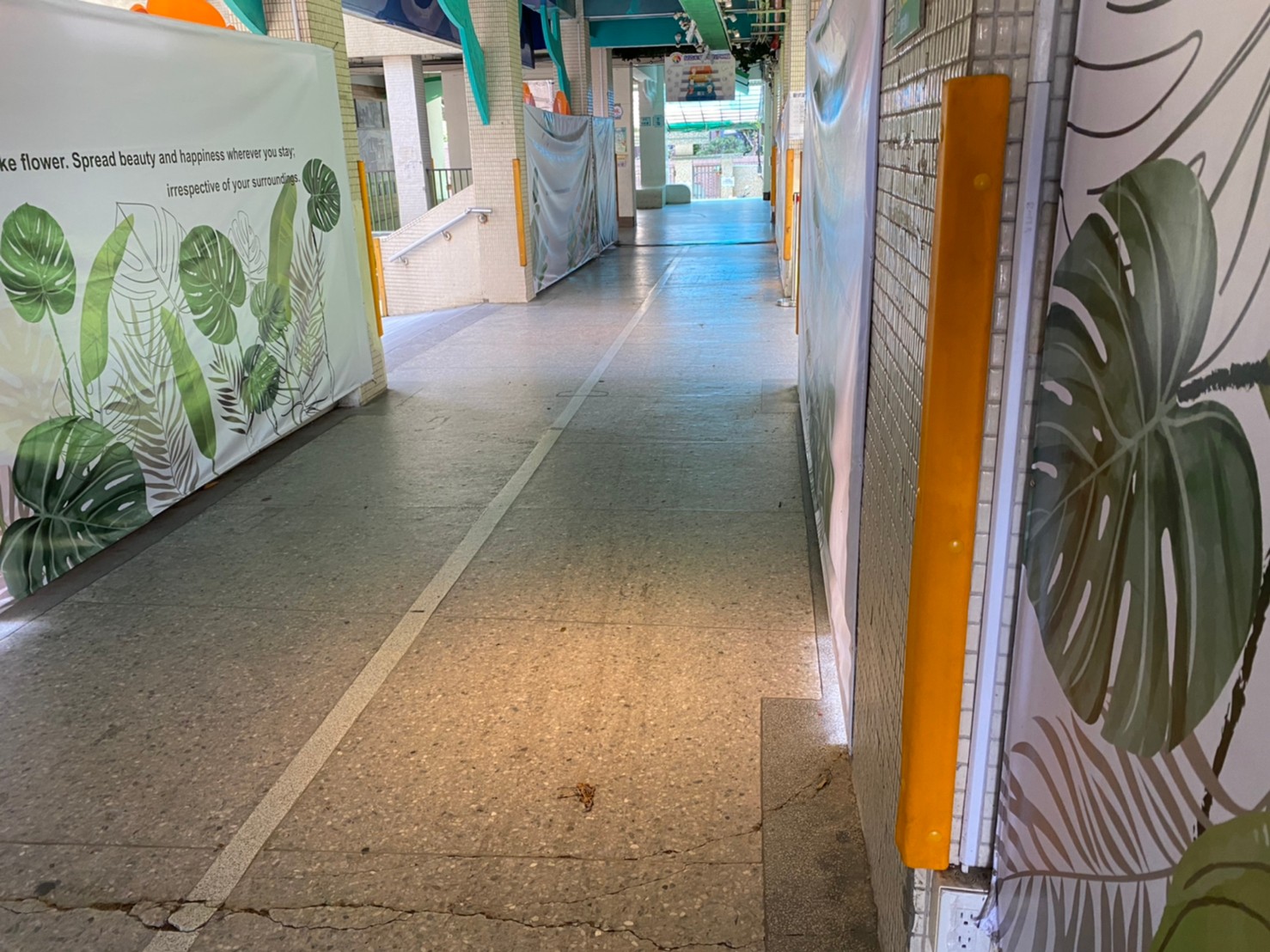 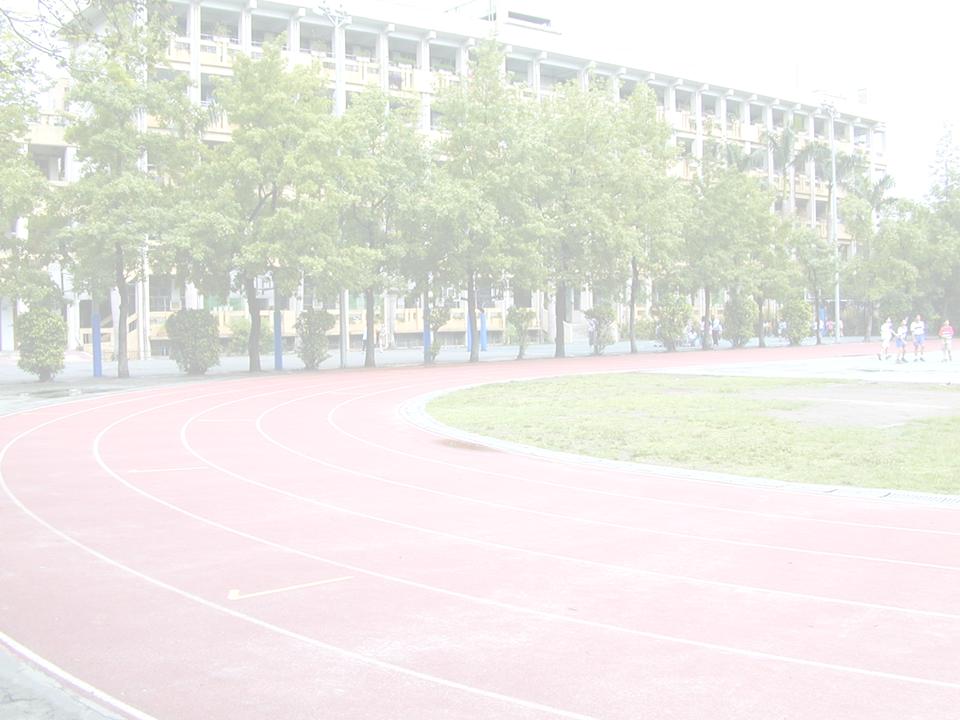 10
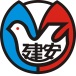 臺北市建安國小
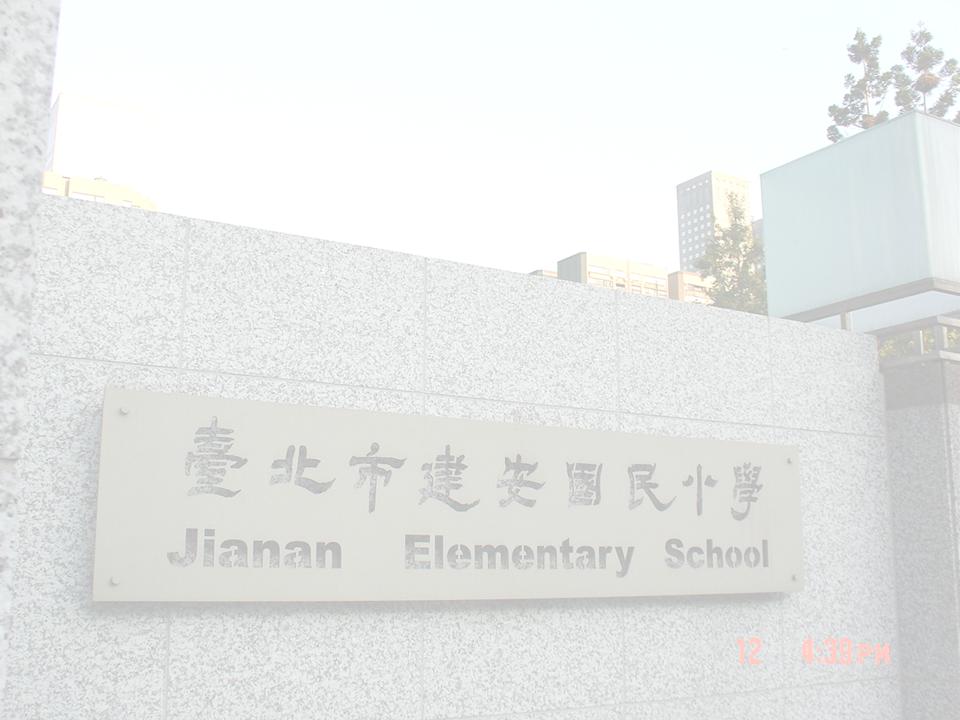 交通安全與輔導
臺北市109學年度交通安全評鑑
走廊交通安全情境布置1
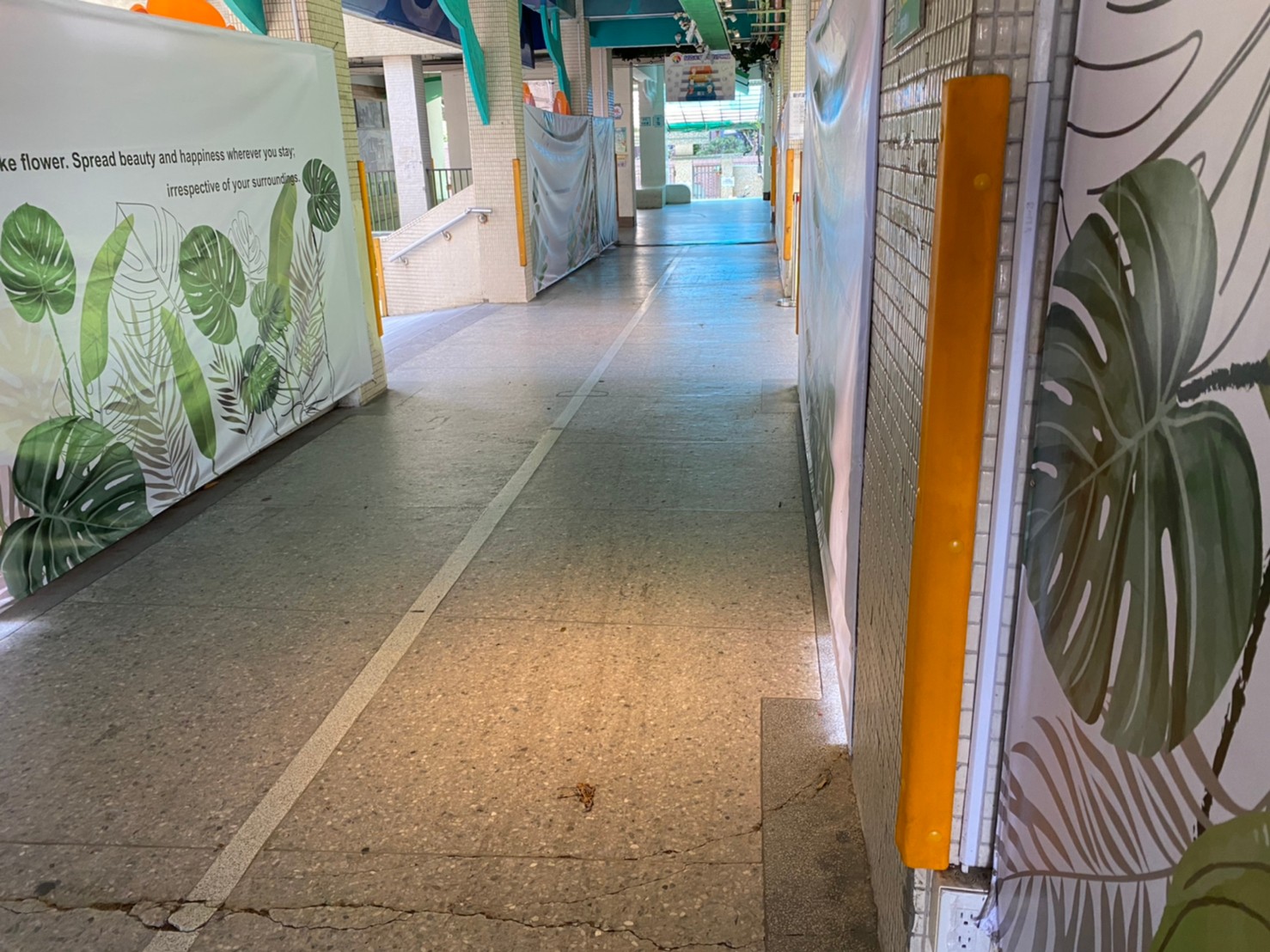 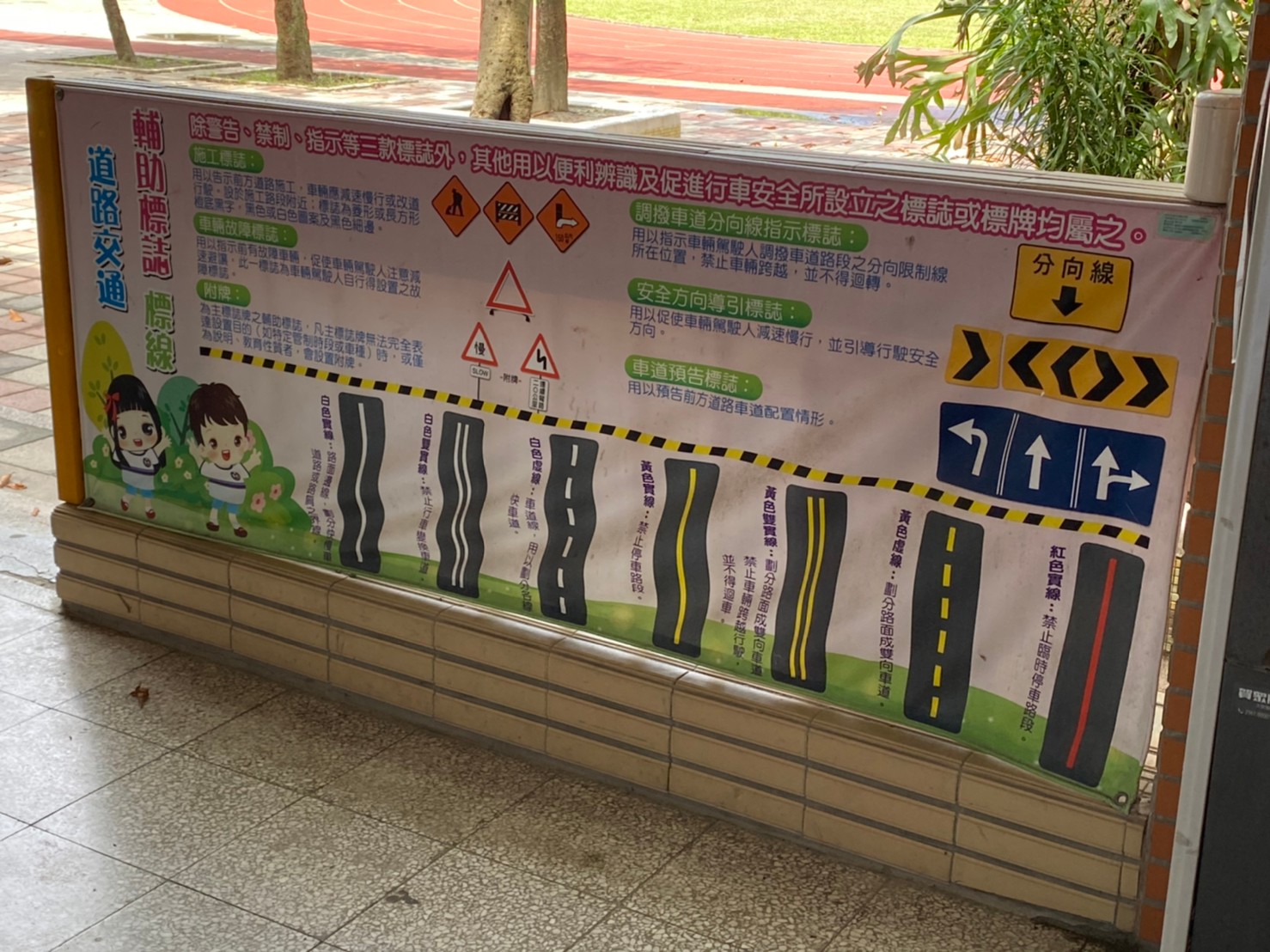 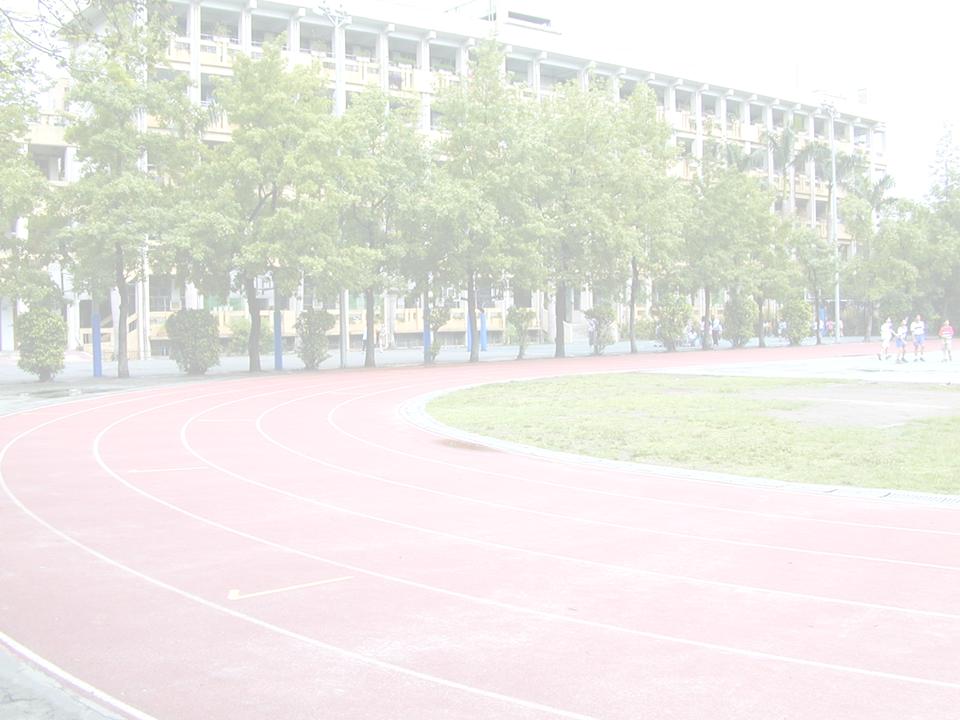 11
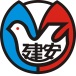 臺北市建安國小
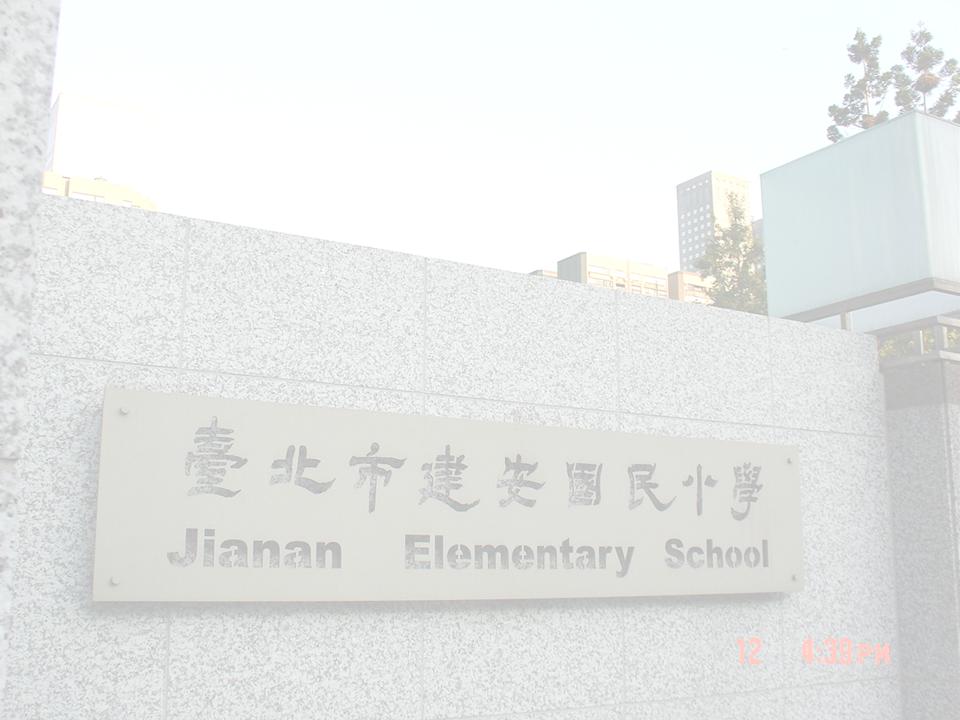 交通安全與輔導
臺北市109學年度交通安全評鑑
走廊交通安全情境布置2
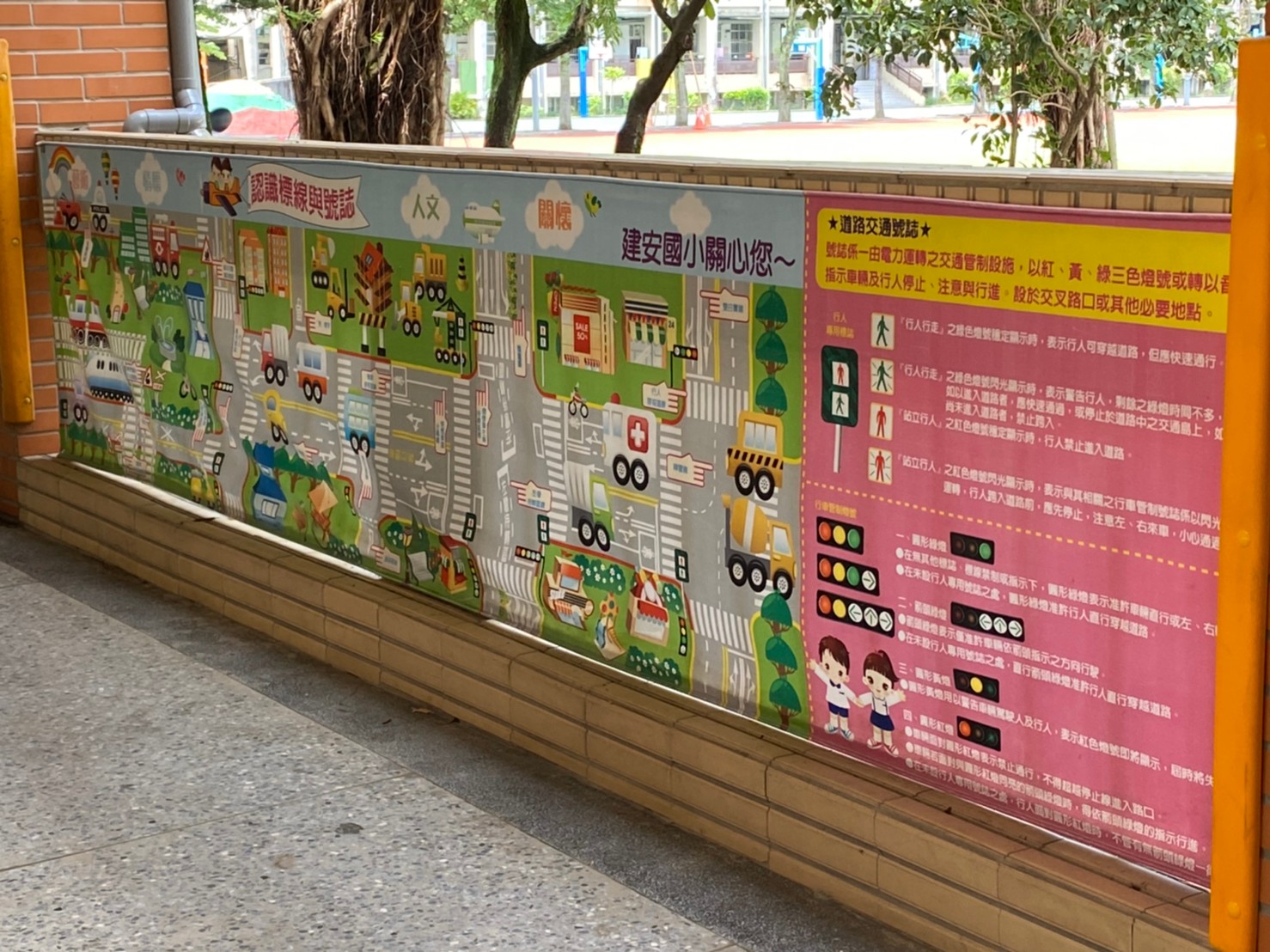 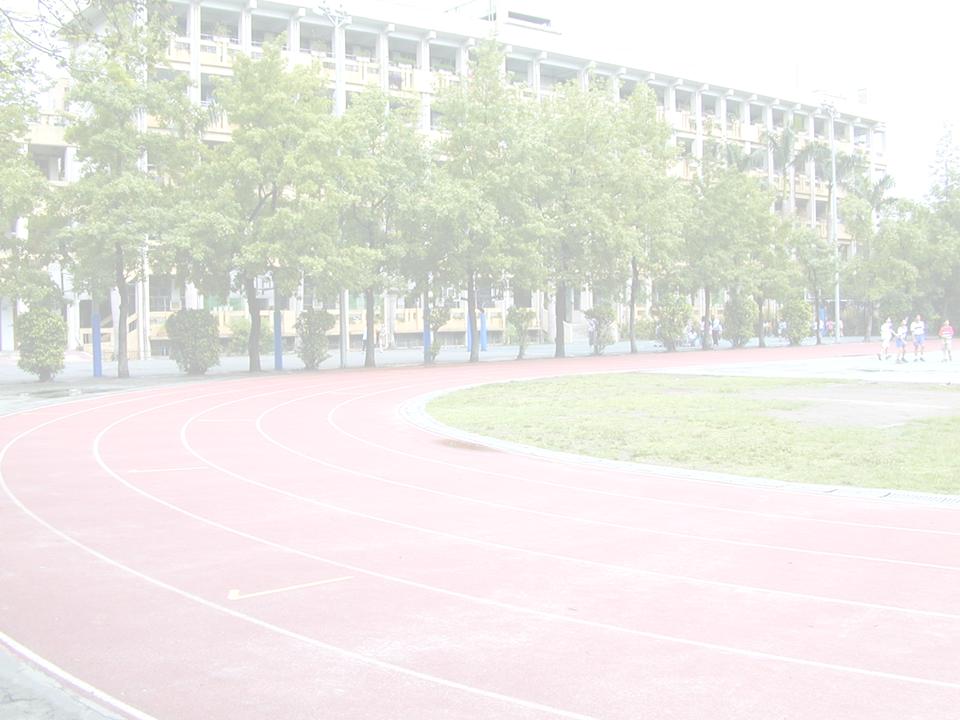 12
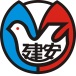 臺北市建安國小
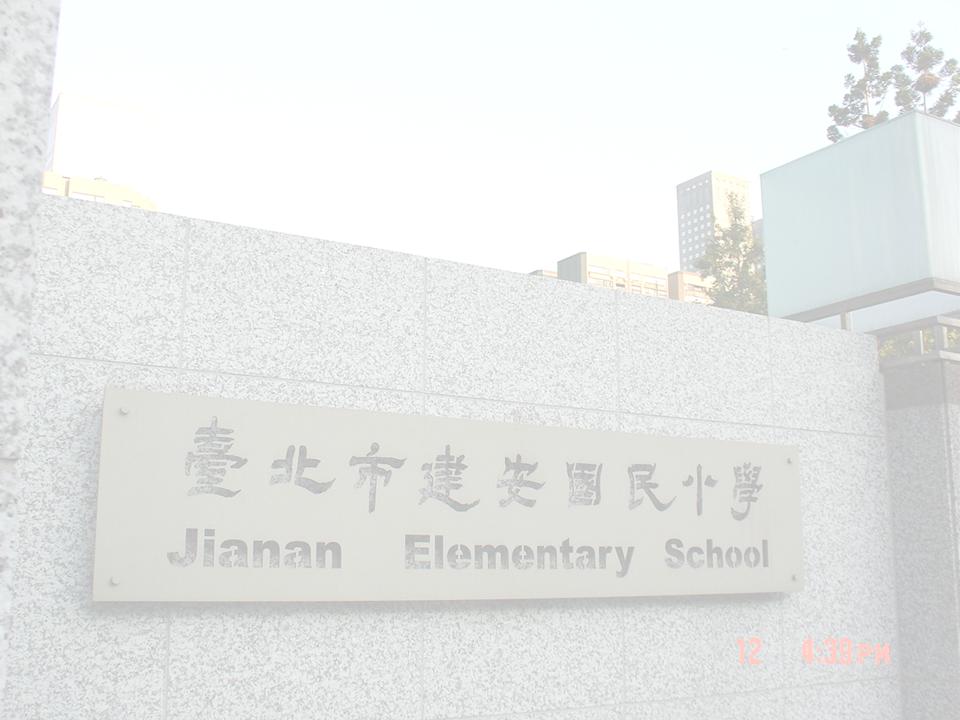 交通安全與輔導
臺北市109學年度交通安全評鑑
走廊交通安全情境布置3
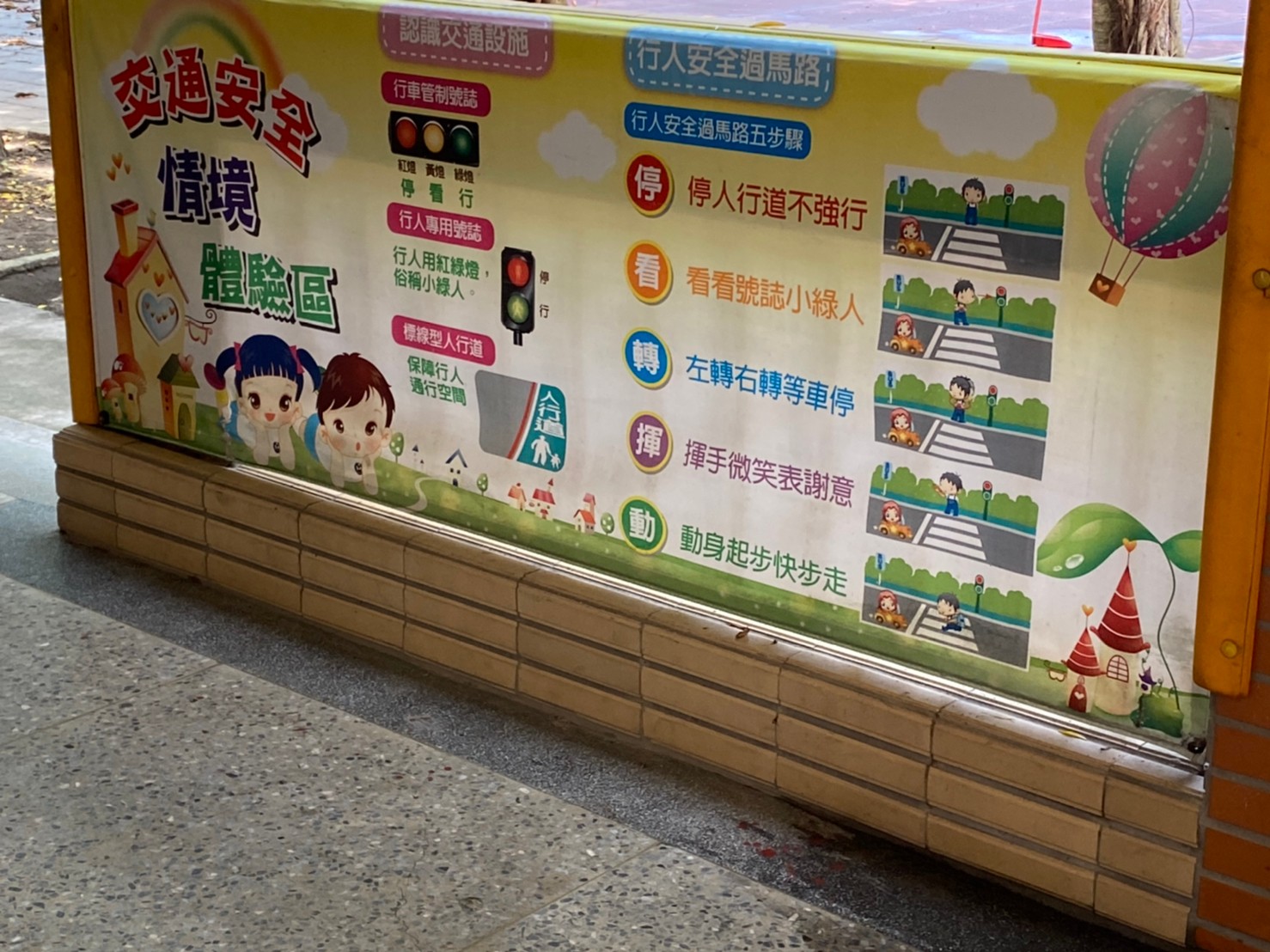 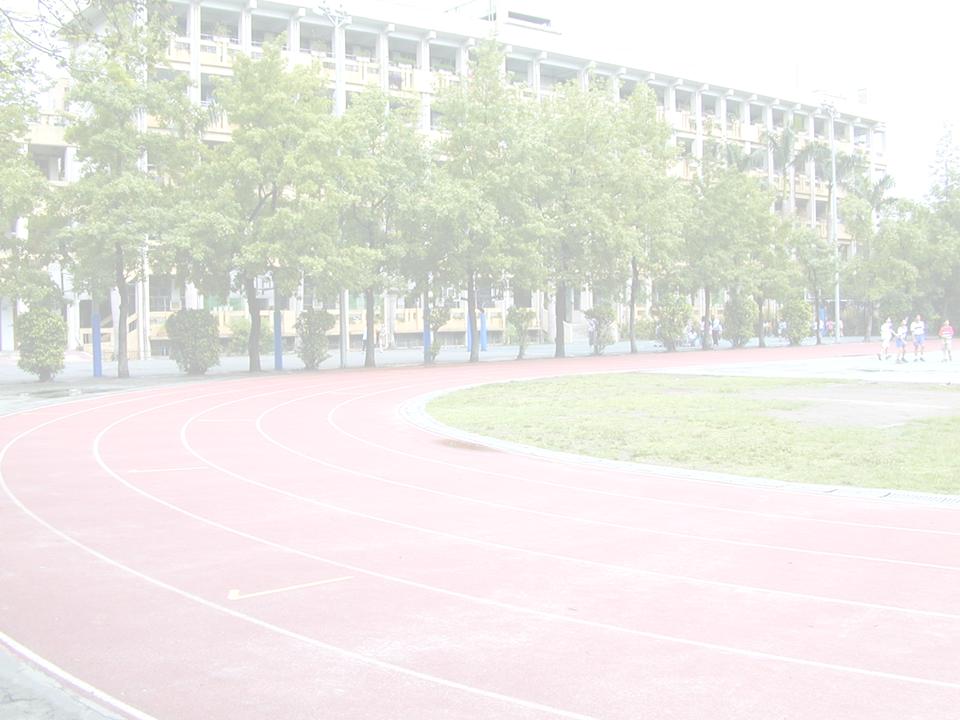 13
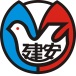 臺北市建安國小
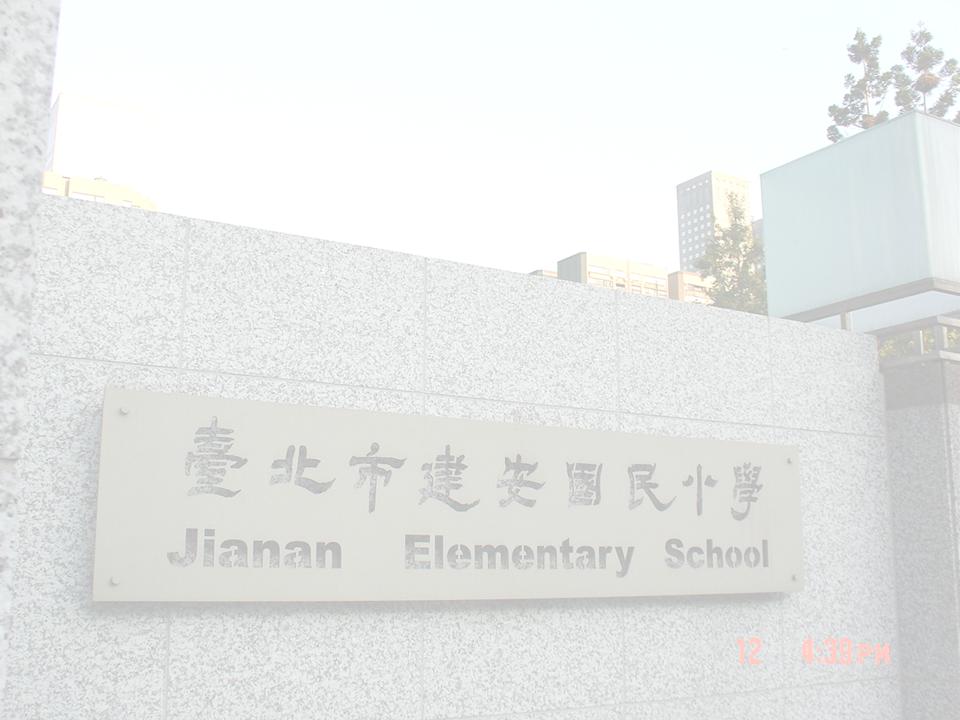 交通安全與輔導
臺北市109學年度交通安全評鑑
走廊禁止跑步標語
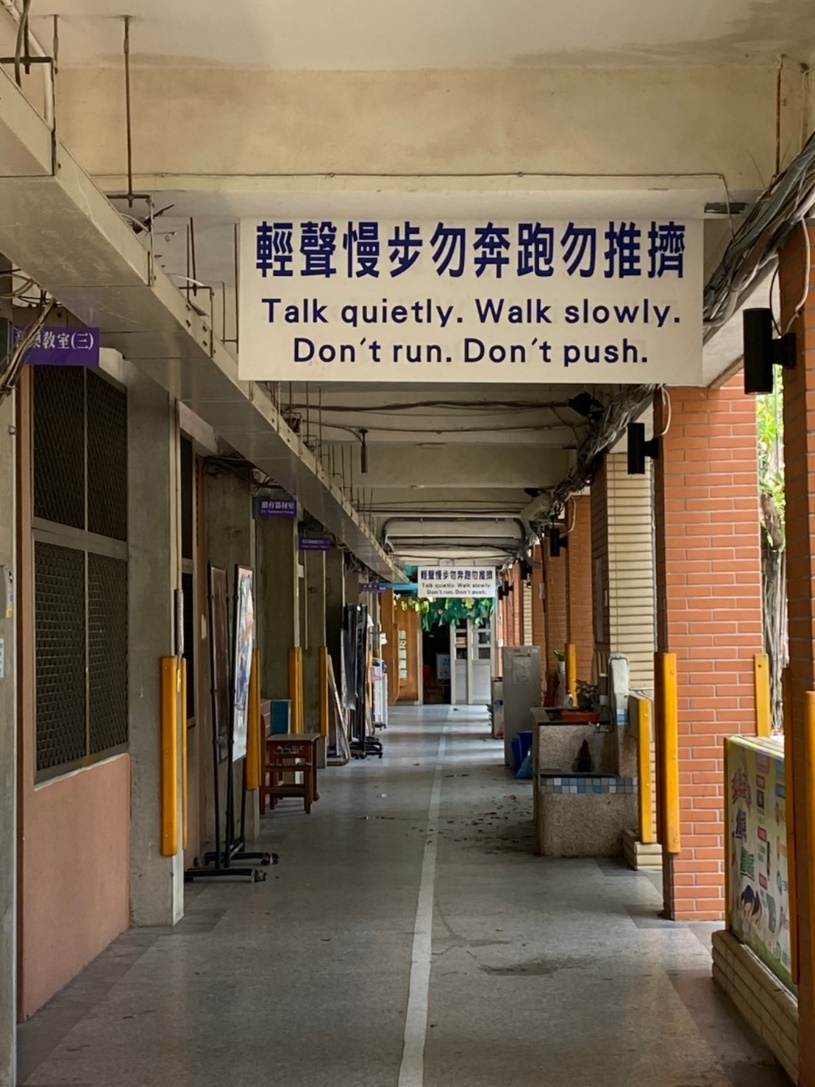 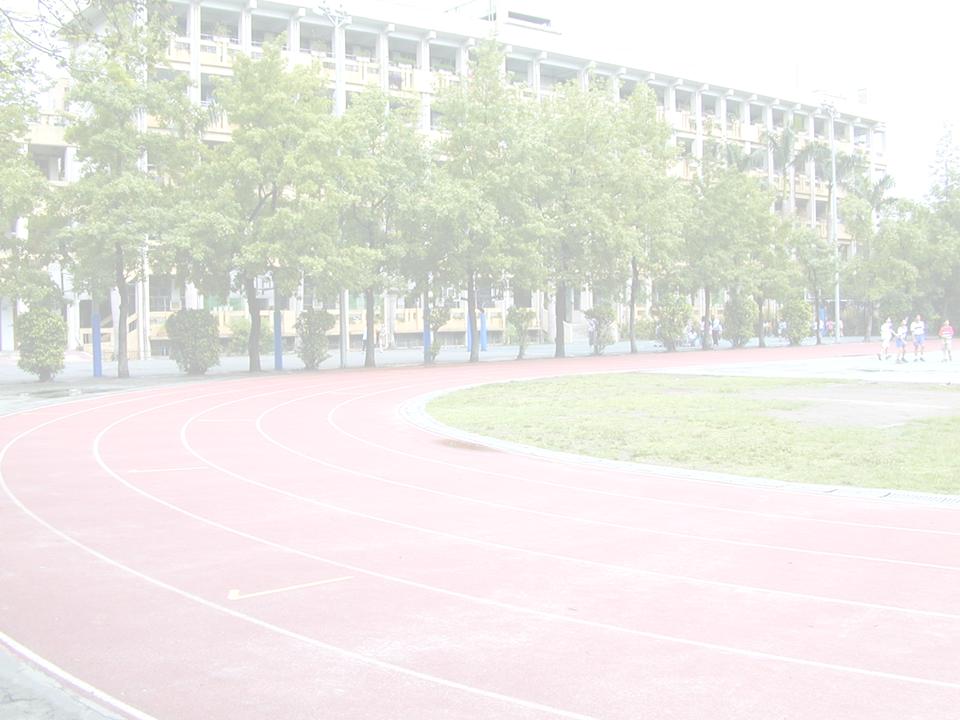 14
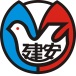 臺北市建安國小
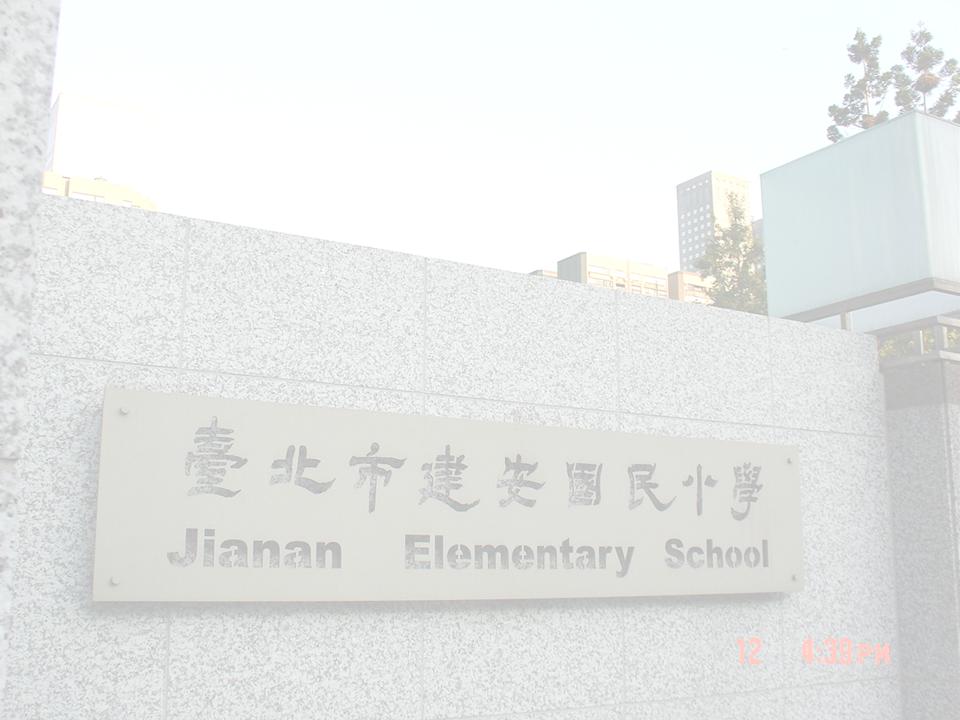 交通安全與輔導
臺北市109學年度交通安全評鑑
停車場入口，行人無法通行
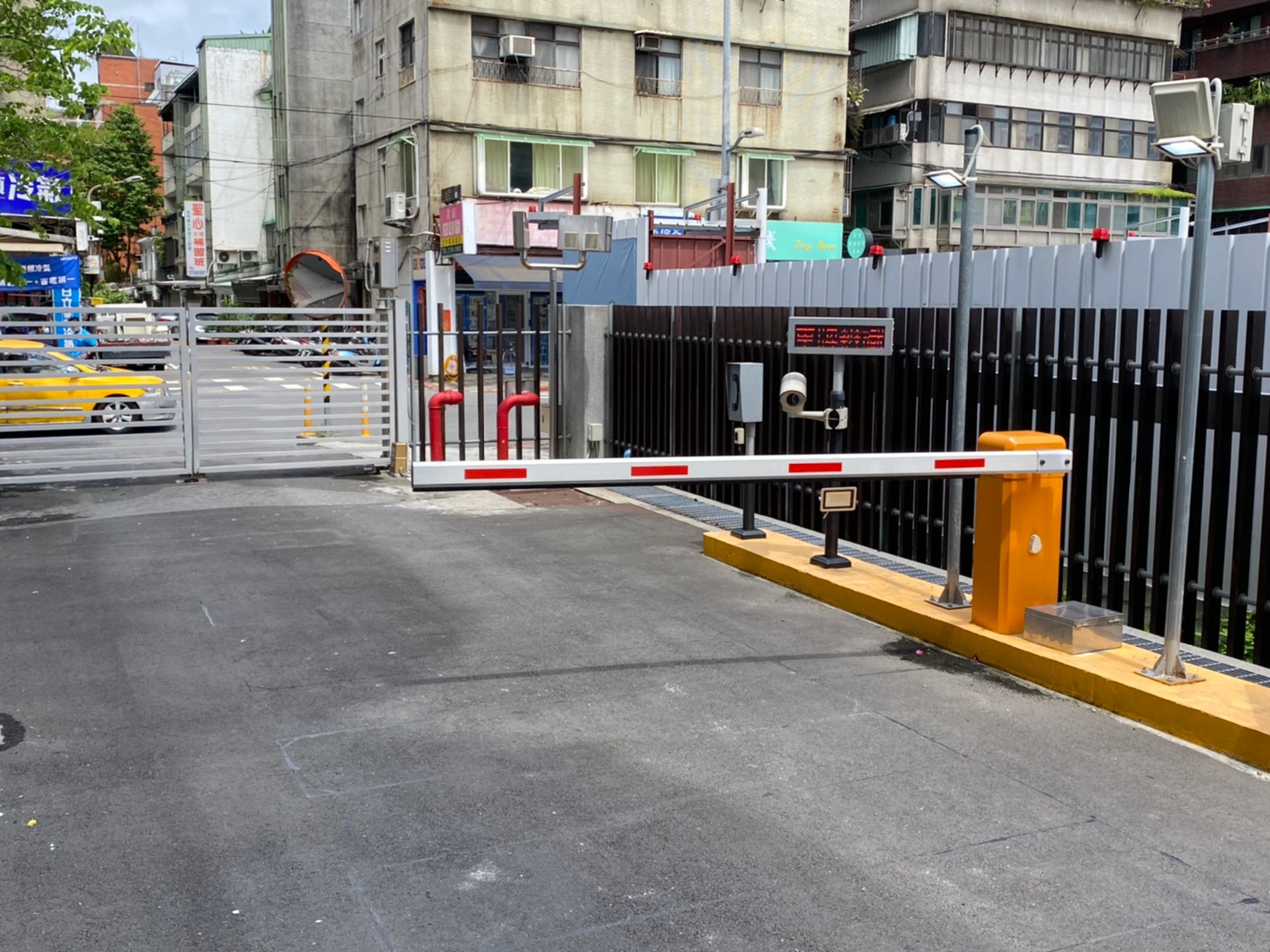 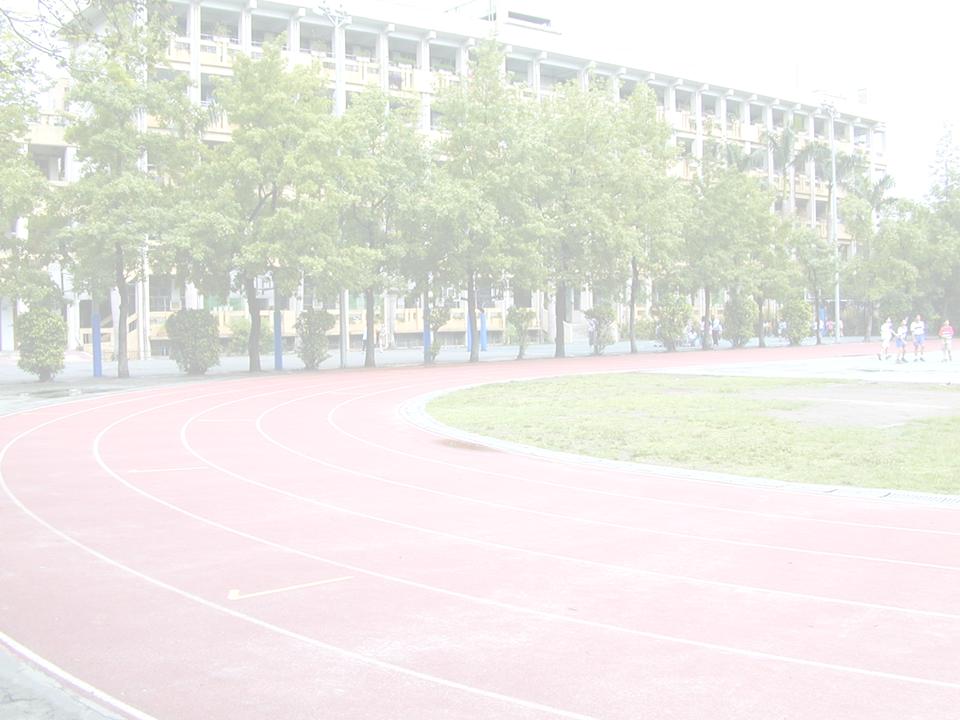 15
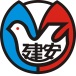 臺北市建安國小
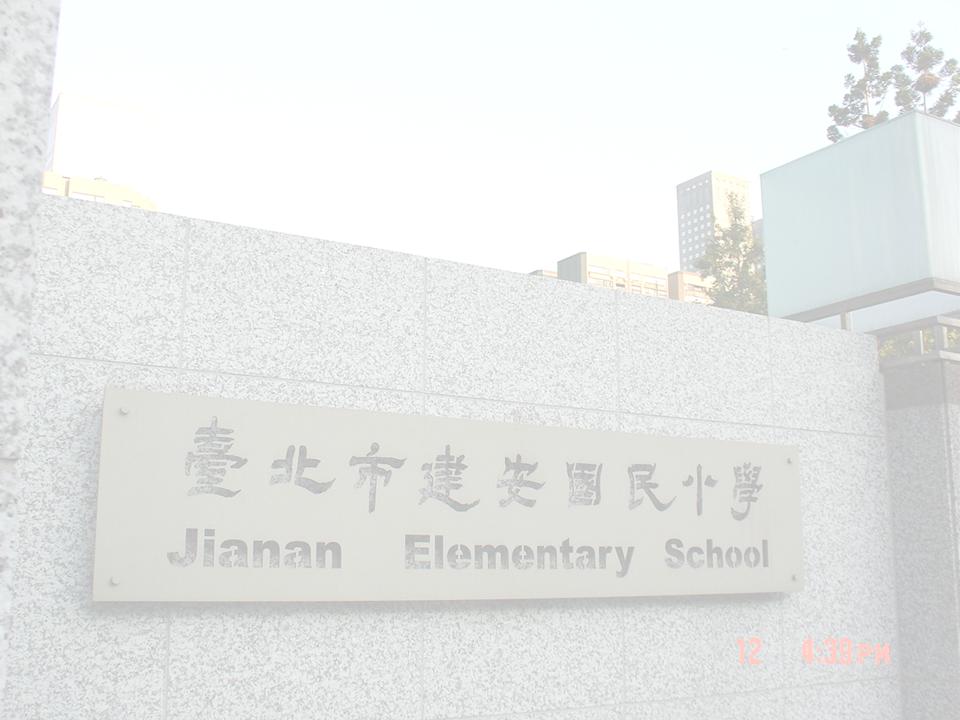 交通安全與輔導
臺北市109學年度交通安全評鑑
停車場入口，行人無法通行
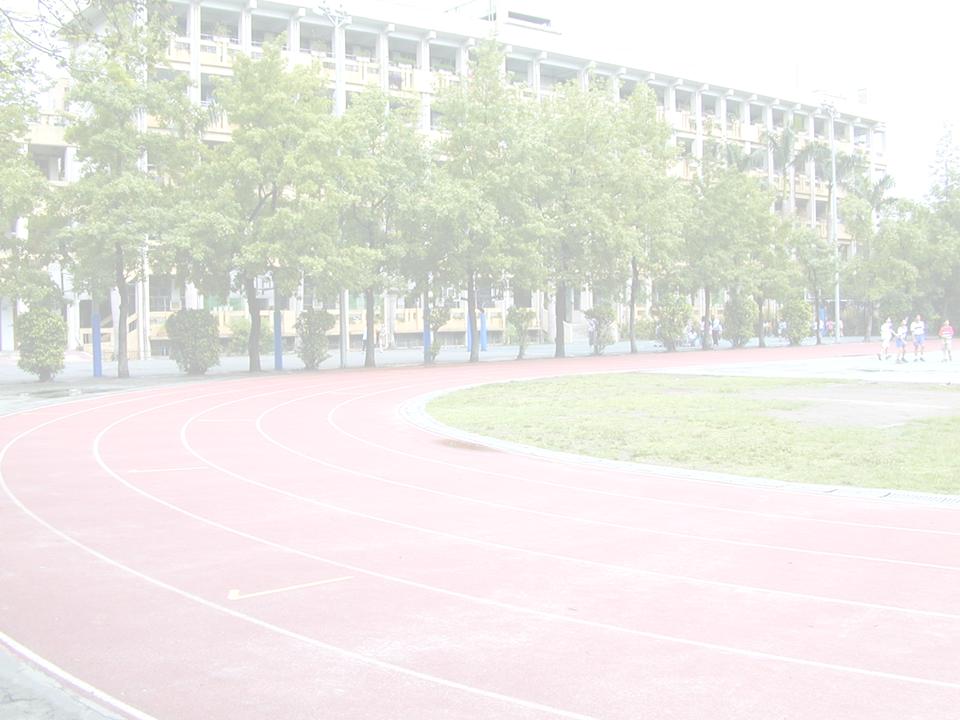 16
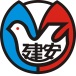 臺北市建安國小
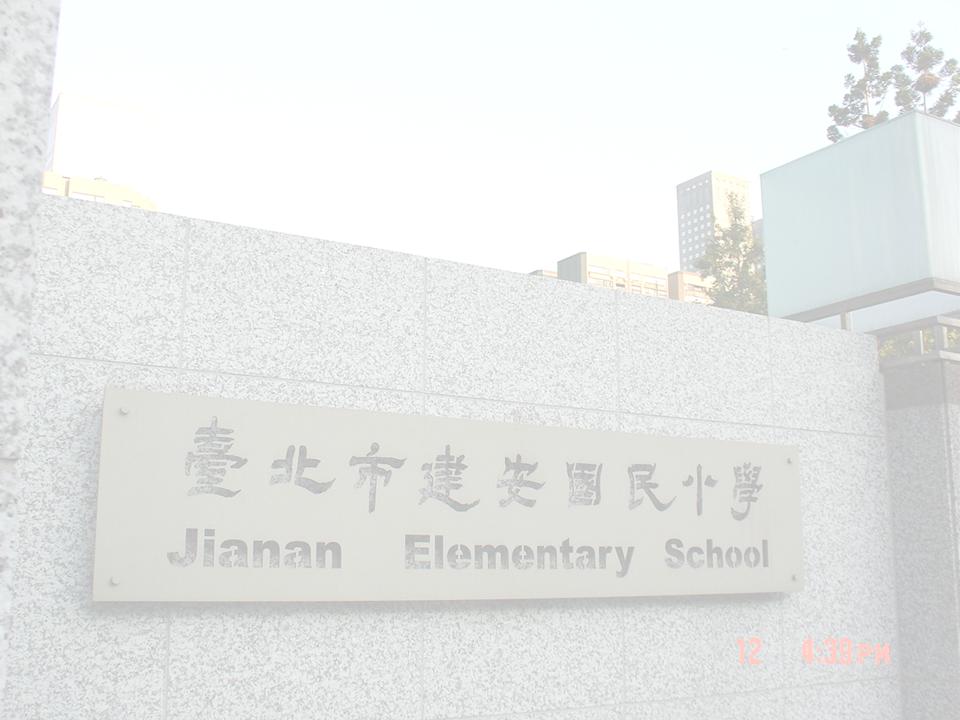 交通安全與輔導
臺北市109學年度交通安全評鑑
殘障停車位
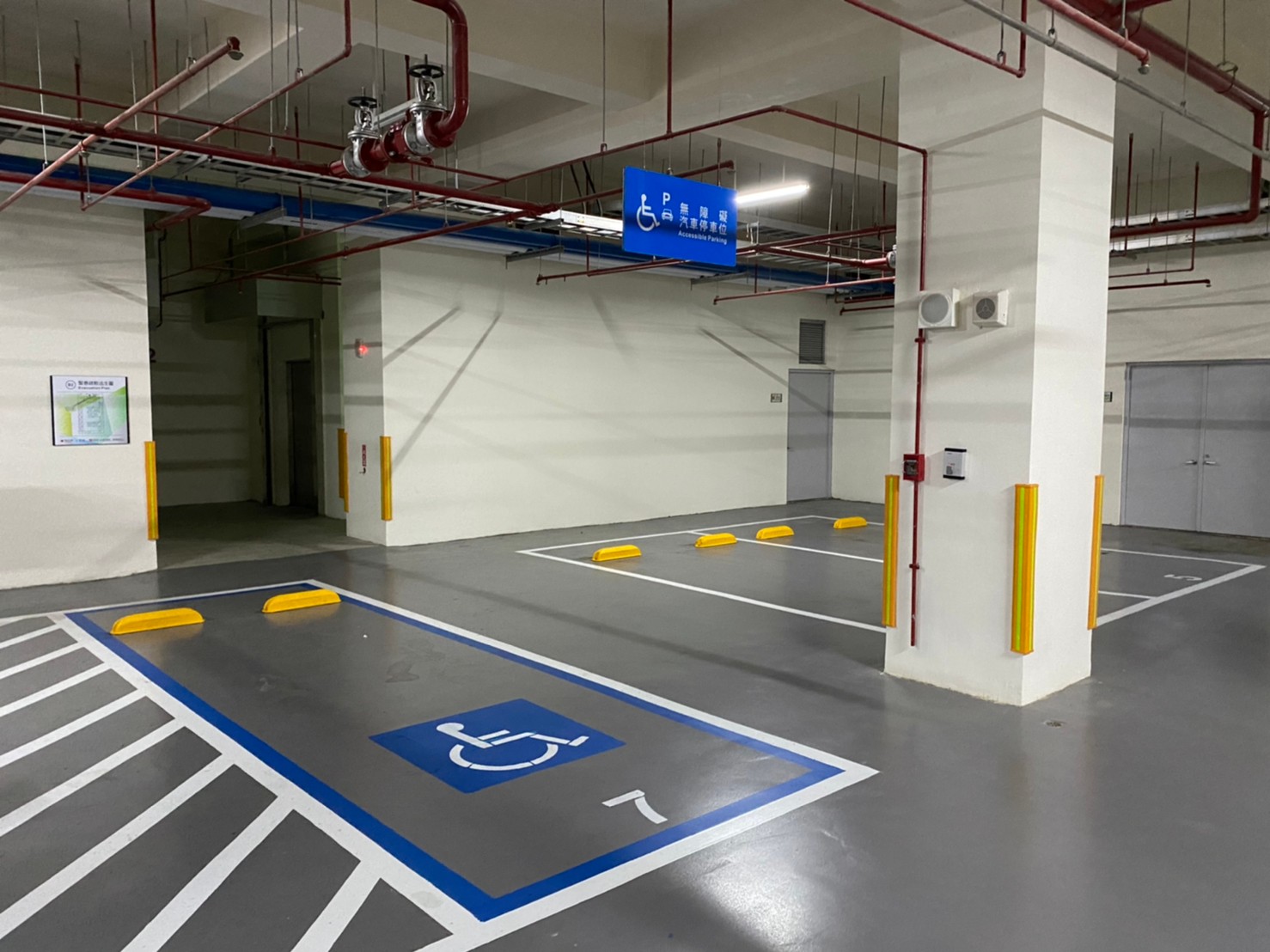 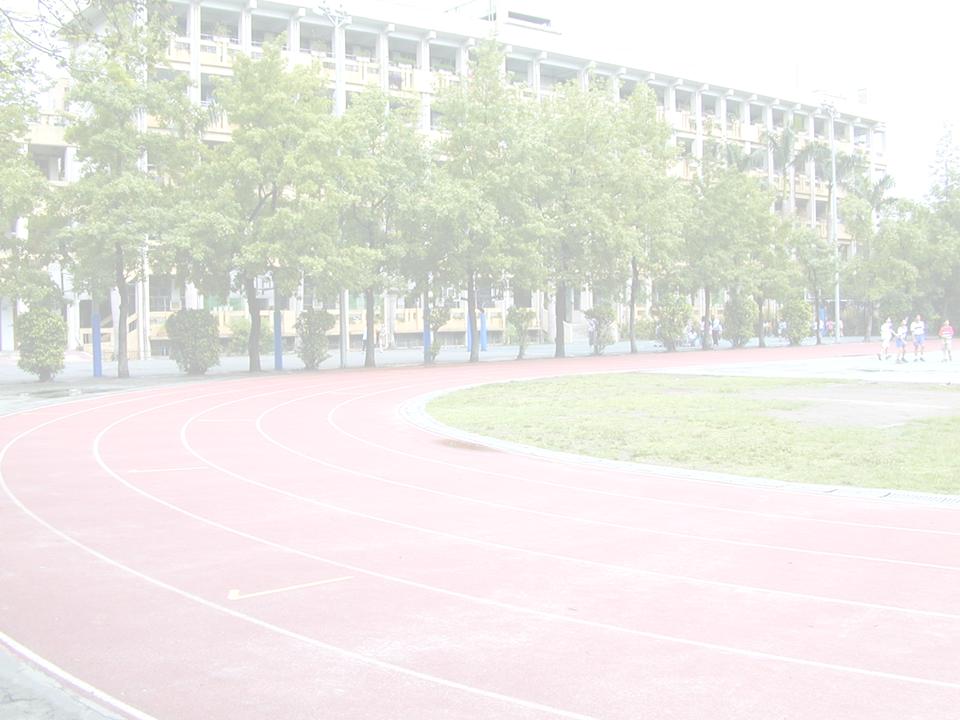 17
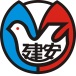 臺北市建安國小
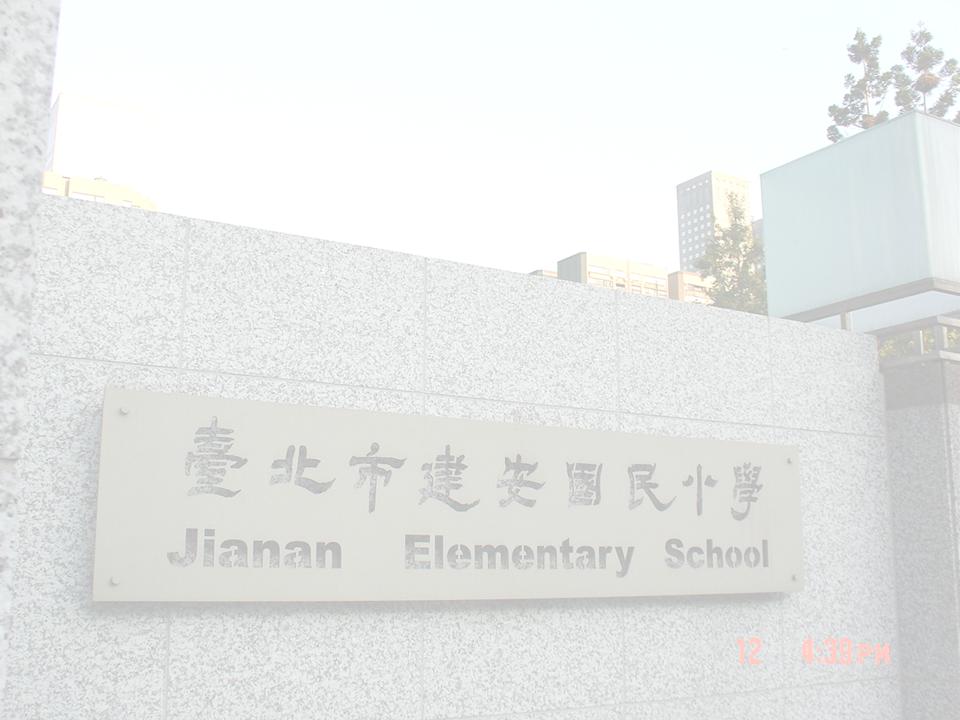 交通安全與輔導
臺北市109學年度交通安全評鑑
地下停車場固定車位維護安全
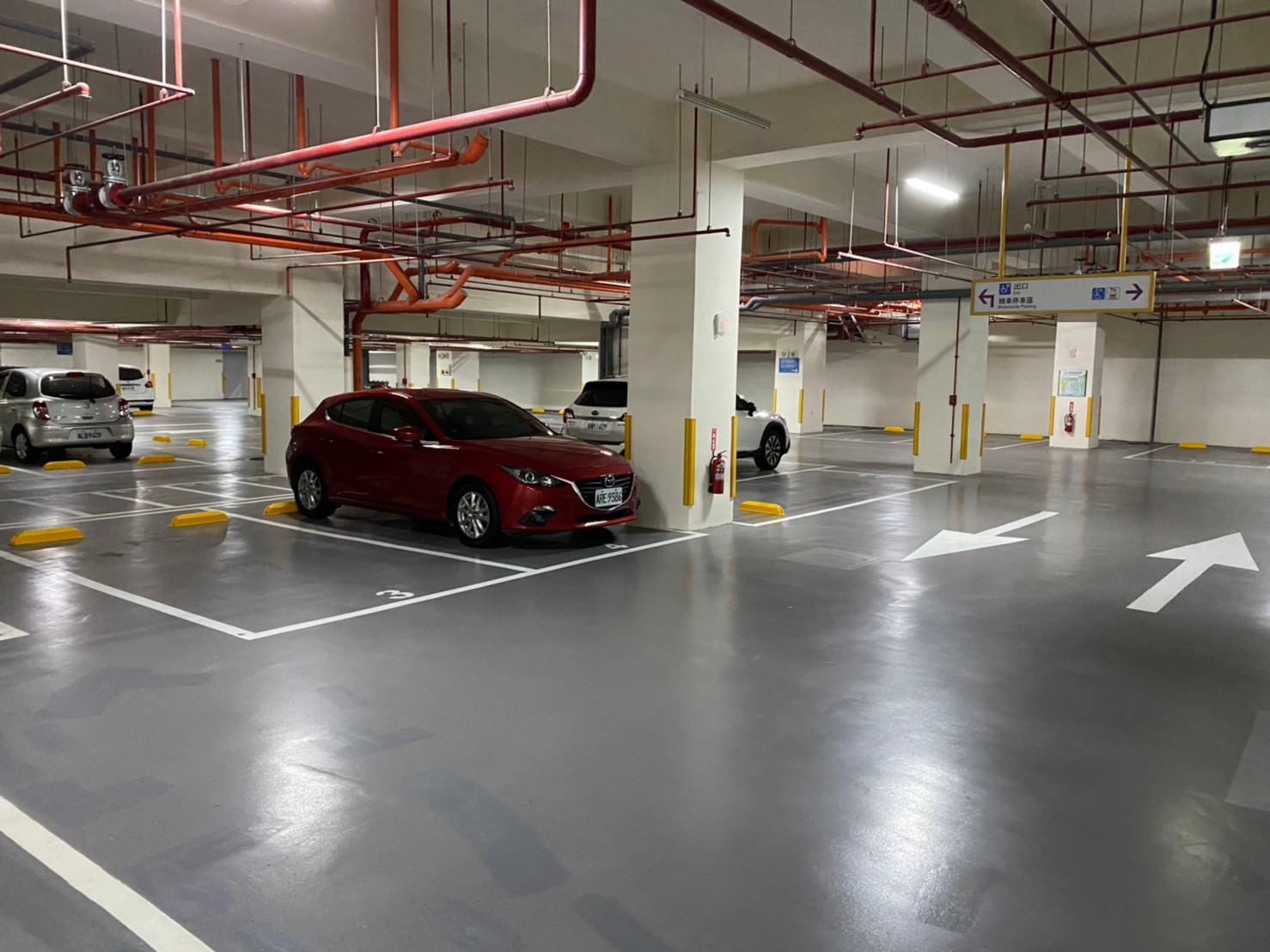 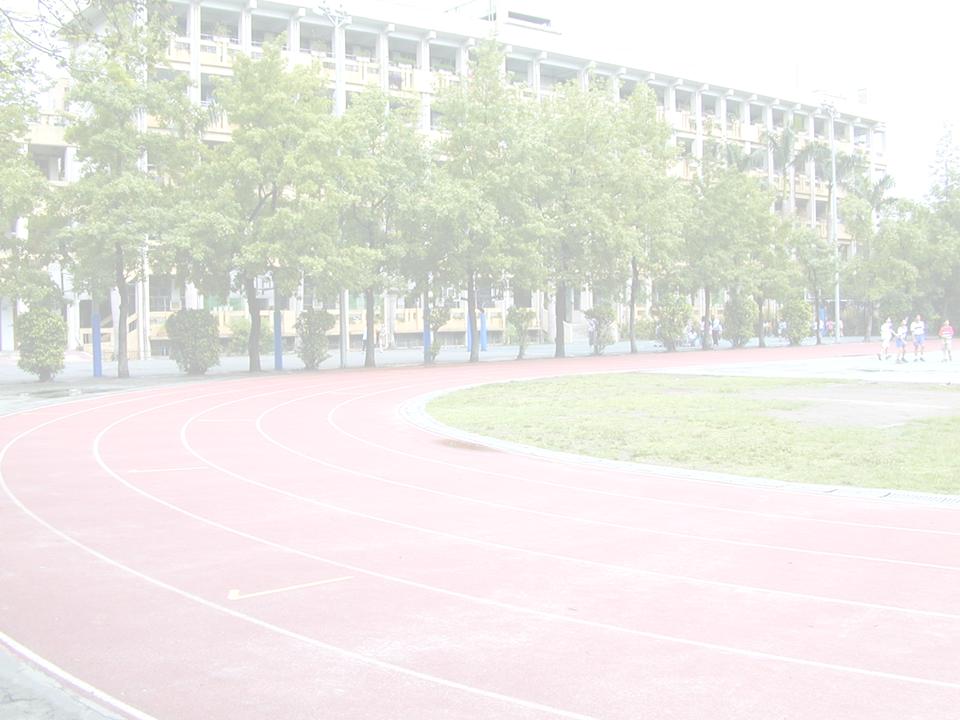 18
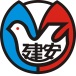 臺北市建安國小
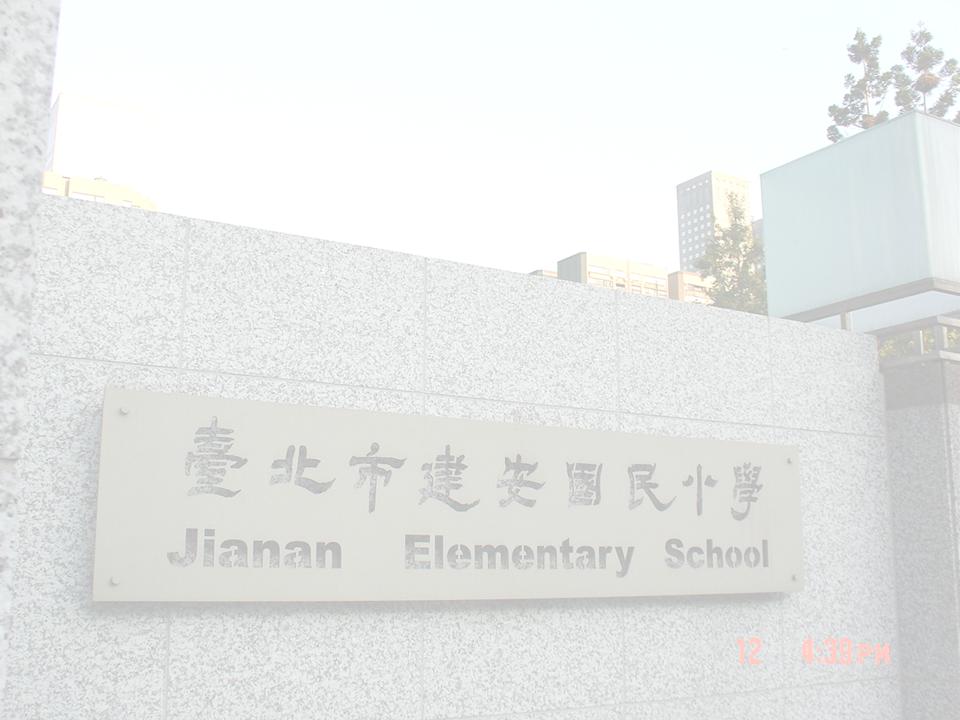 交通安全與輔導
臺北市109學年度交通安全評鑑
地下停車場進出指引燈號
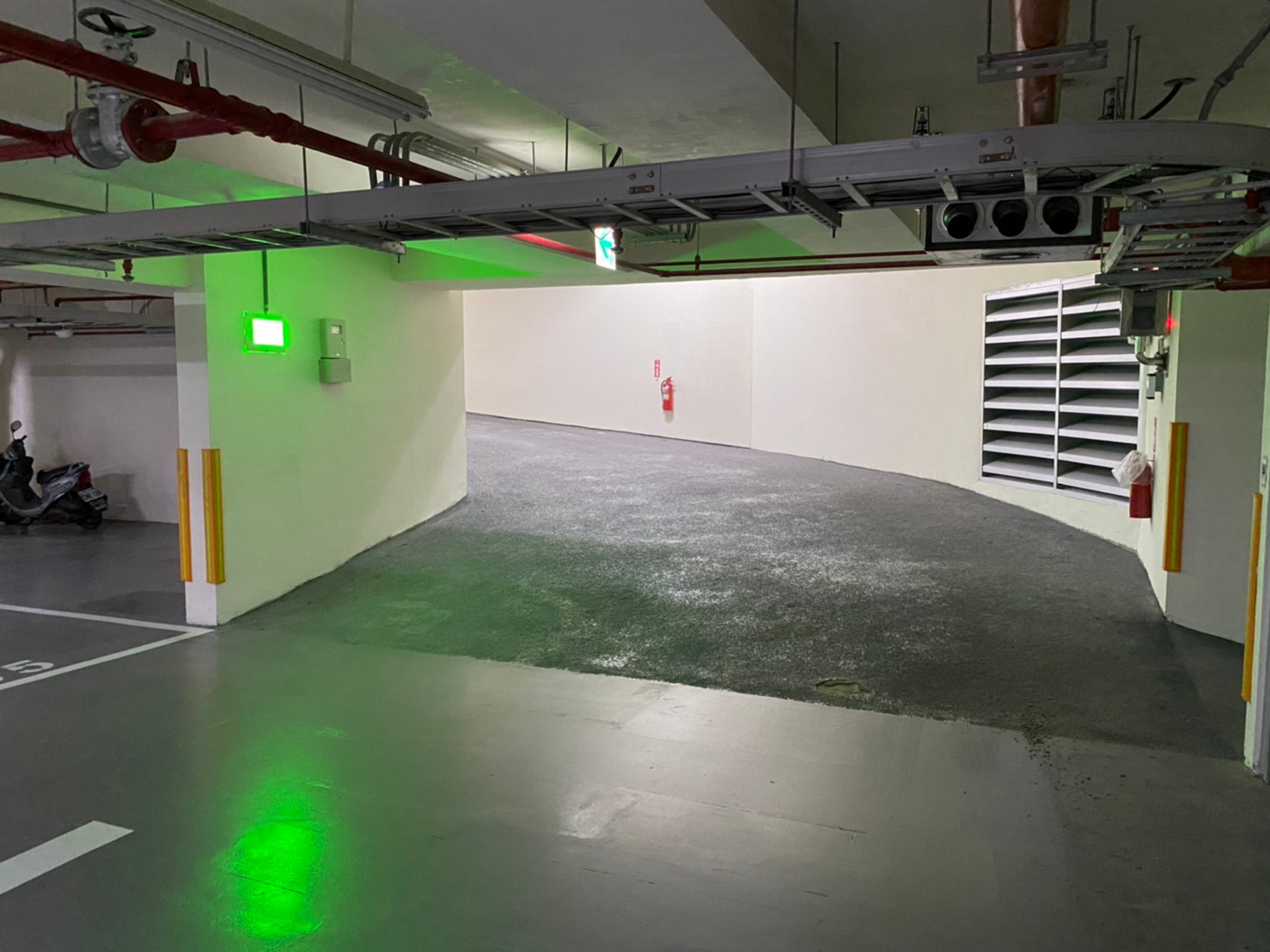 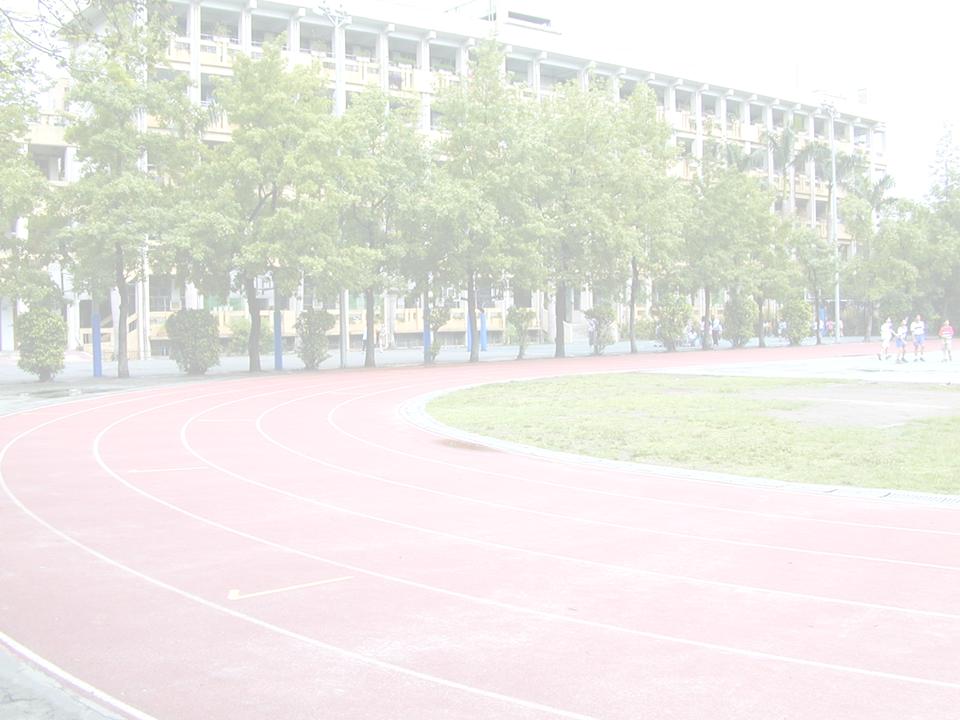 19
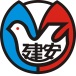 臺北市建安國小
20
21
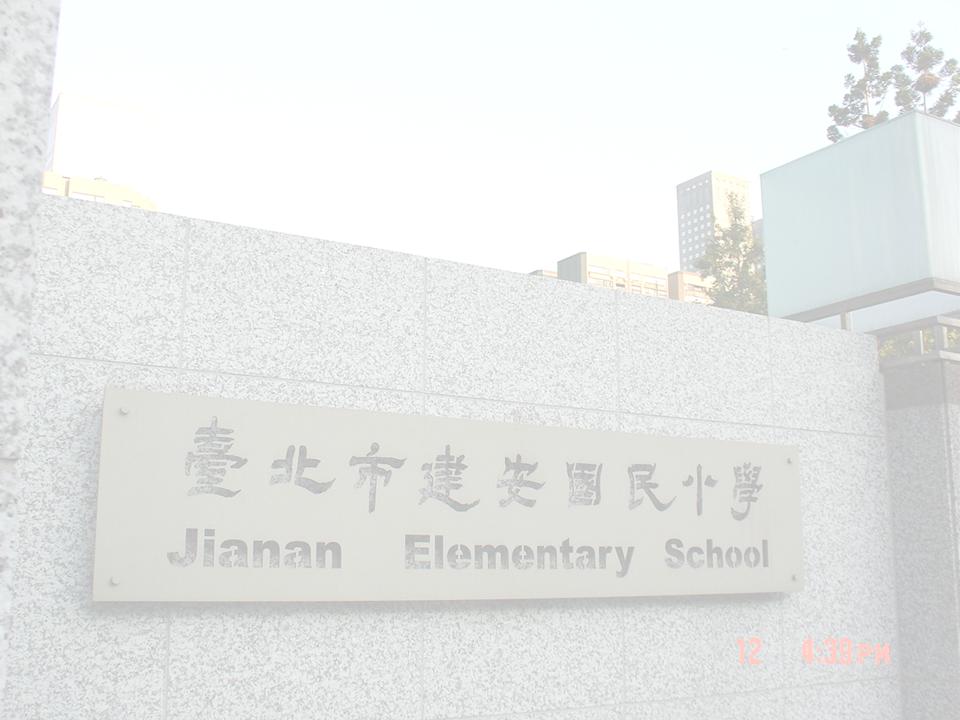 交通安全與輔導
臺北市109學年度交通安全評鑑
放學委請轄區派出所派員協助交通疏導
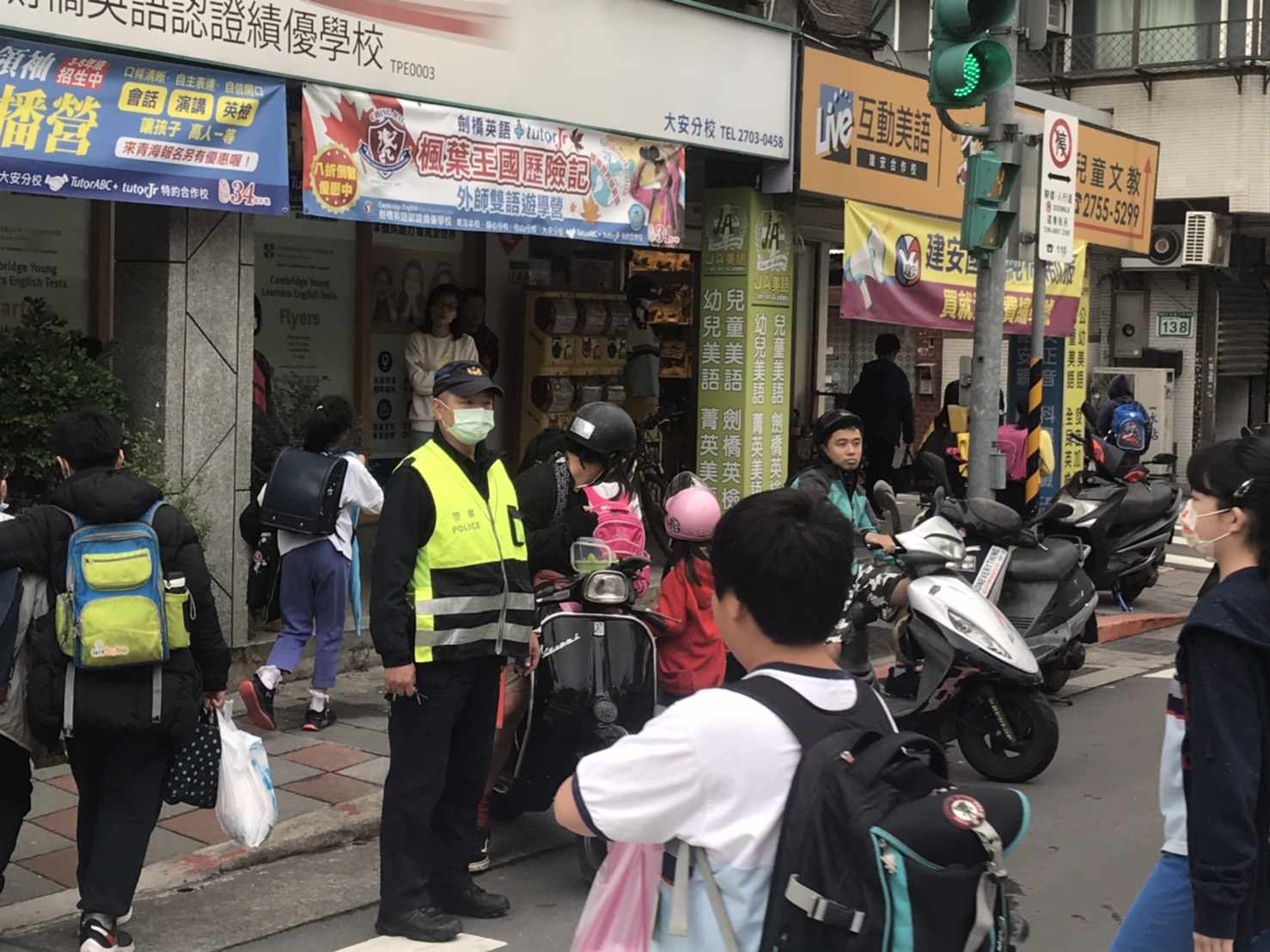 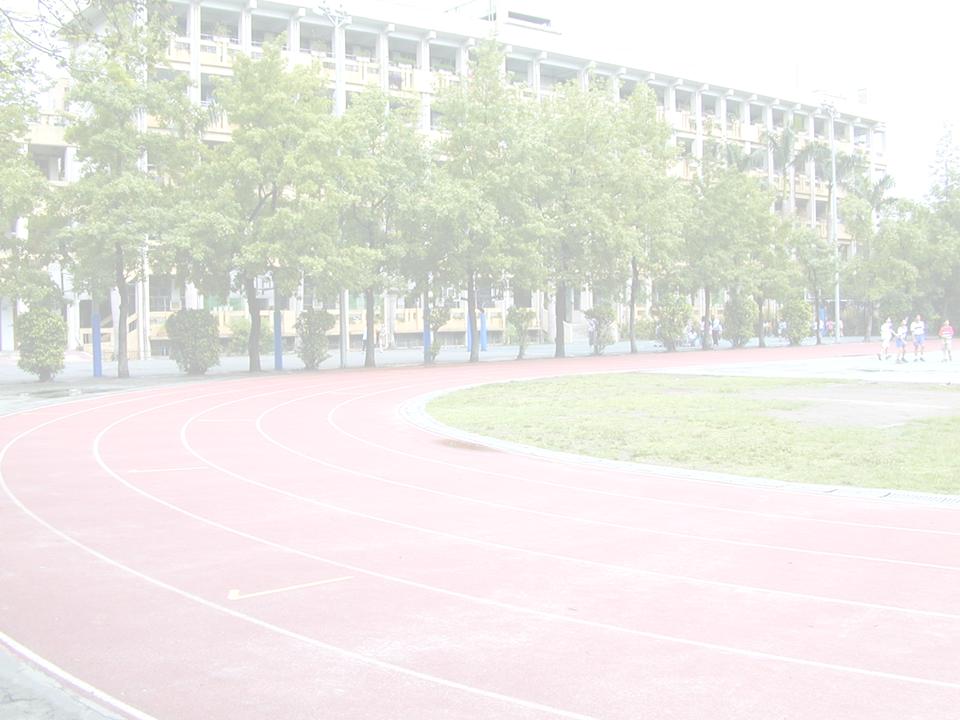 22
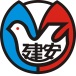 臺北市建安國小
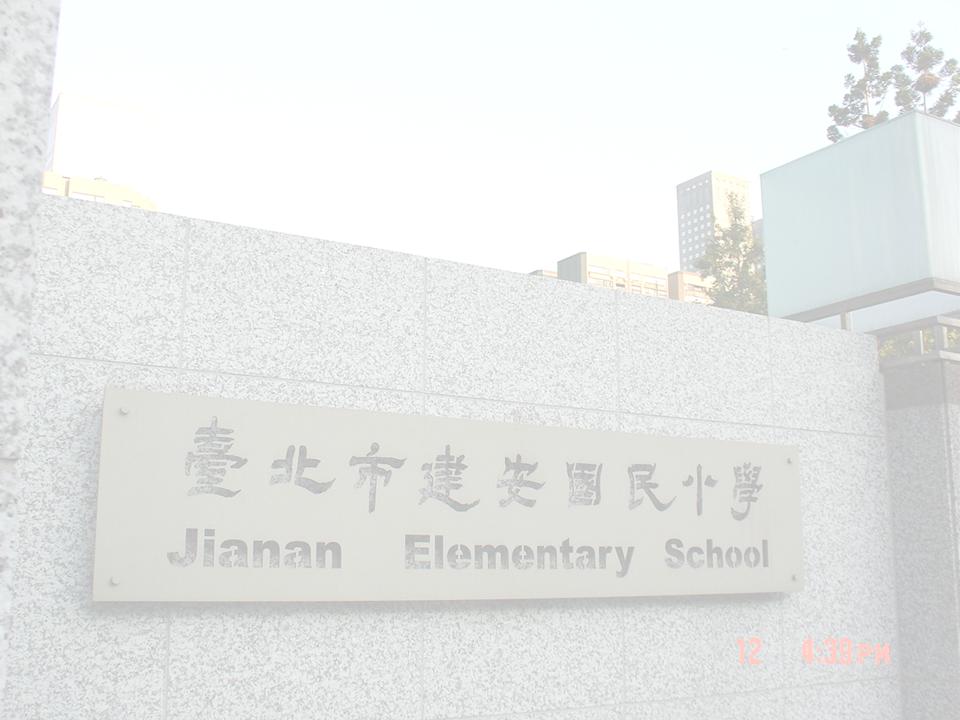 交通安全與輔導
臺北市109學年度交通安全評鑑
放學導護志工協助交通疏導
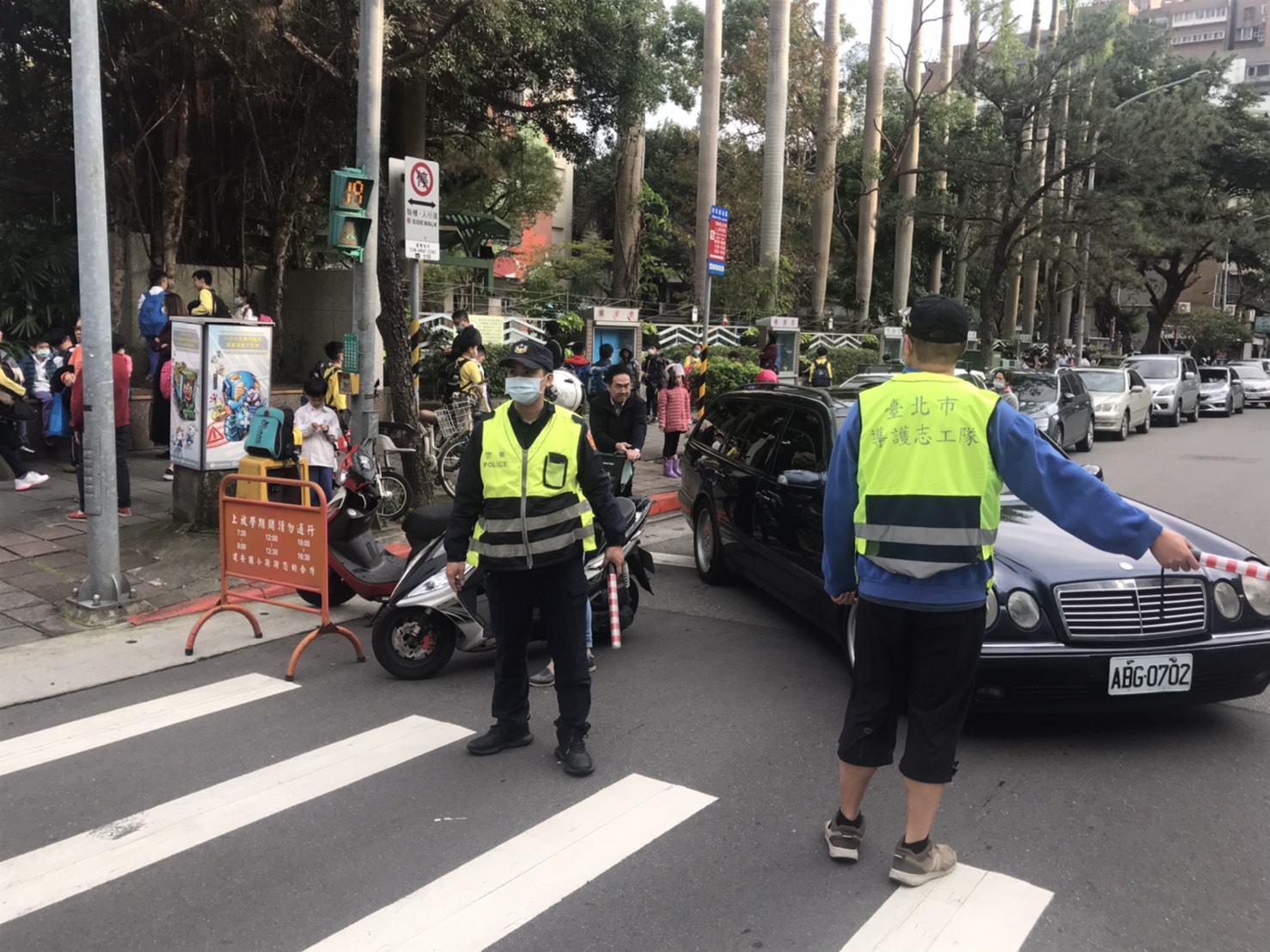 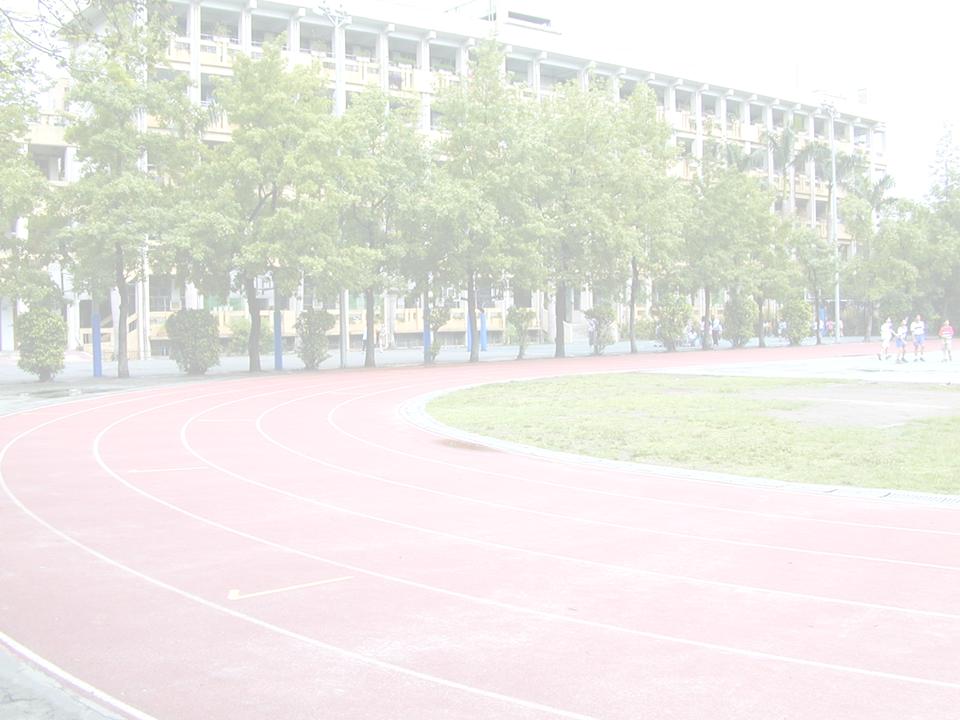 23
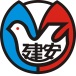 臺北市建安國小
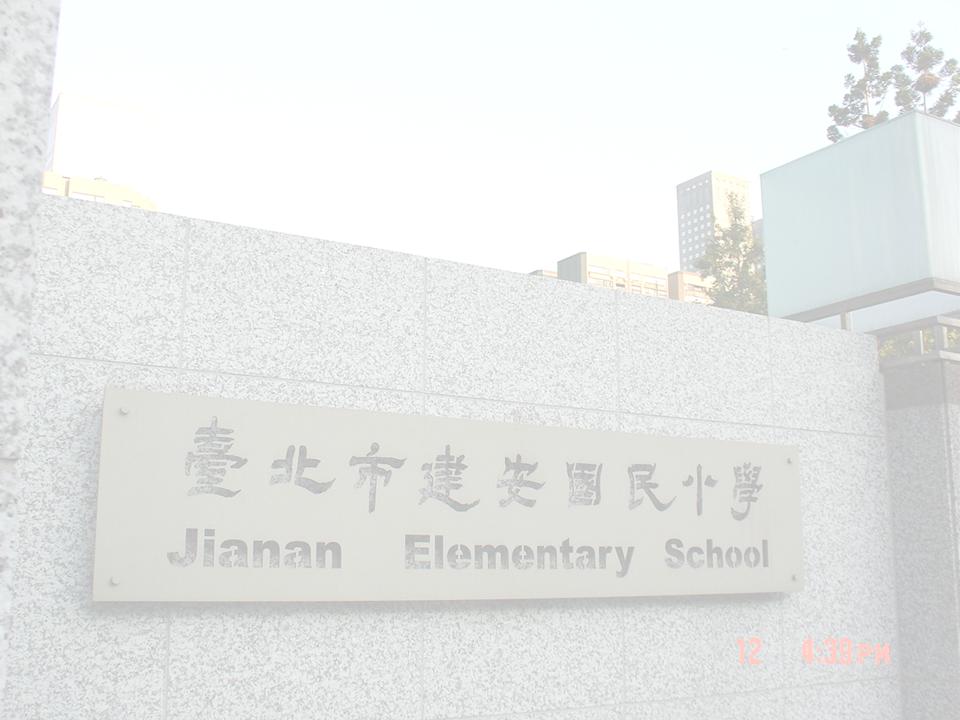 交通安全與輔導
臺北市109學年度交通安全評鑑
校門警衛協助交通疏導
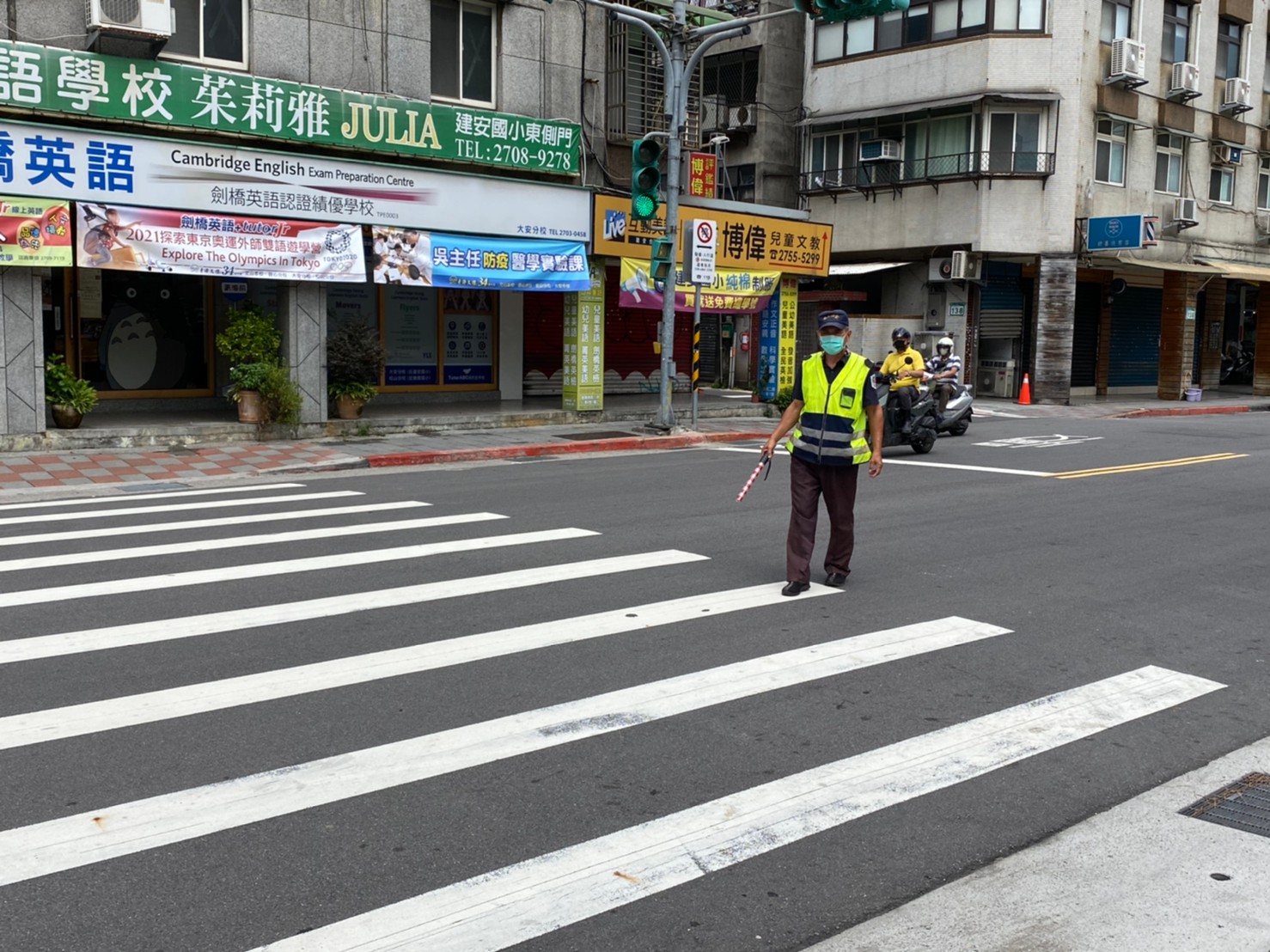 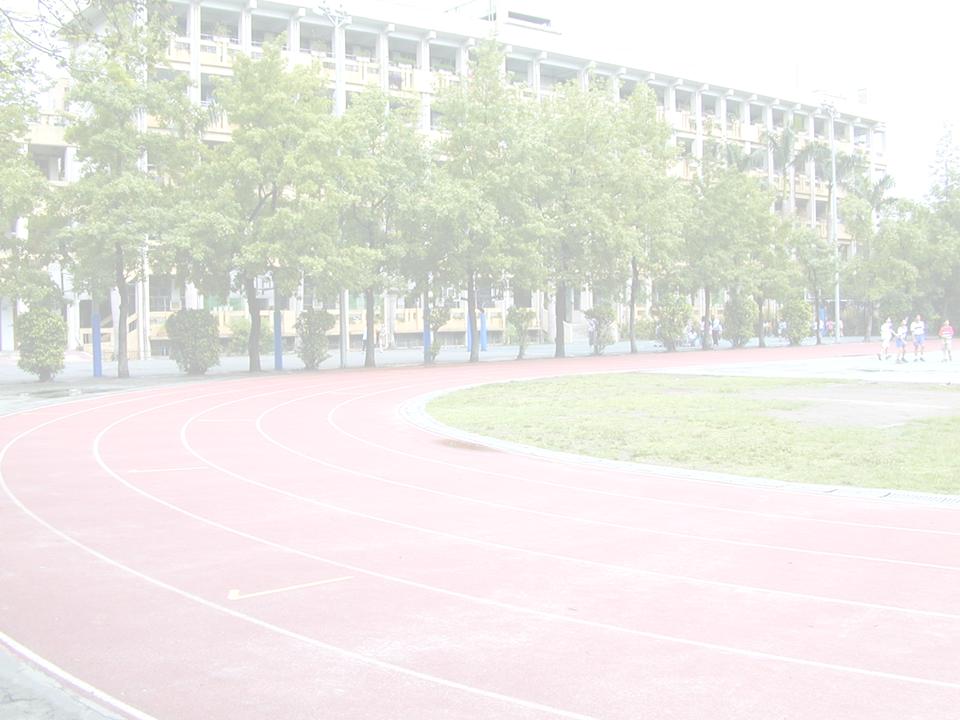 24
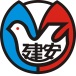 臺北市建安國小
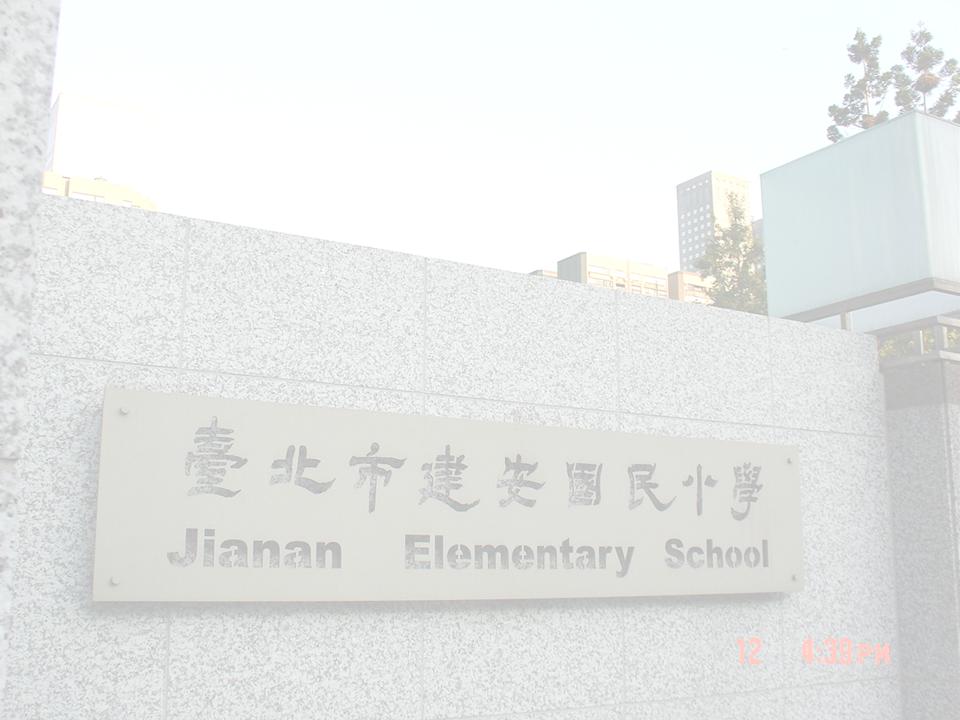 交通安全與輔導
臺北市109學年度交通安全評鑑
學校日長期導護志工招募
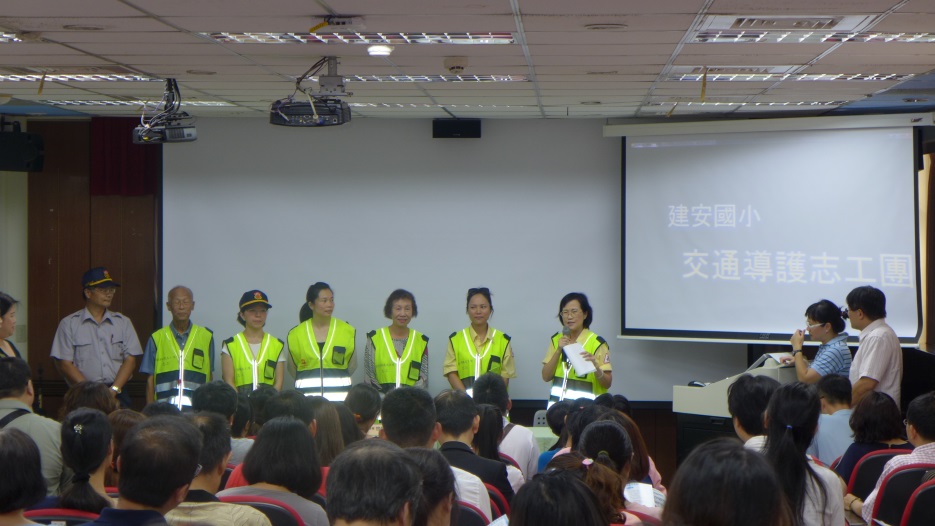 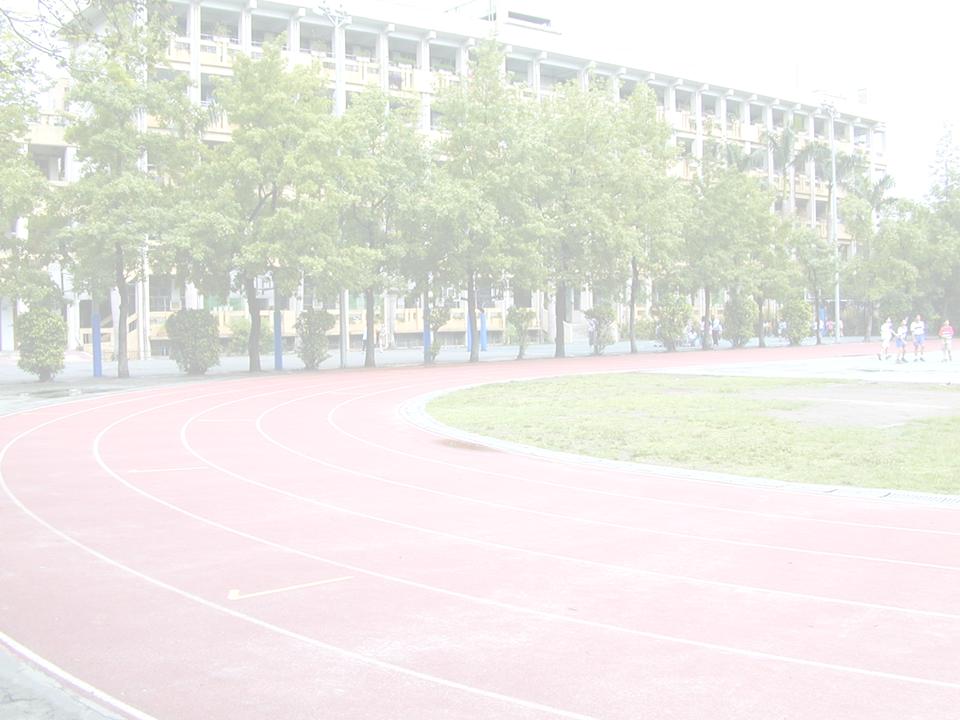 25
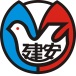 臺北市建安國小
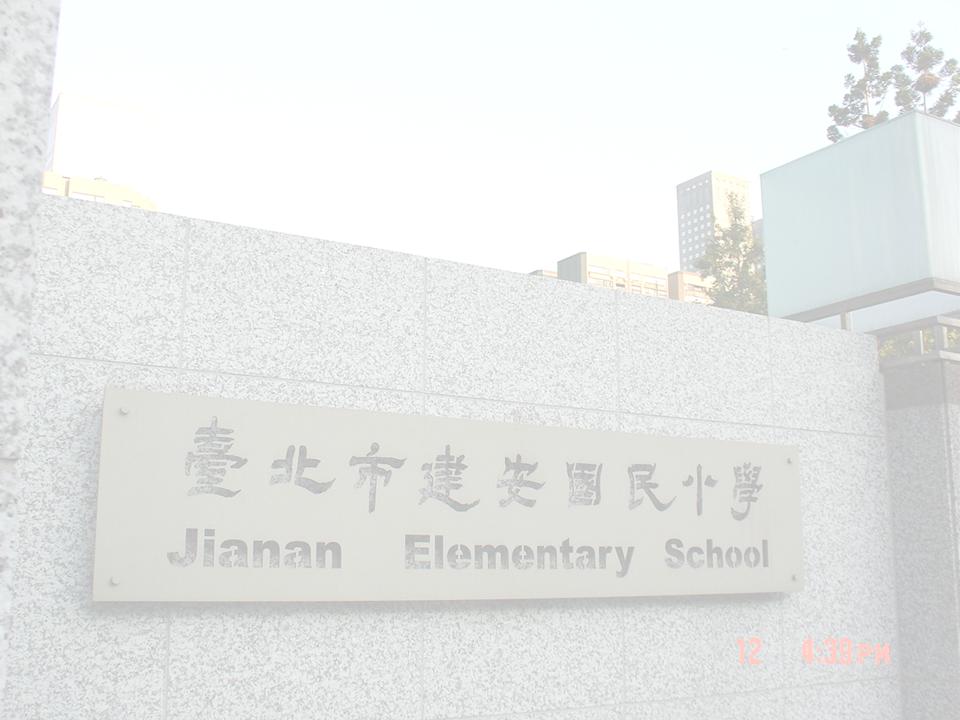 交通安全與輔導
臺北市109學年度交通安全評鑑
電子看板宣導交通安全
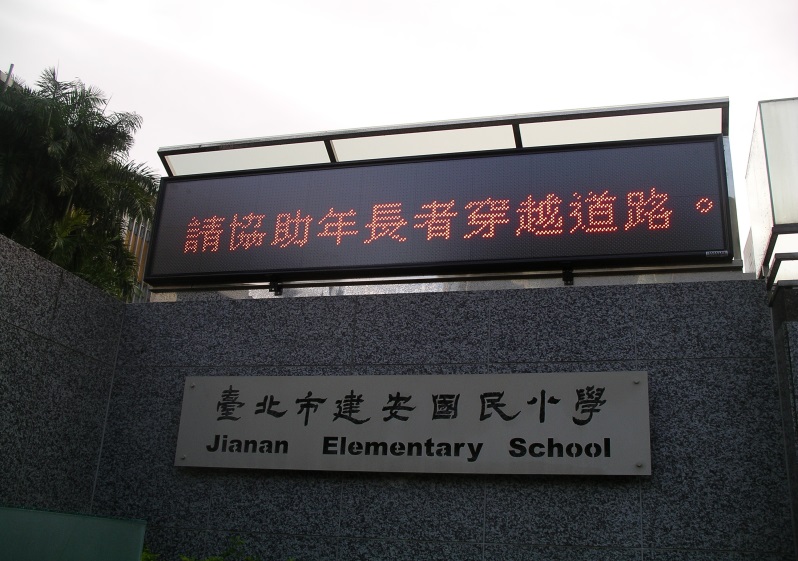 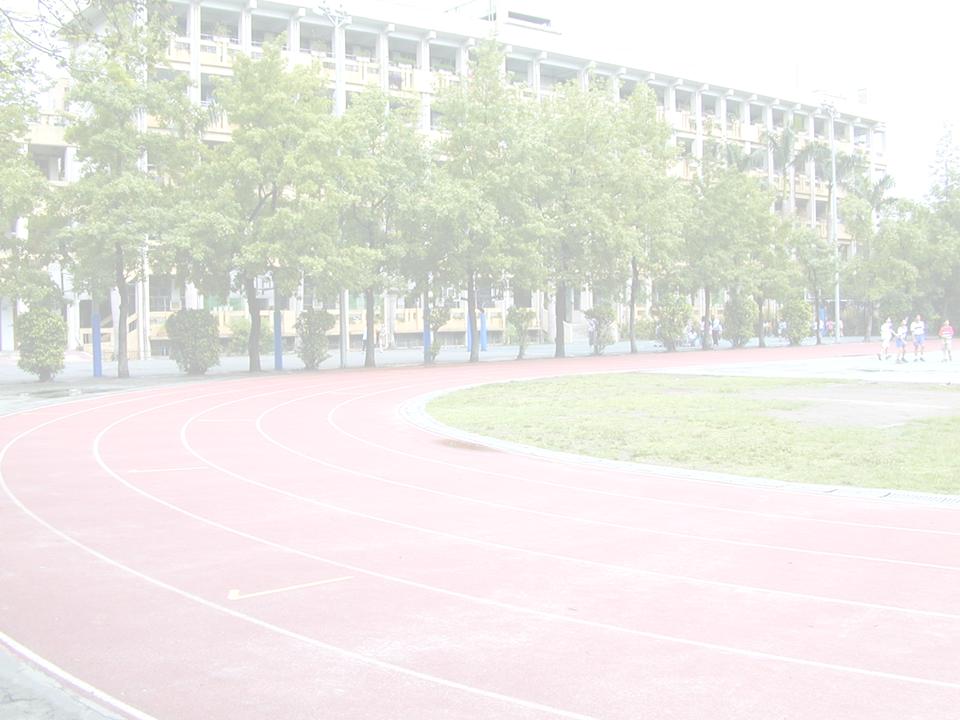 26
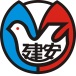 臺北市建安國小
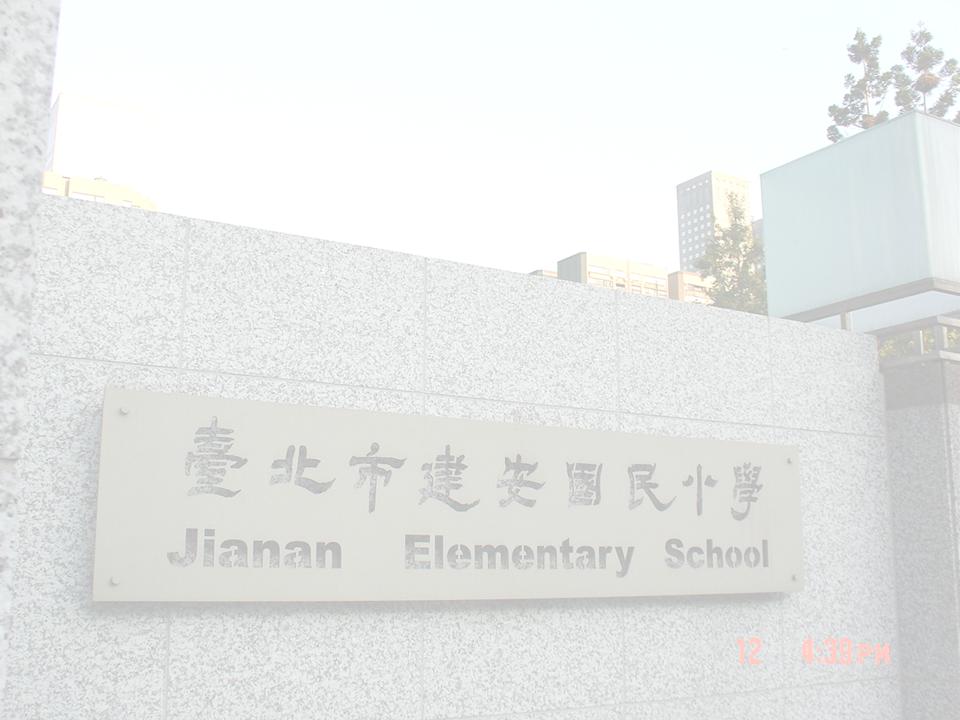 交通安全與輔導
臺北市109學年度交通安全評鑑
交通安全融入各班布置
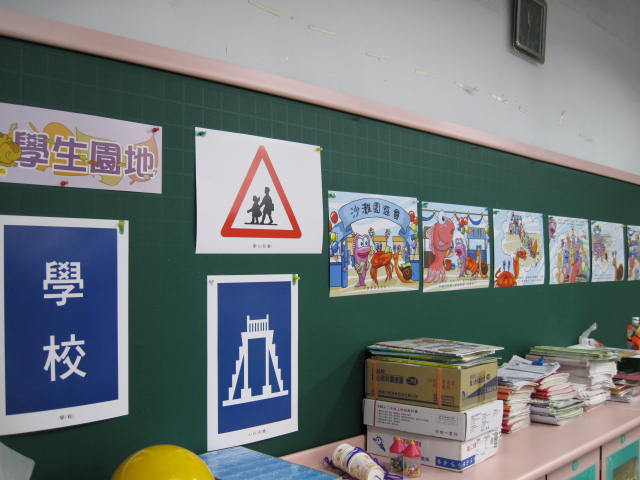 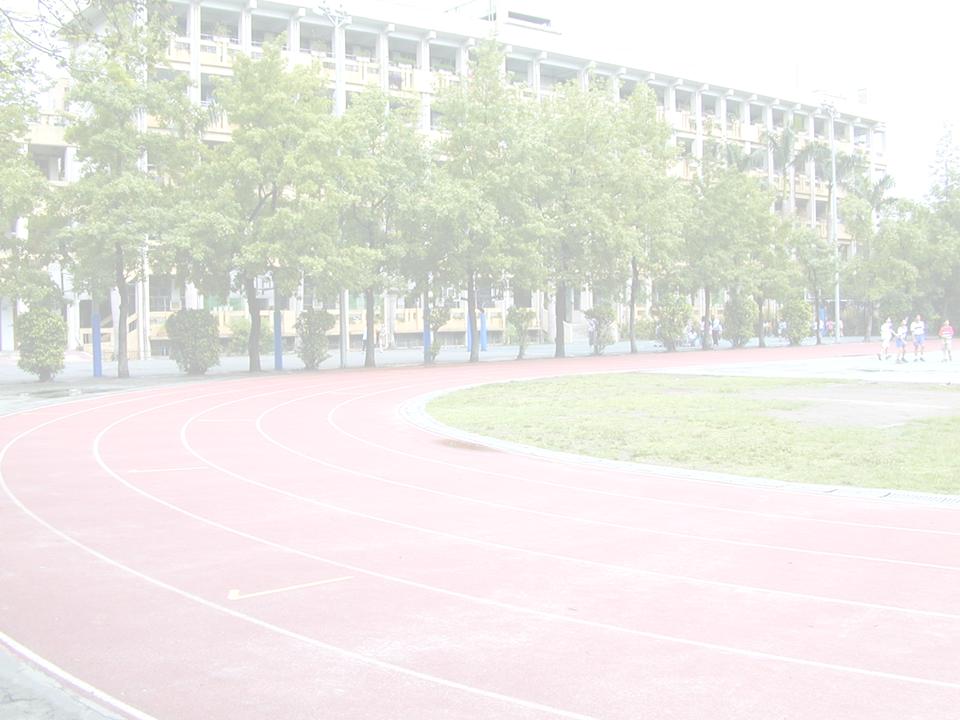 27
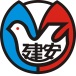 臺北市建安國小
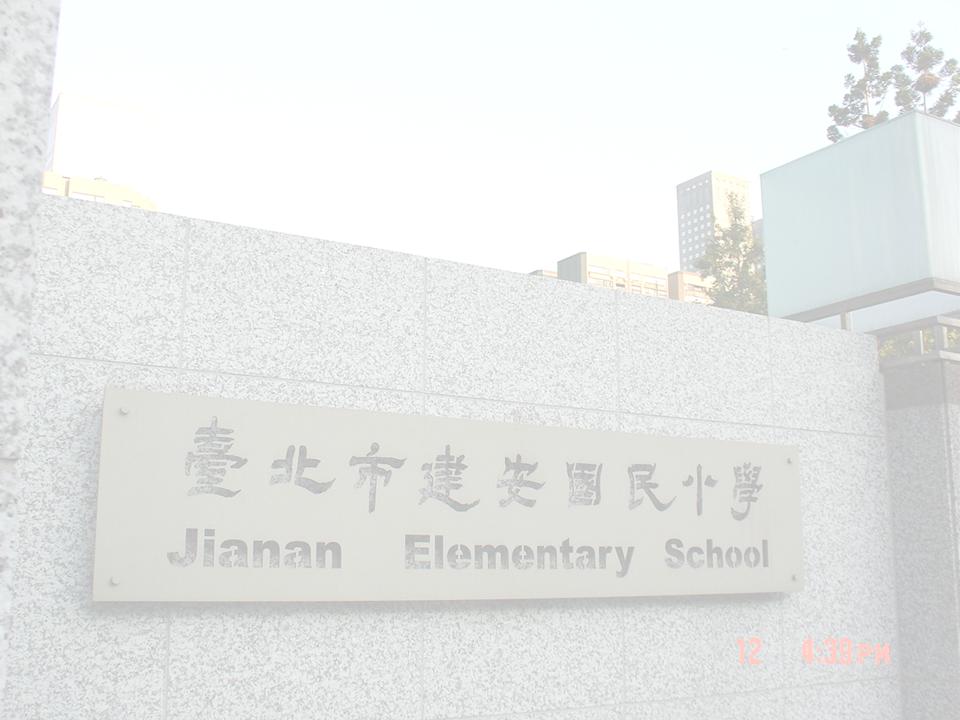 交通安全與輔導
臺北市109學年度交通安全評鑑
交通安全教育補充教材
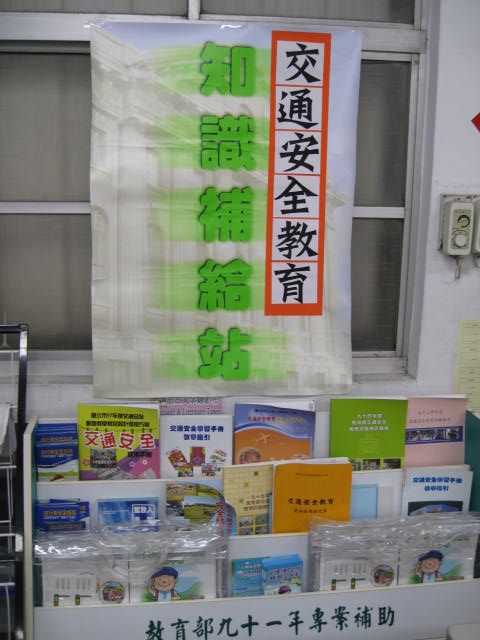 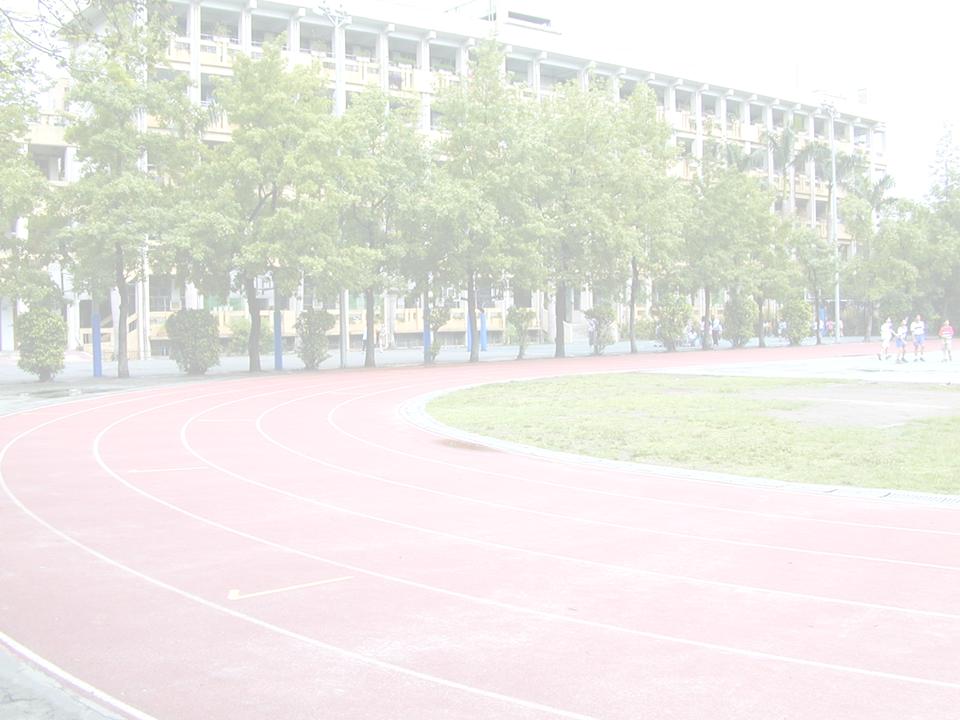 28
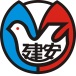 臺北市建安國小
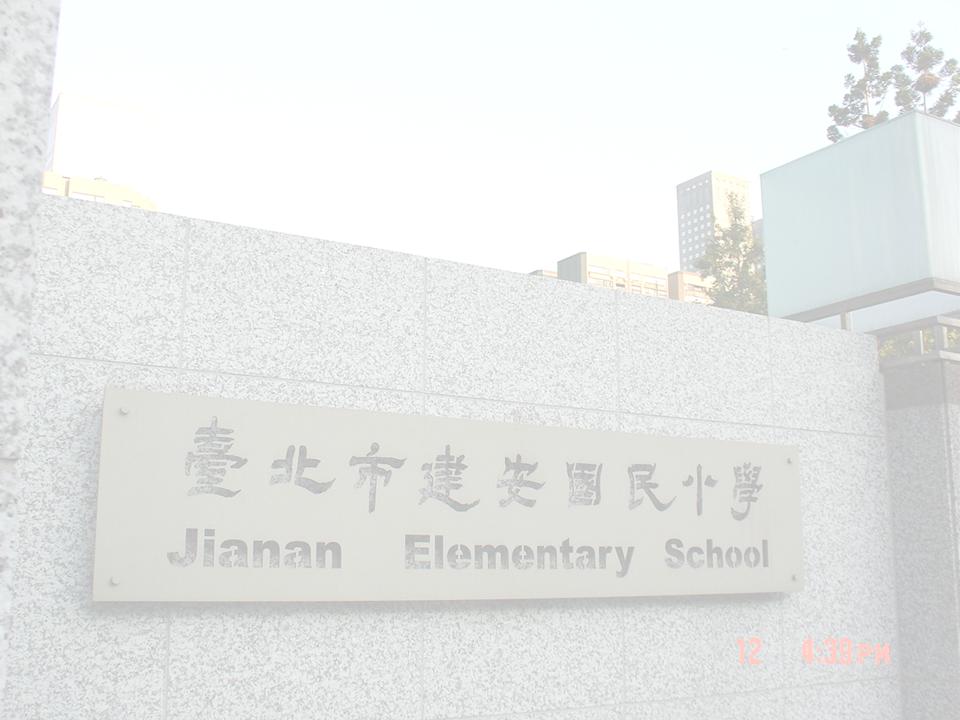 交通安全與輔導
臺北市109學年度交通安全評鑑
交通安全有獎徵答
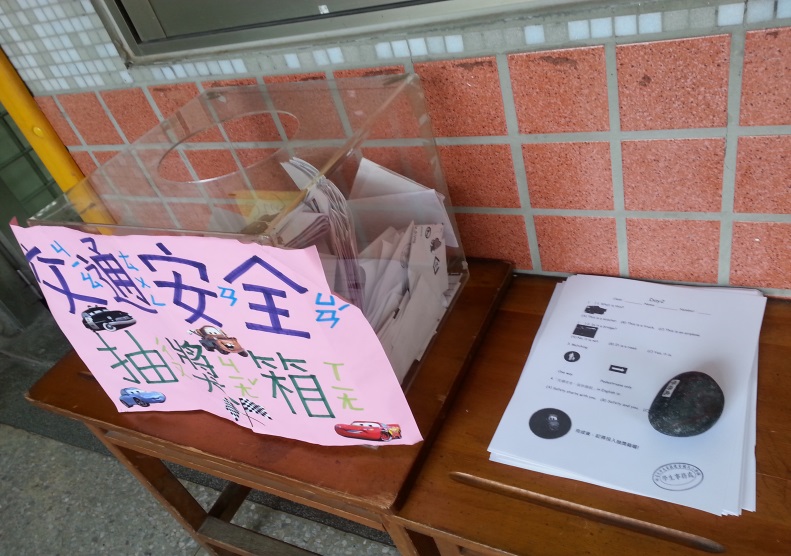 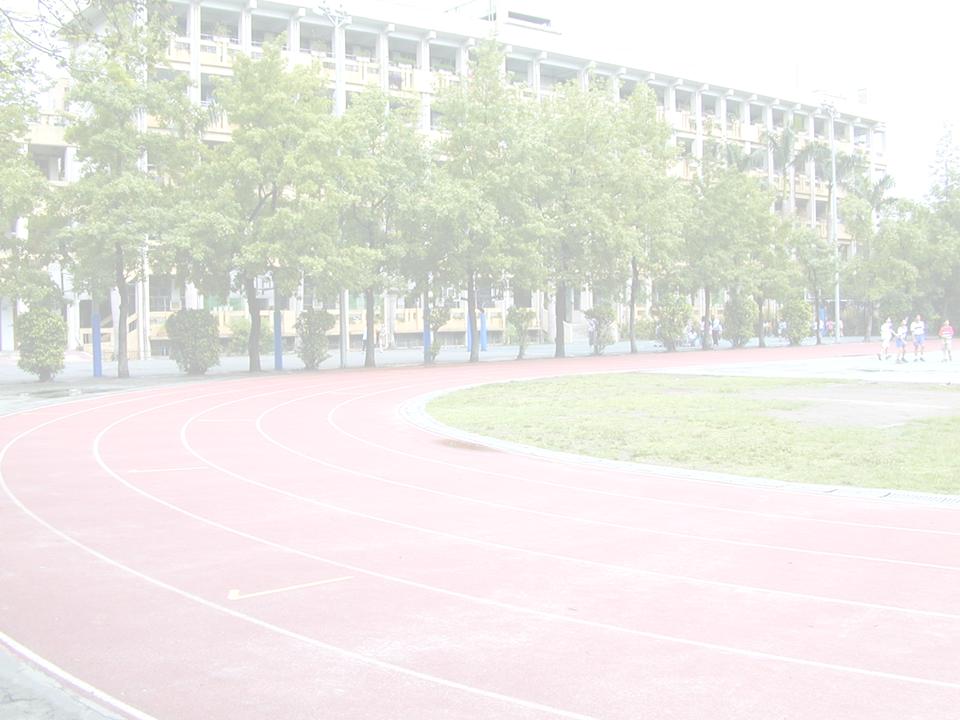 29
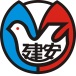 臺北市建安國小
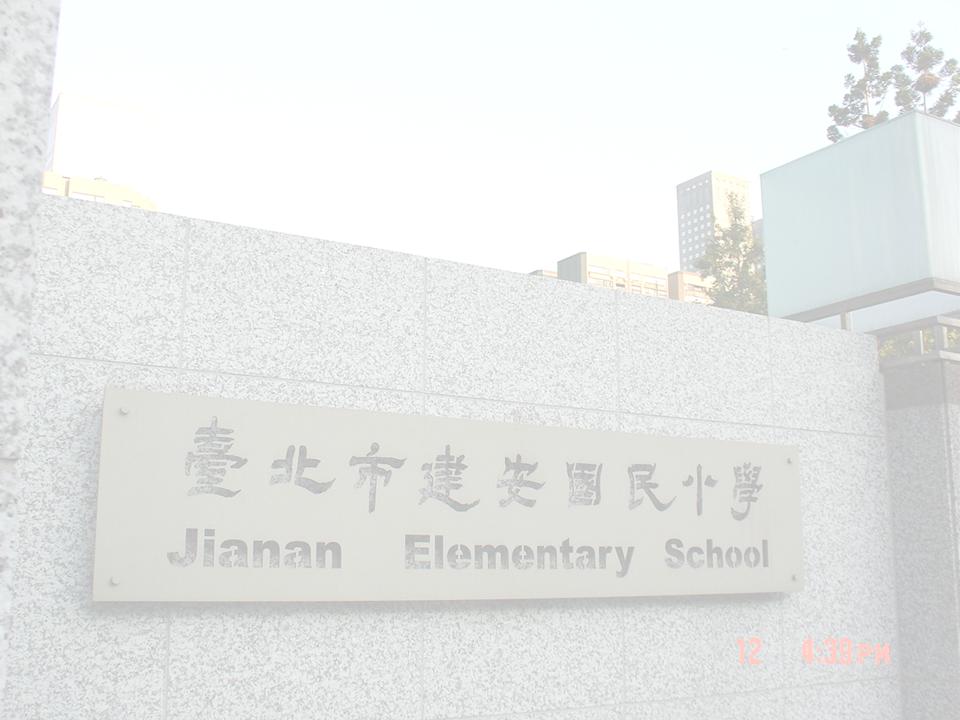 交通安全與輔導
臺北市109學年度交通安全評鑑
交通安全繪畫比賽
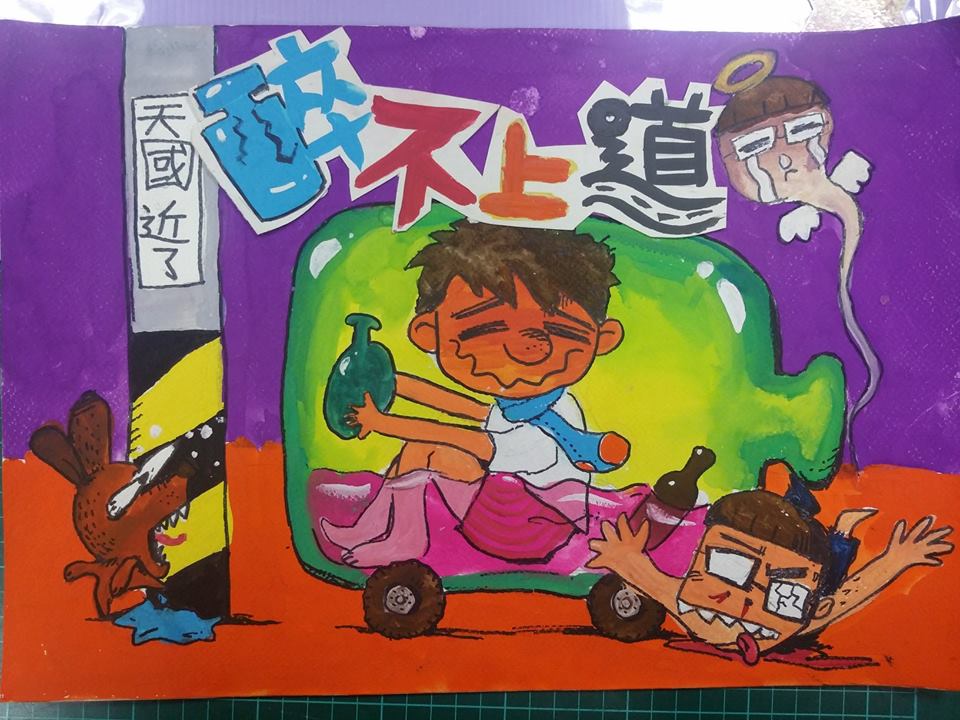 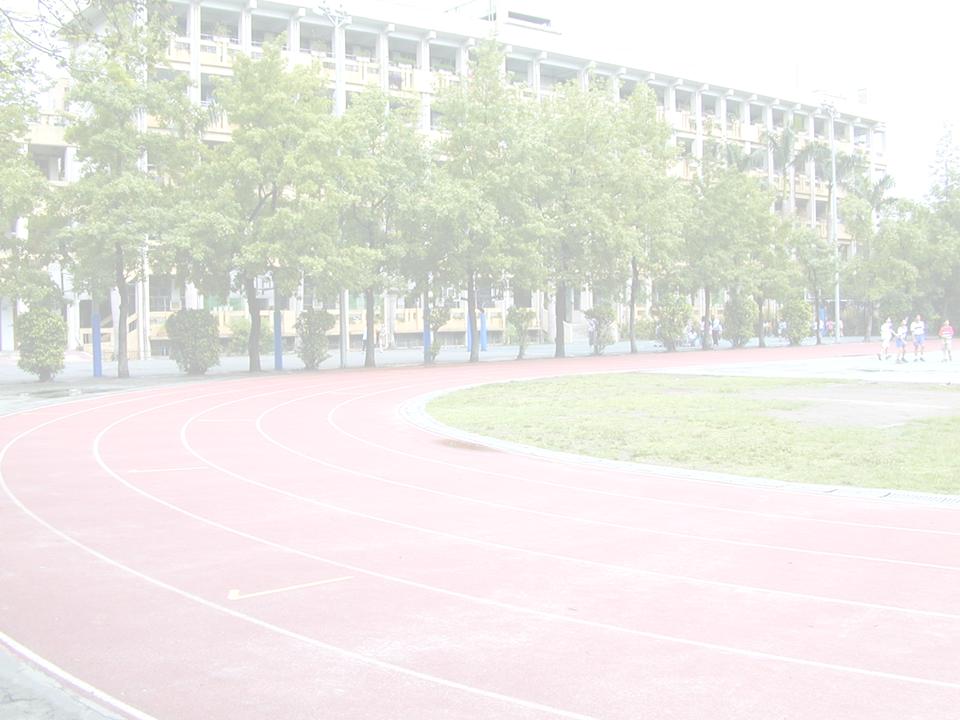 30
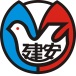 臺北市建安國小
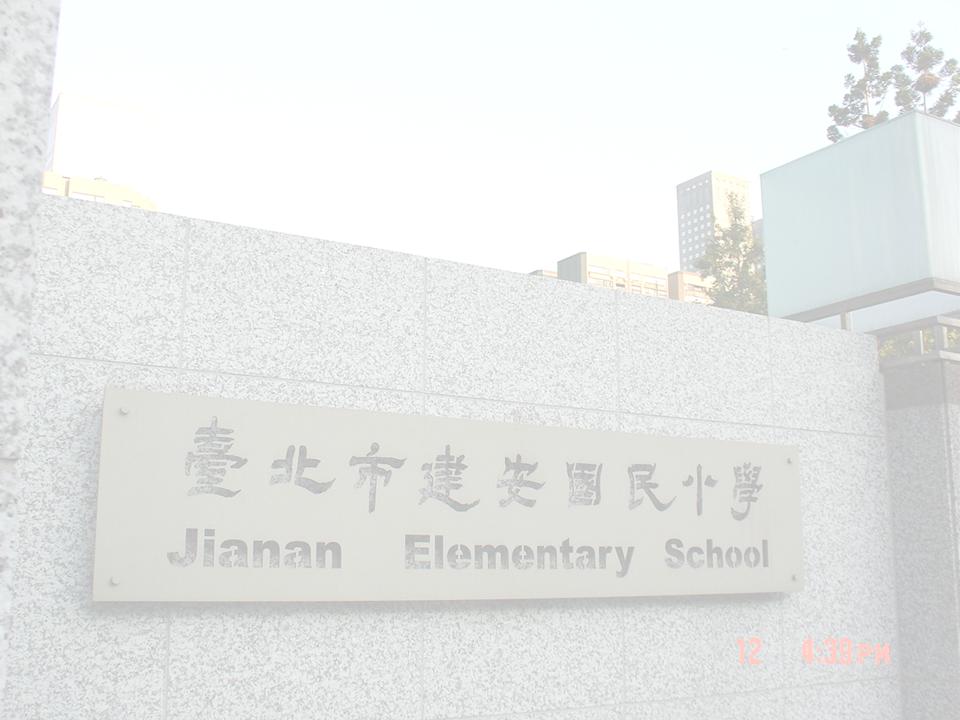 交通安全與輔導
臺北市109學年度交通安全評鑑
交通安全書法比賽
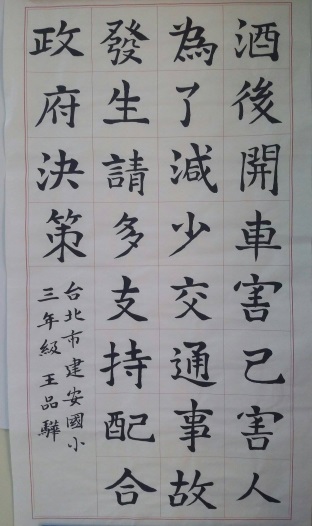 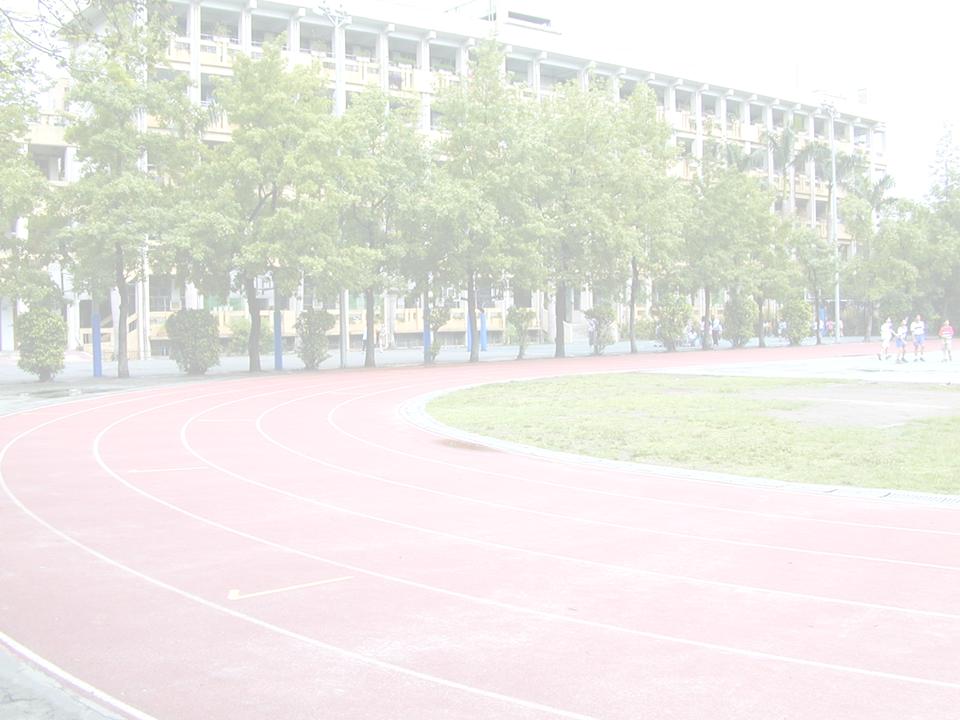 31
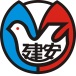 臺北市建安國小
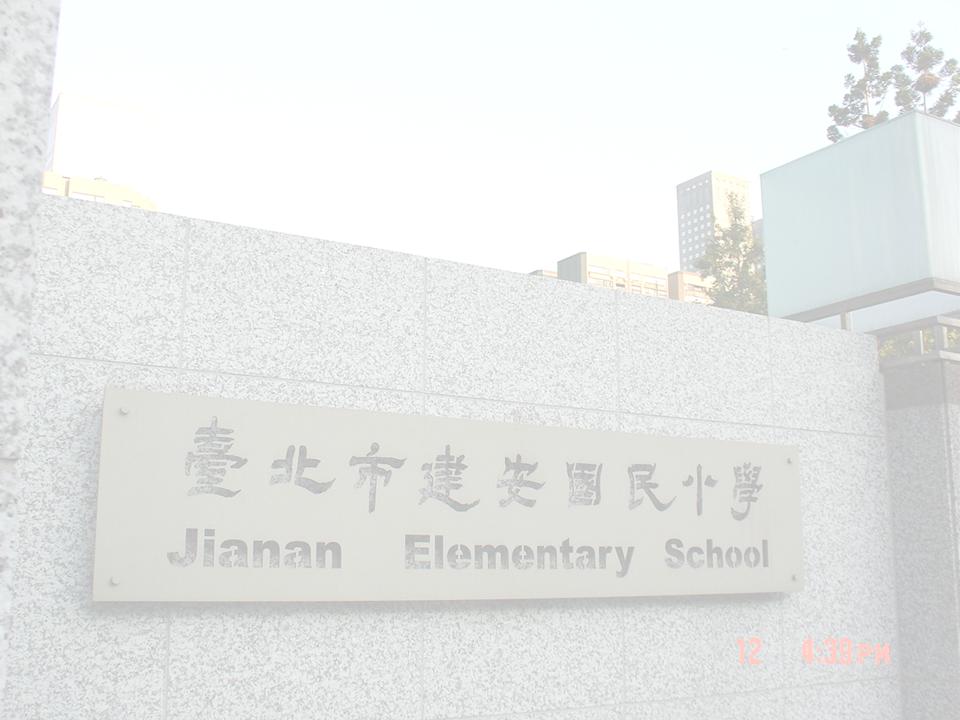 臺北市109學年度交通安全評鑑
敬請指導
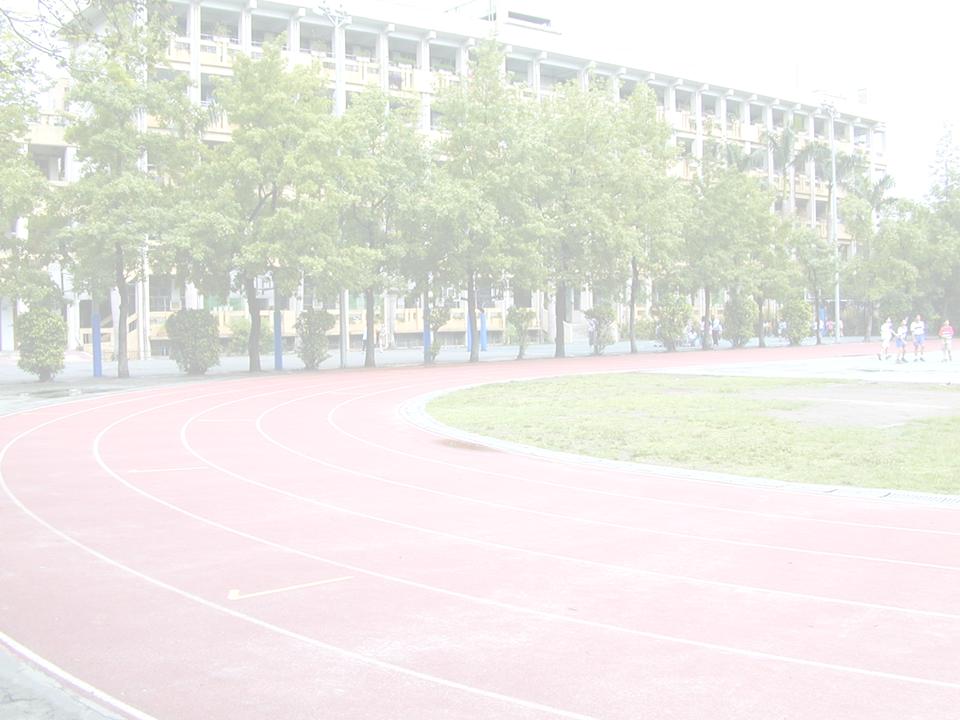 32
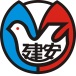 臺北市建安國小